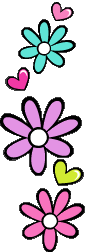 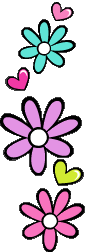 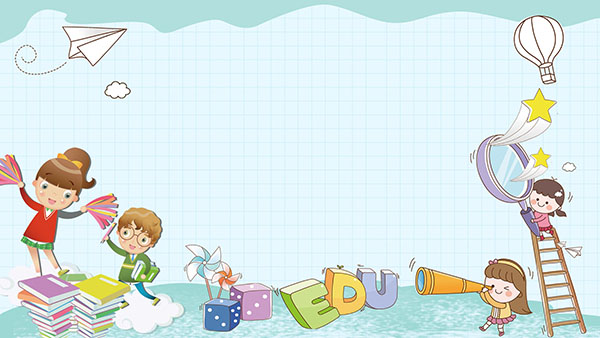 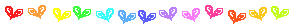 Ủy Ban Nhân Dân Quận Long Biên
Trường Mầm Non Thạch Cầu
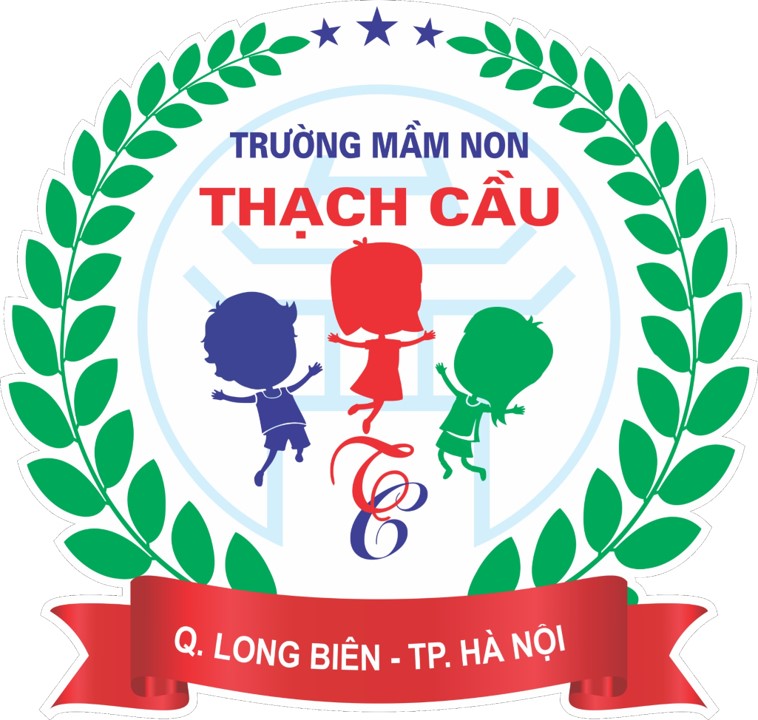 Trò chơi với Toán
Ôn tập số 9
GV: Nguyễn Thị Kim Chi
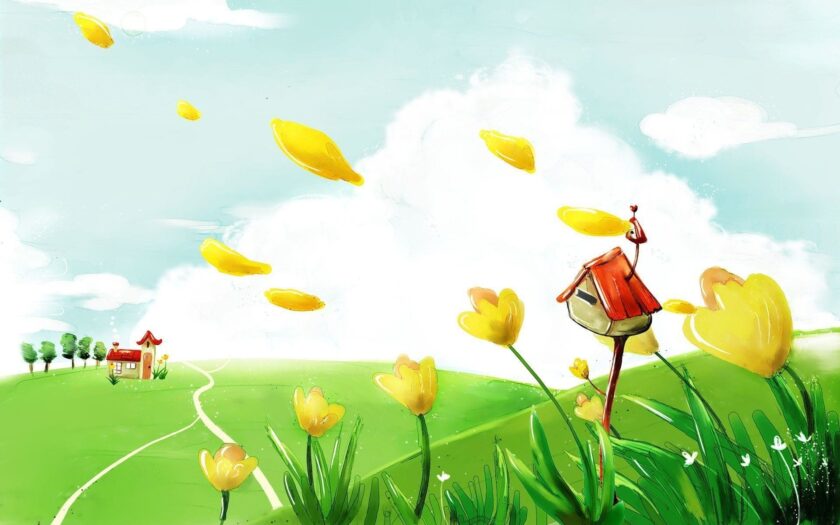 Trß ch¬i 1:
“Ôn tập ”
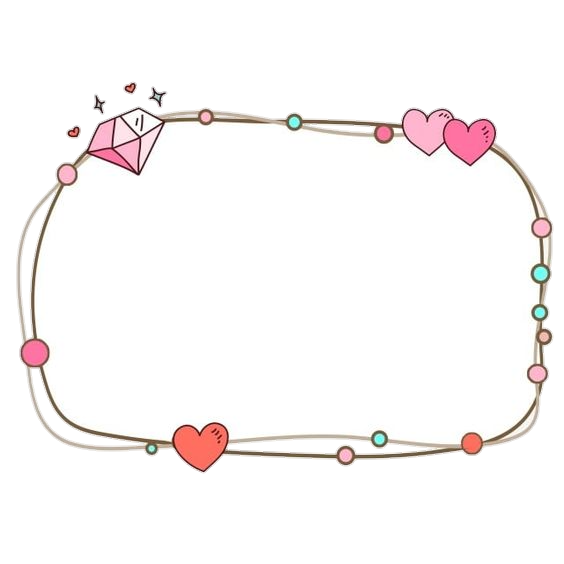 Các bé hãy quan sát bức 
tranh thật kĩ và nhanh tay chọn đáp
 án đúng nhé!
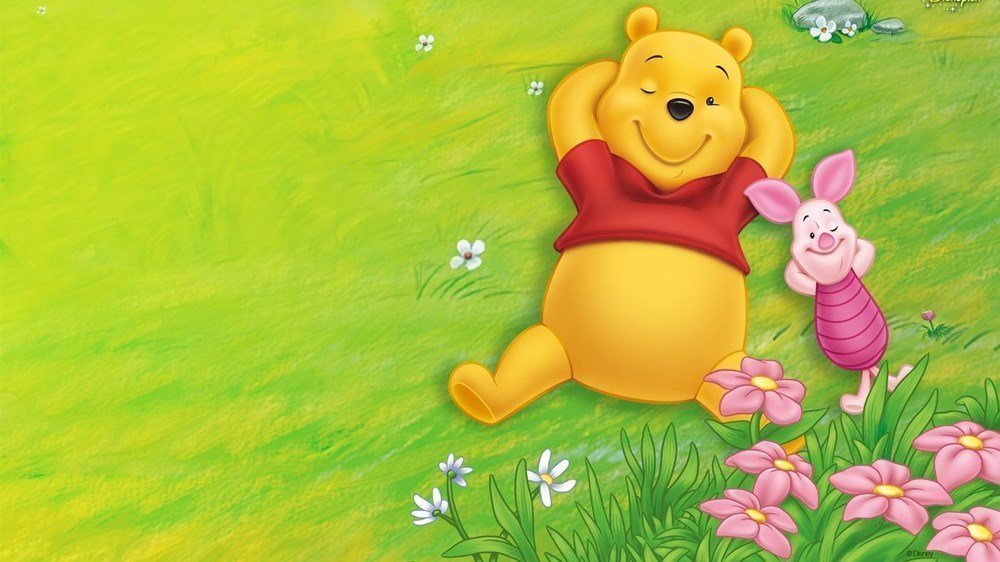 Trong bức tranh có bao nhiêu củ cà rốt?
A. 6 củ cà rốt
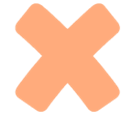 8
B. 7 củ cà rốt
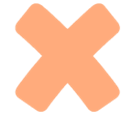 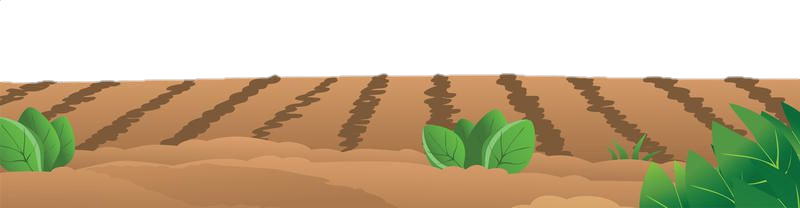 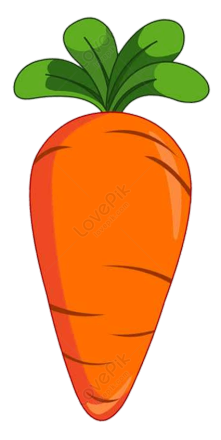 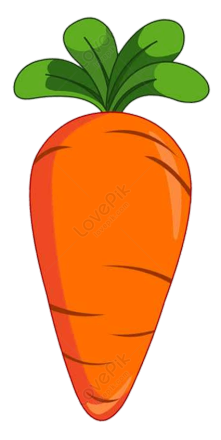 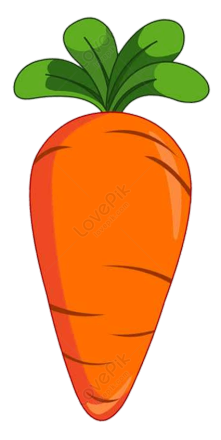 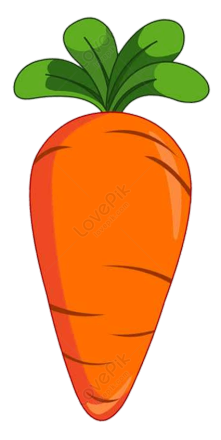 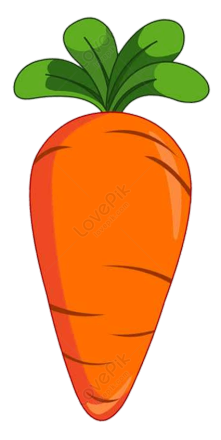 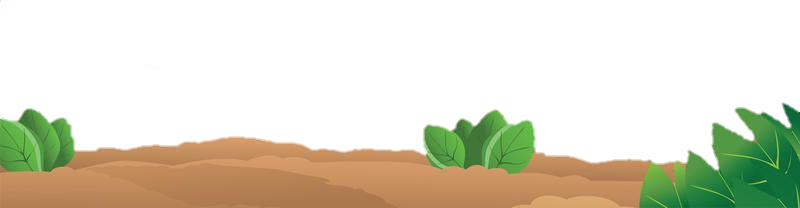 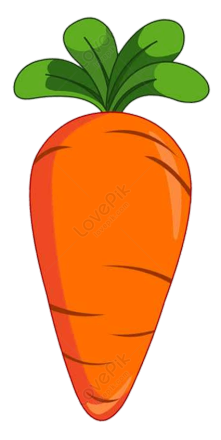 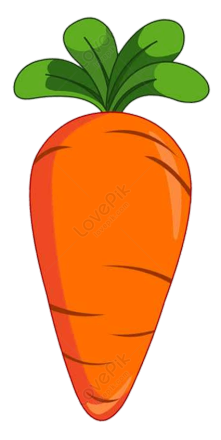 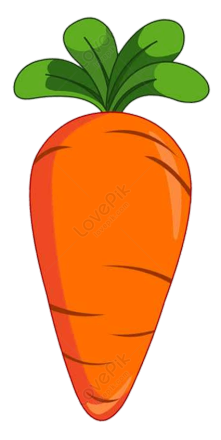 C. 8 củ cà rốt
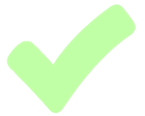 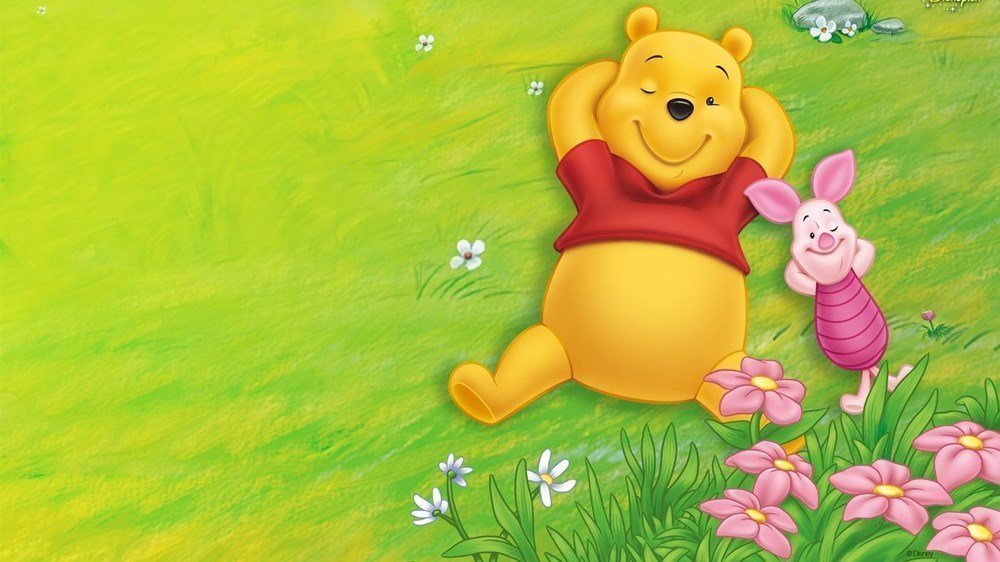 Trên cây có bao nhiêu quả táo ?
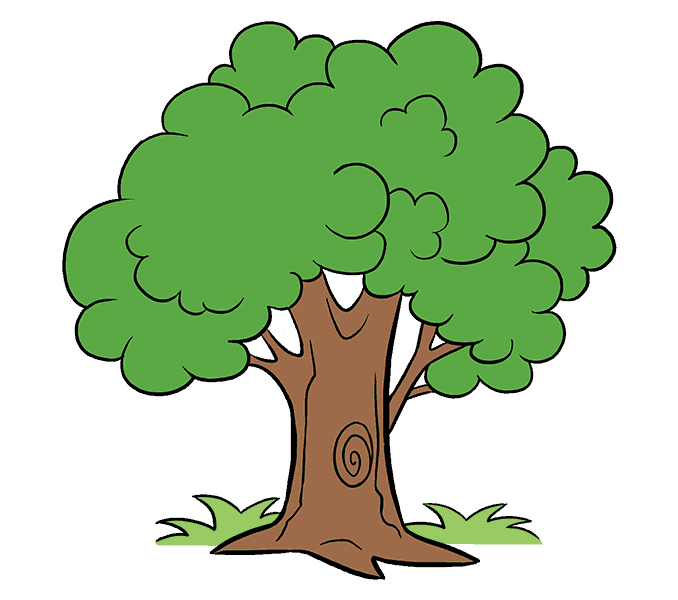 A. 9 quả táo
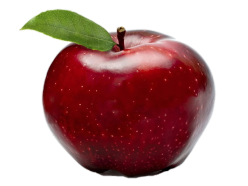 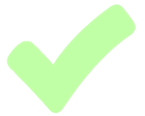 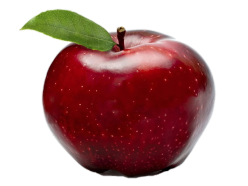 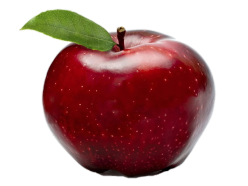 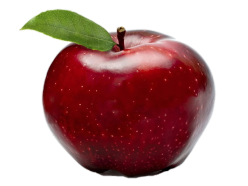 9
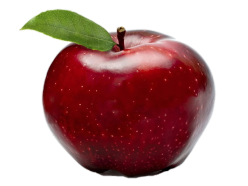 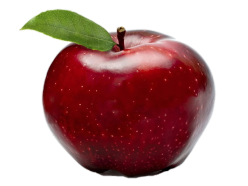 B. 8 quả táo
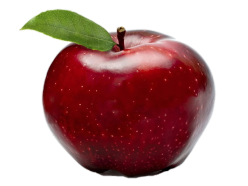 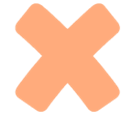 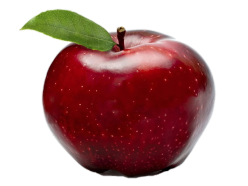 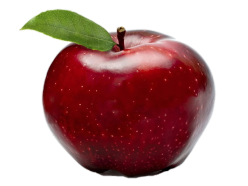 C. 7 quả táo
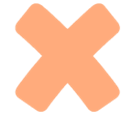 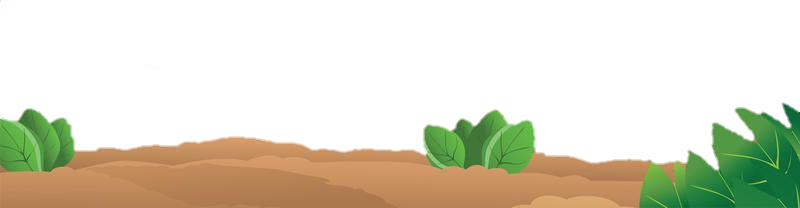 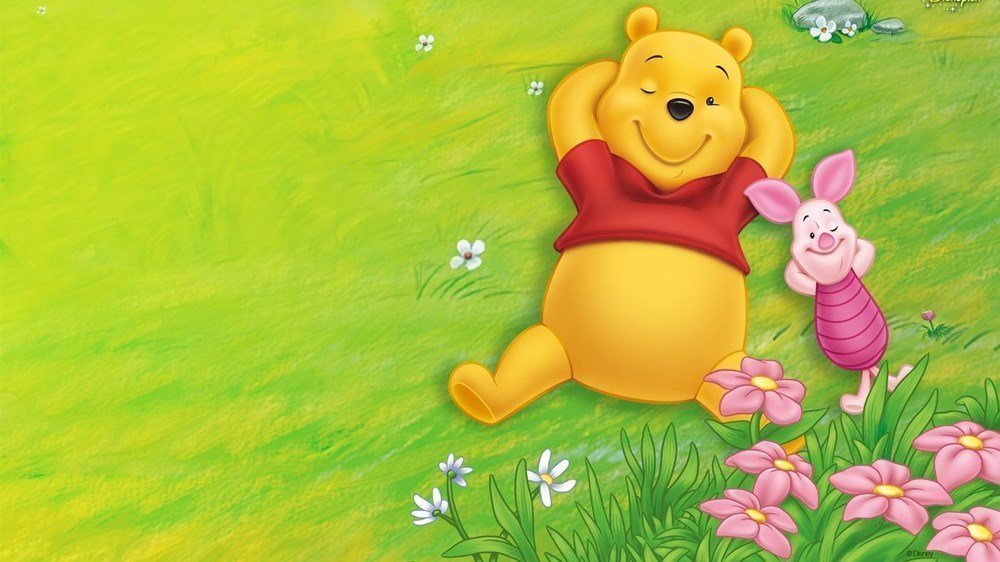 Trong bức tranh có bao nhiêu bông hoa ?
7
A. 5 bông hoa
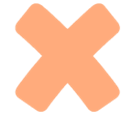 B. 6 bông hoa
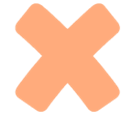 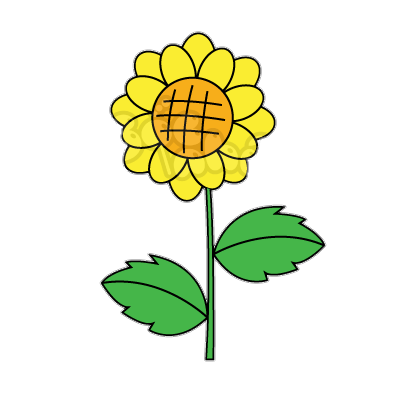 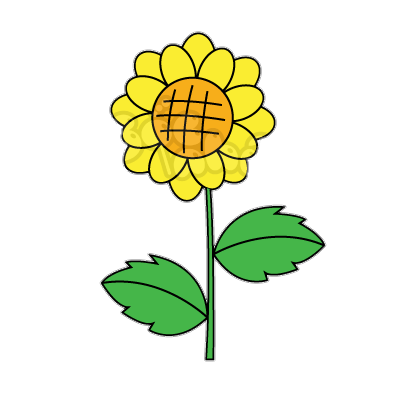 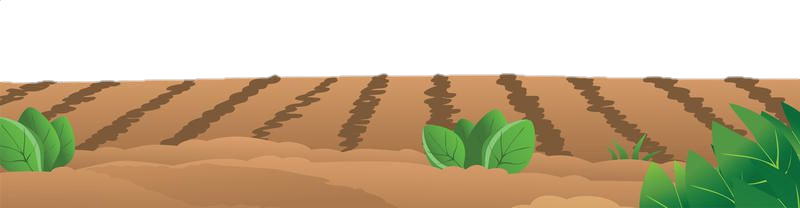 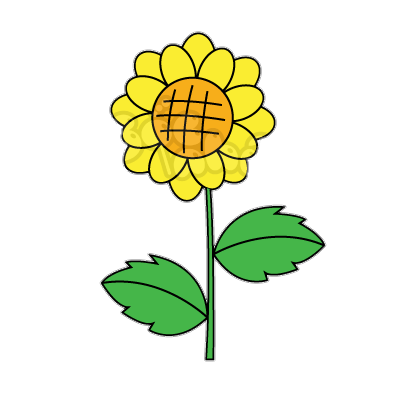 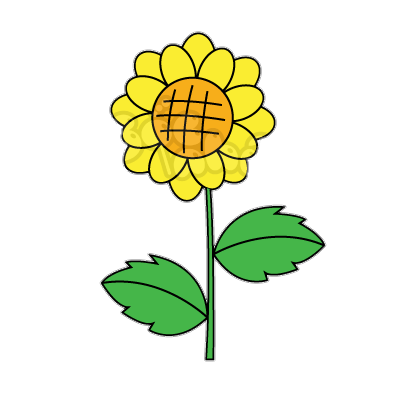 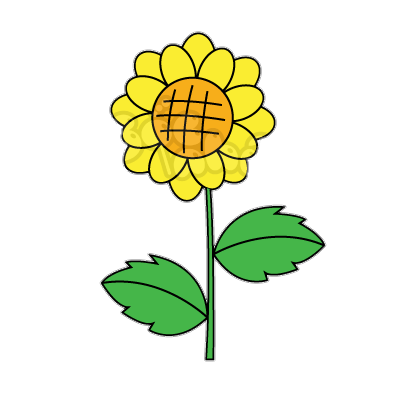 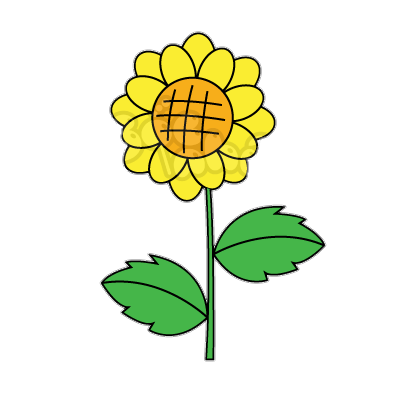 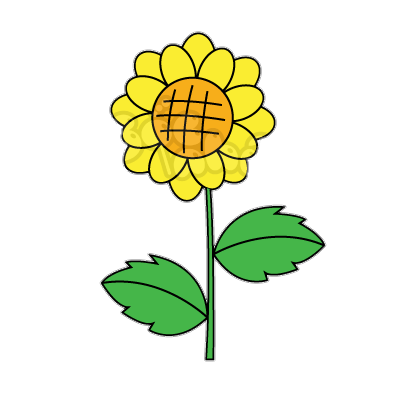 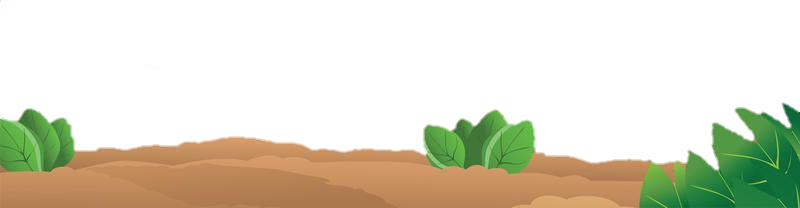 C. 7 bông hoa
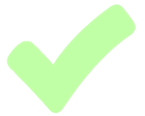 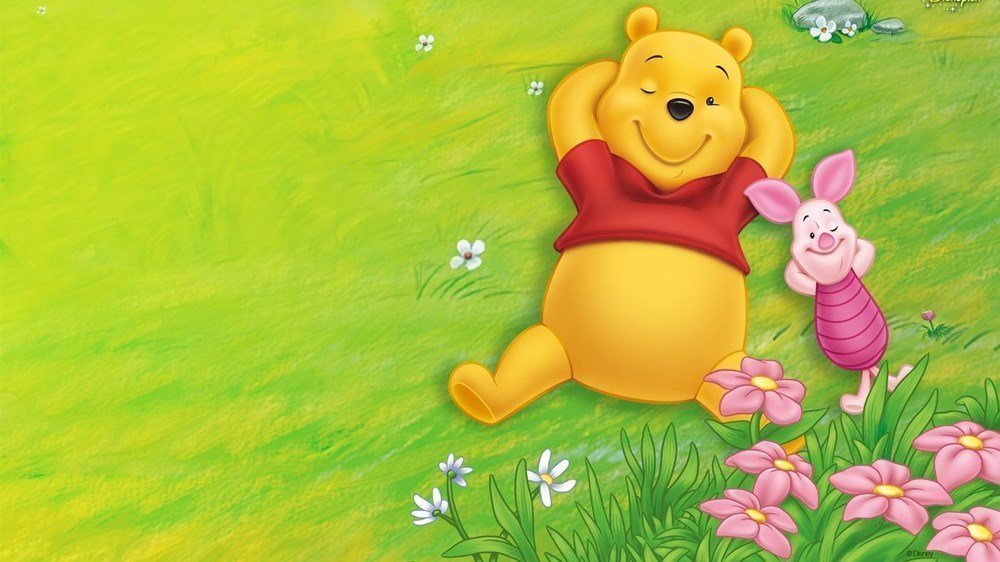 Trên cây có bao nhiêu bông hoa đào ?
8
A. 7 bông
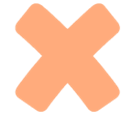 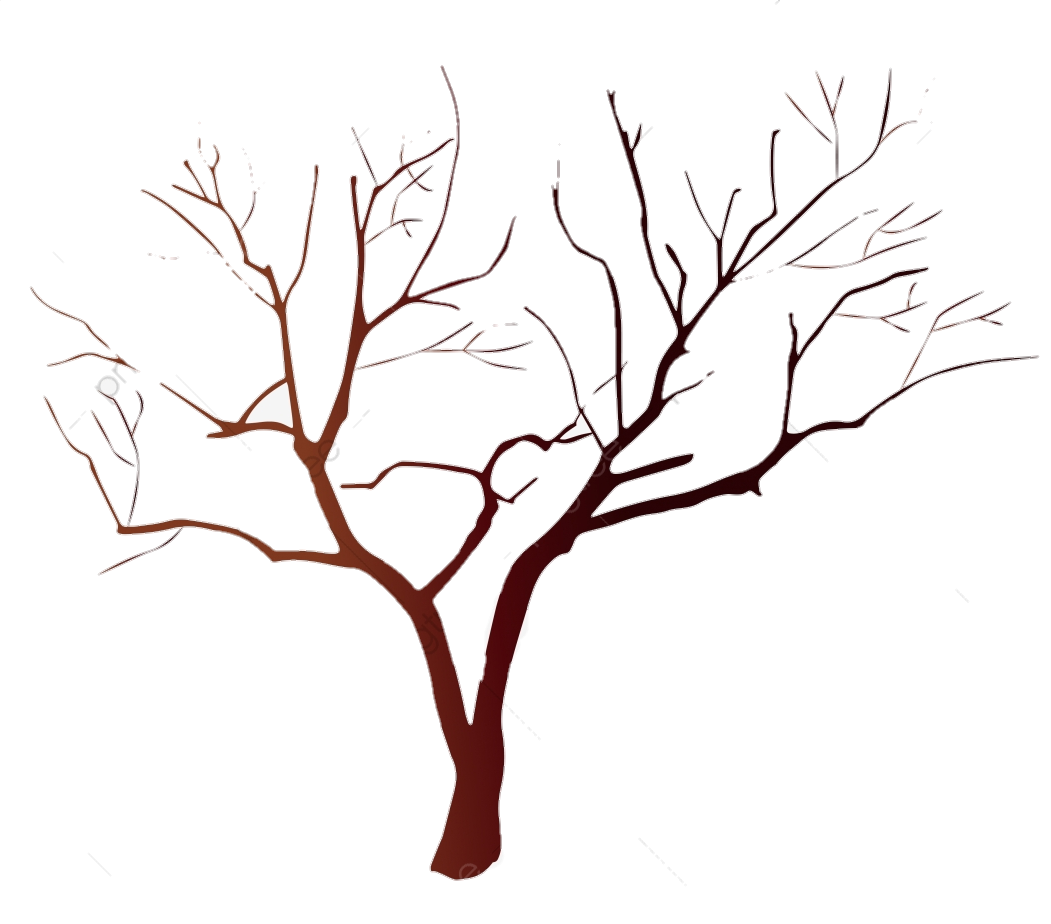 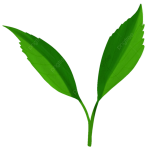 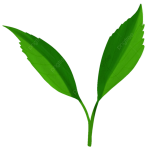 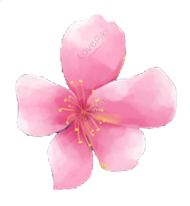 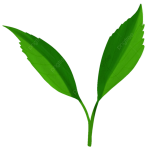 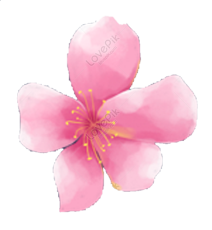 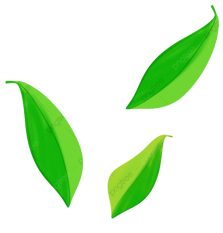 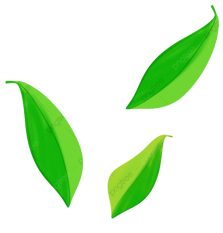 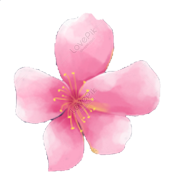 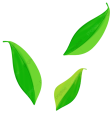 B. 8 bông
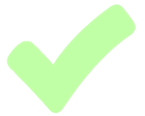 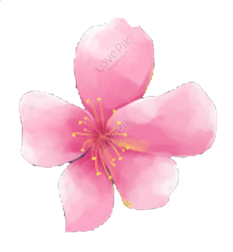 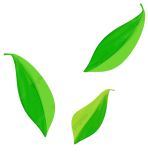 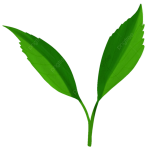 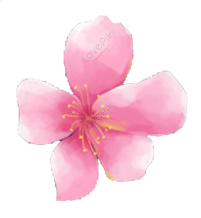 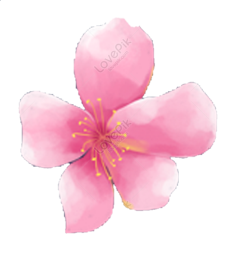 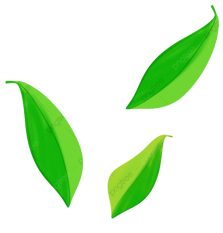 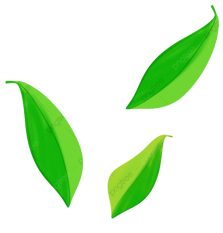 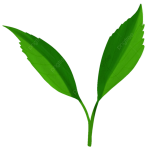 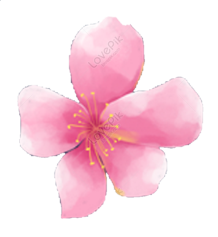 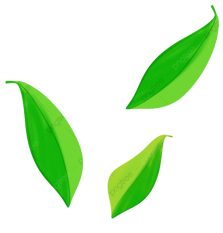 C. 9 bông
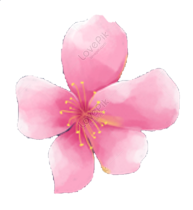 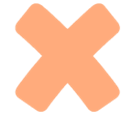 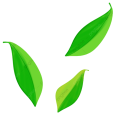 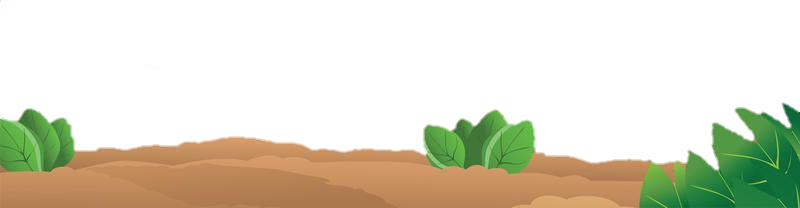 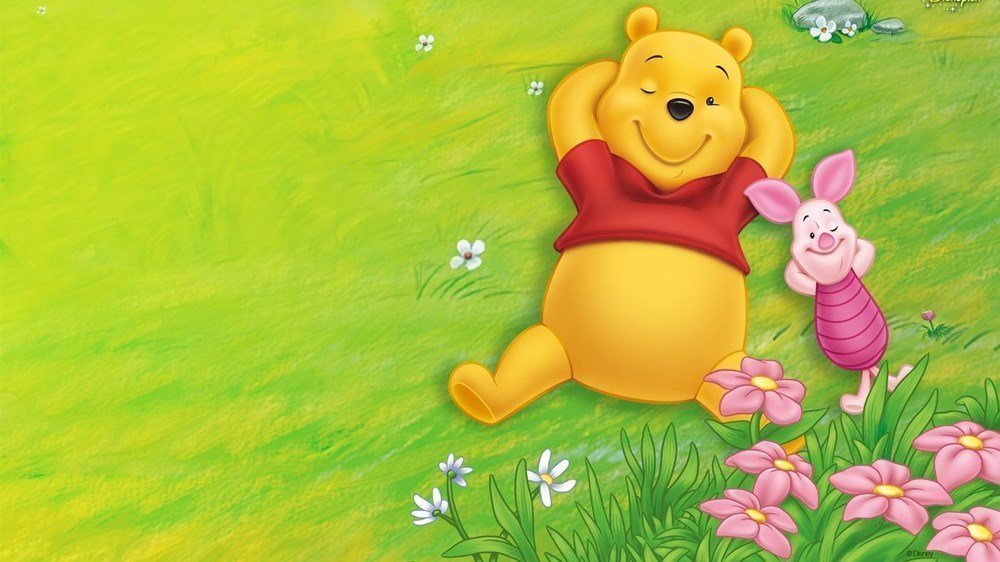 Trong bức tranh có bao nhiêu củ cải trắng ?
6
A. 5 củ cải
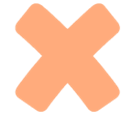 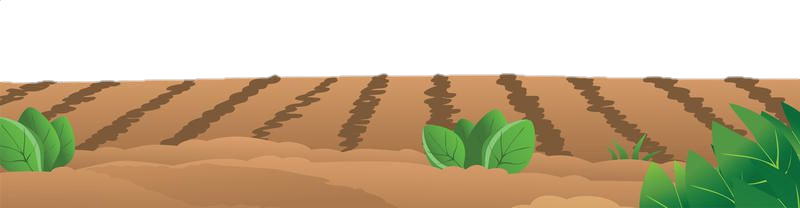 B. 6 củ cải
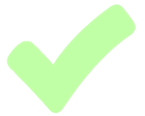 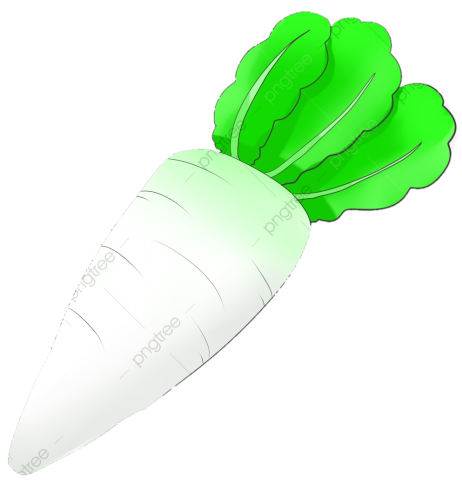 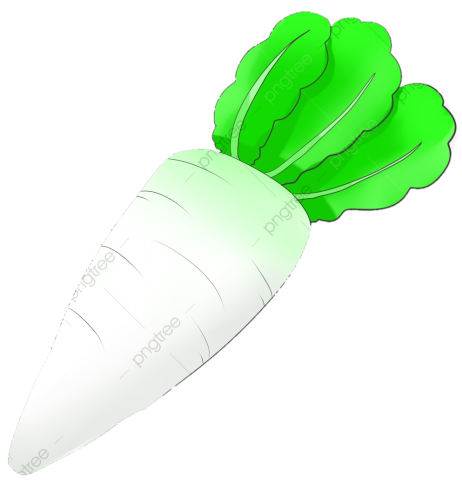 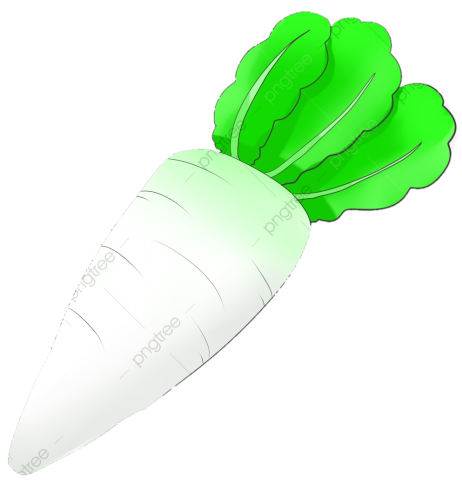 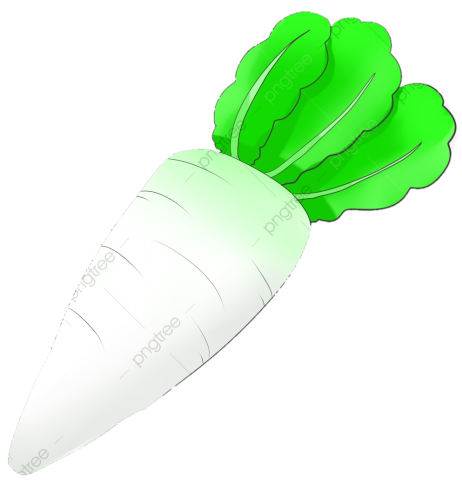 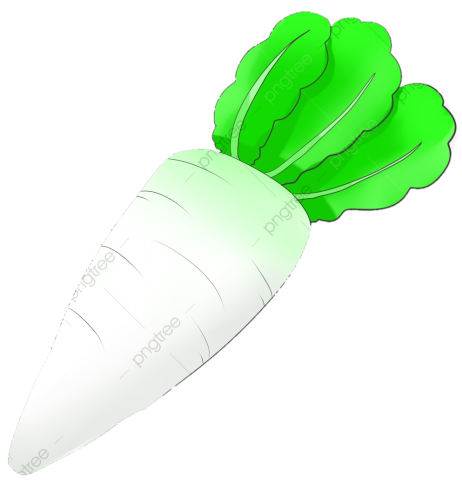 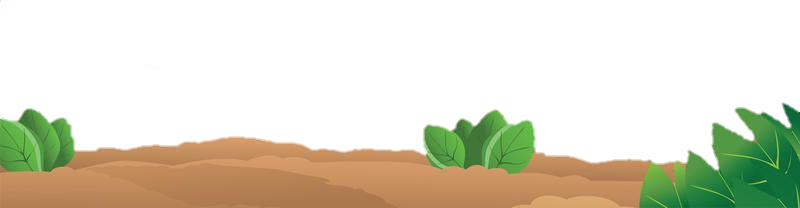 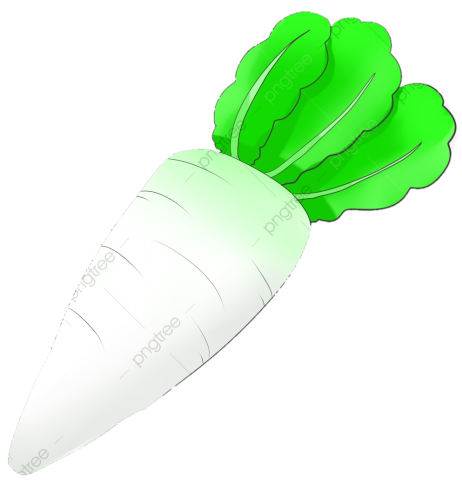 C. 7 củ cải
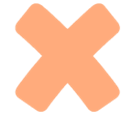 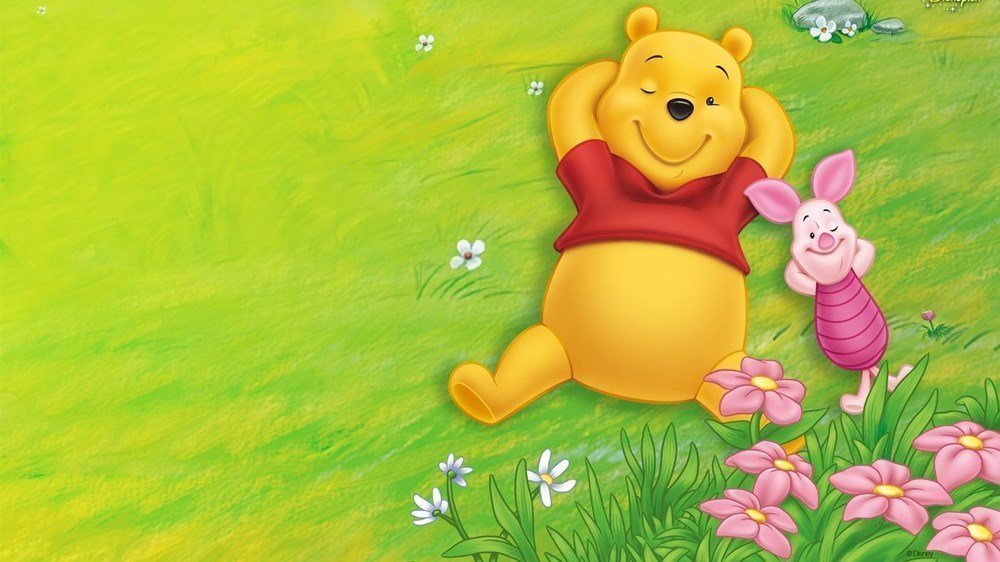 Có bao nhiêu cái cây trong vườn ?
7
A. 7 cái cây
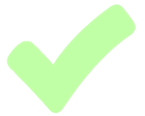 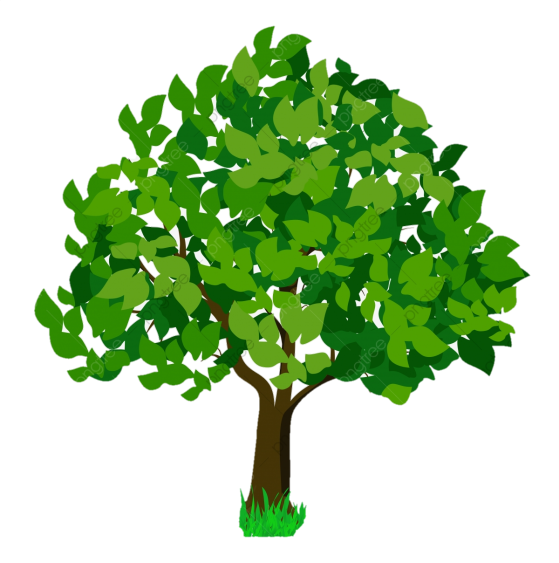 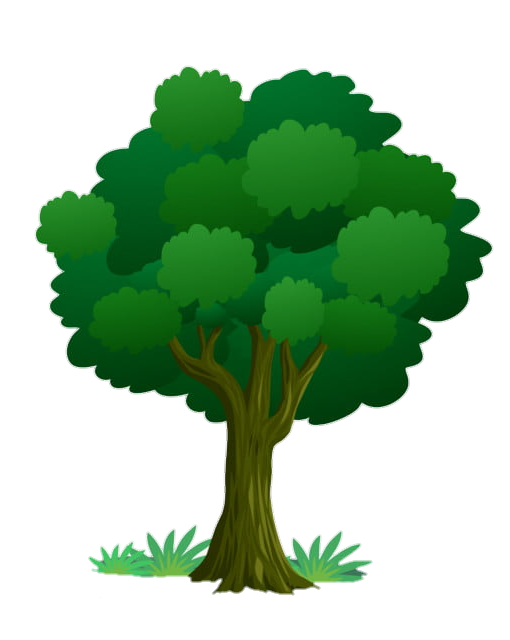 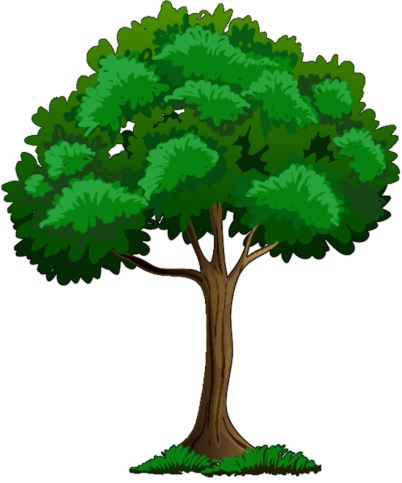 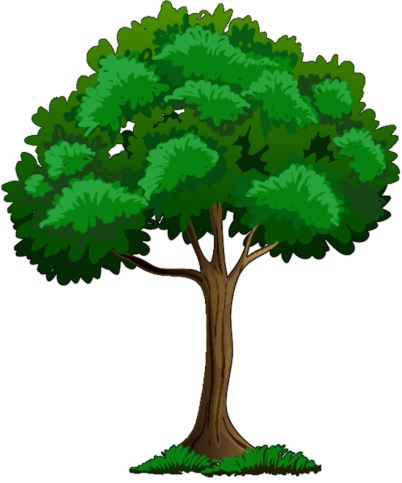 B. 8 cái cây
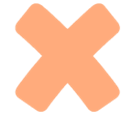 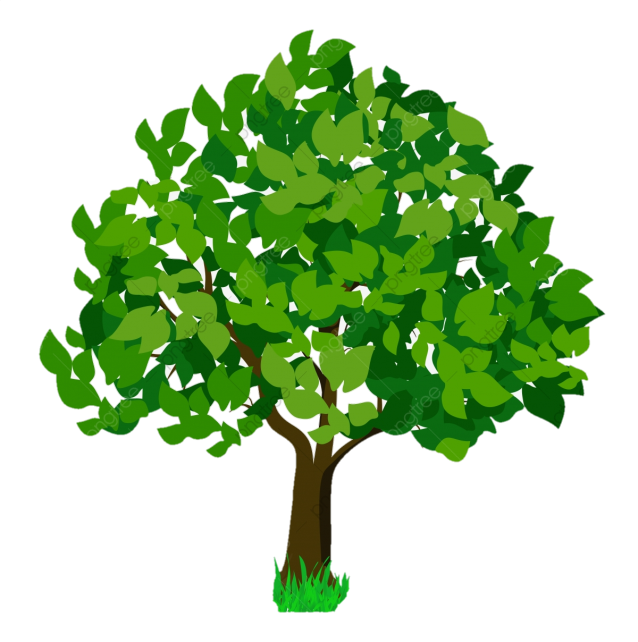 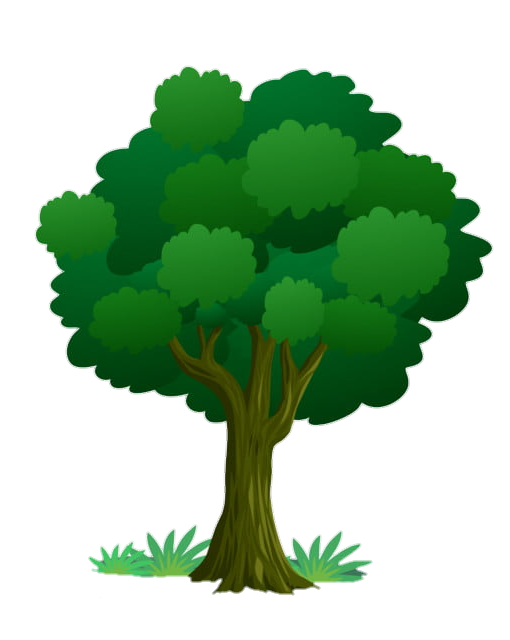 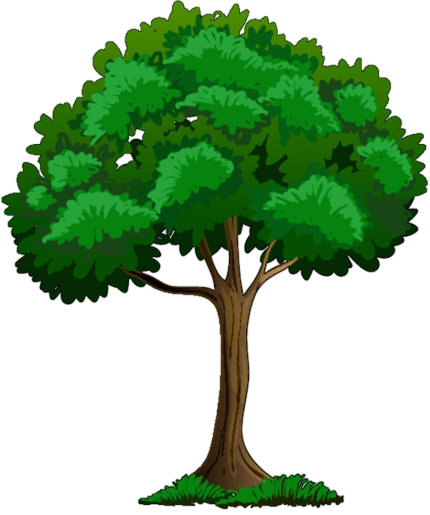 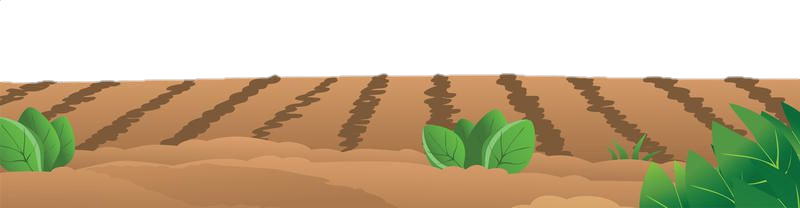 C. 9 cái cây
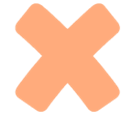 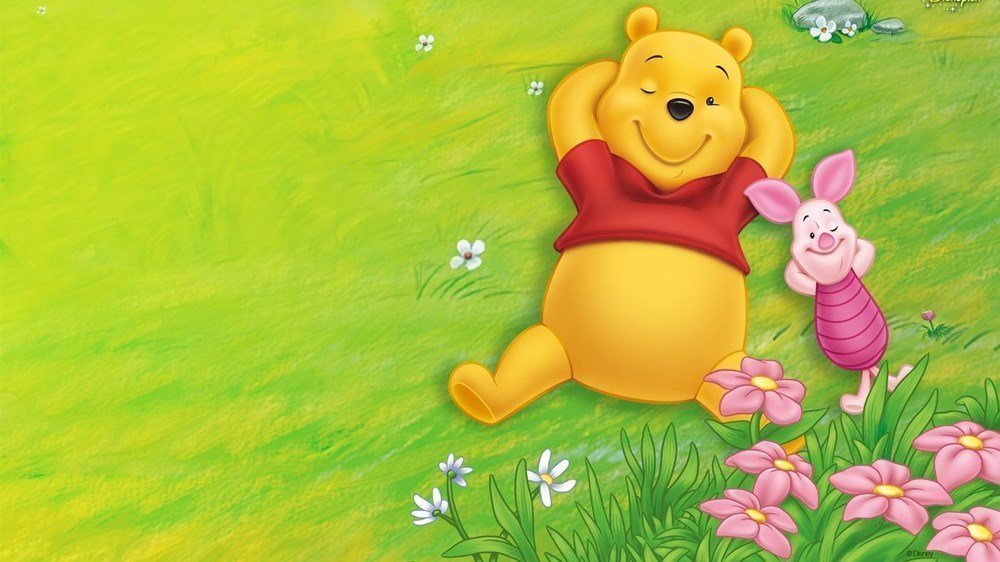 Trên cây có bao nhiêu bông hoa mai vàng ?
9
A. 7 bông mai
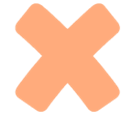 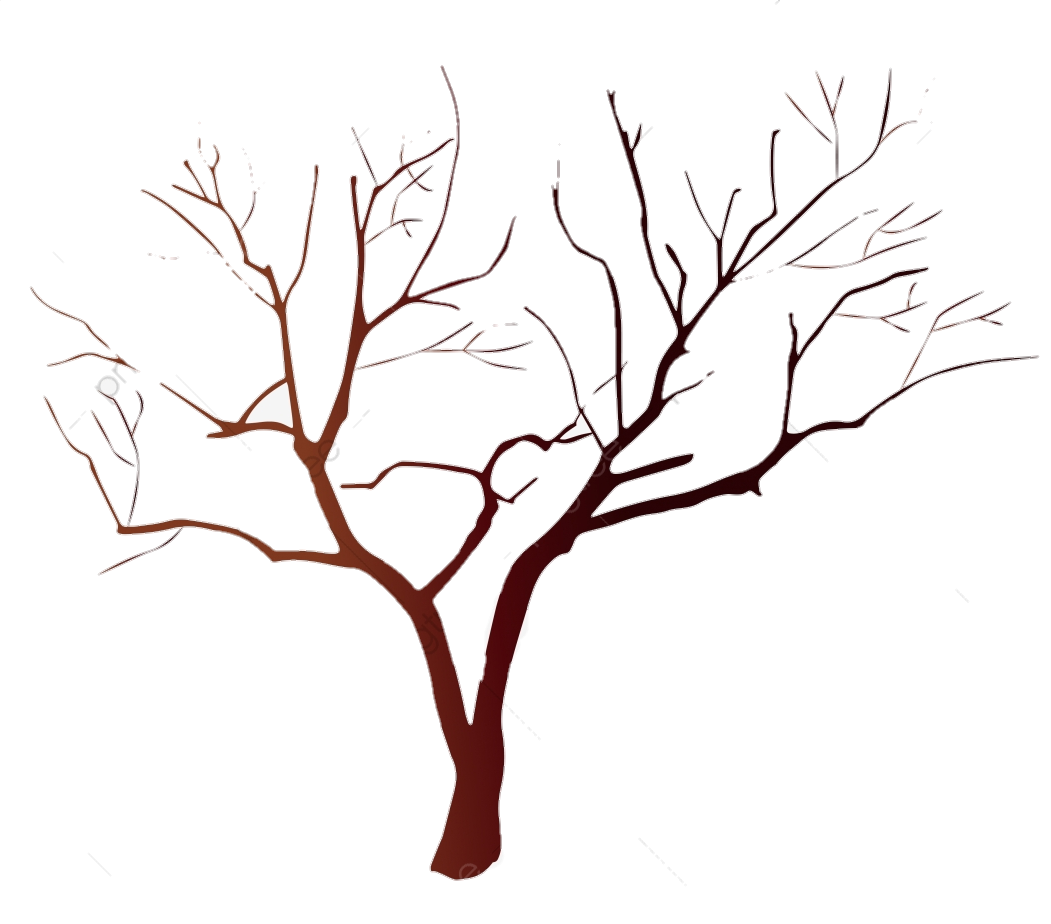 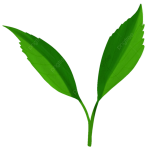 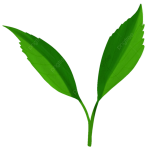 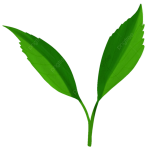 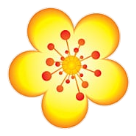 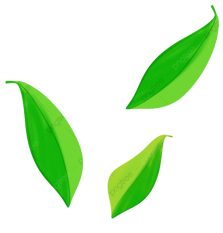 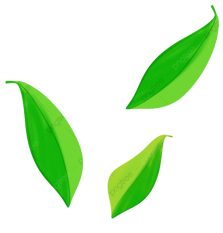 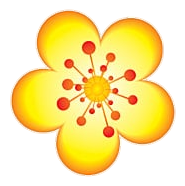 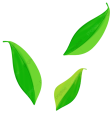 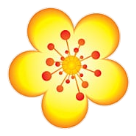 B. 8 bông mai
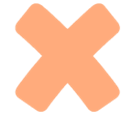 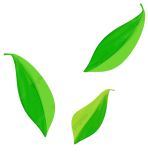 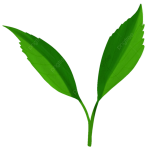 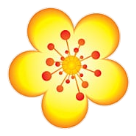 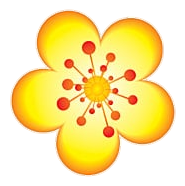 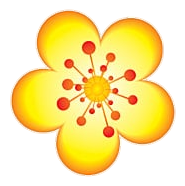 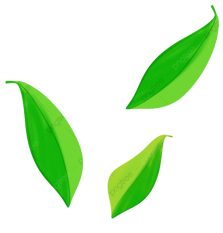 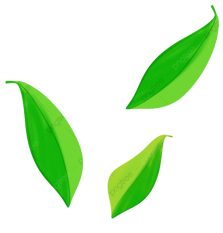 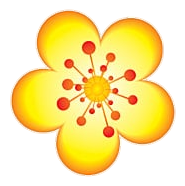 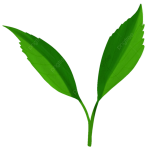 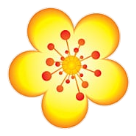 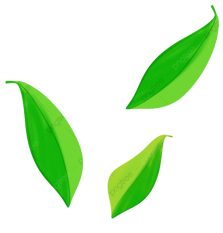 C. 9 bông mai
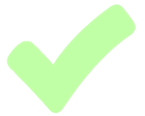 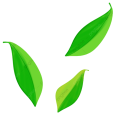 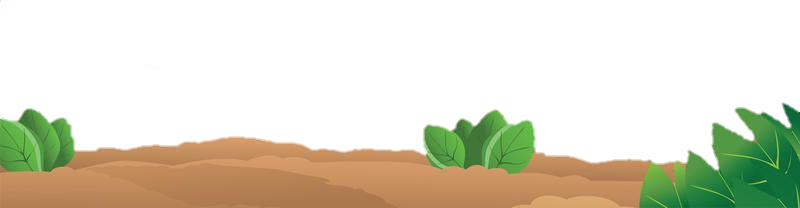 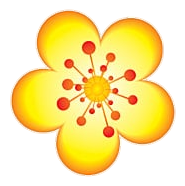 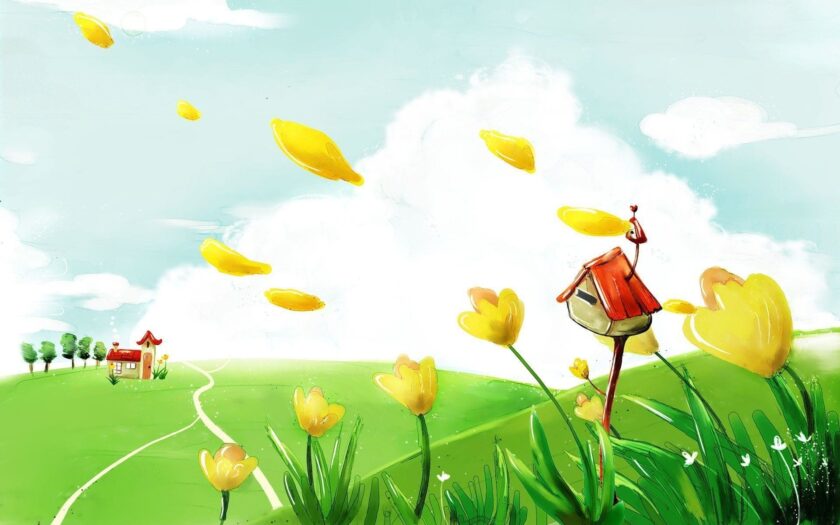 Trß ch¬i 2:
“Khu vườn bí mật ”
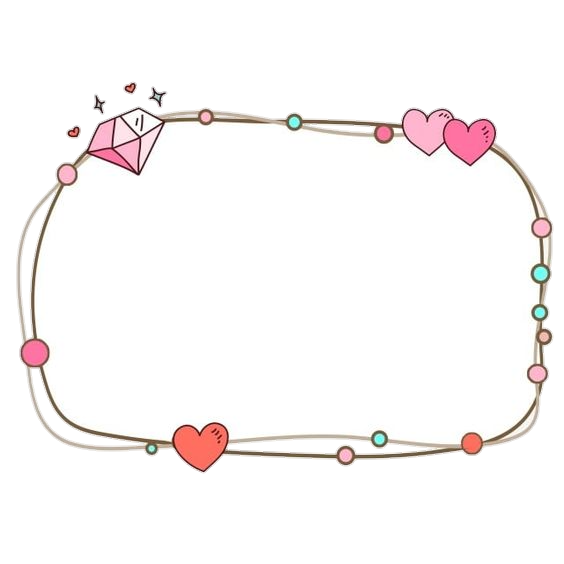 Nhiệm vụ của các bé là hãy trẻ lời 
các câu hỏi. Mỗi câu rả lời đúng sẽ có 1 loại 
cây, củ mọc lên. Các con hãy cùng quan 
sát đó là cây gì? Củ gì nhé?
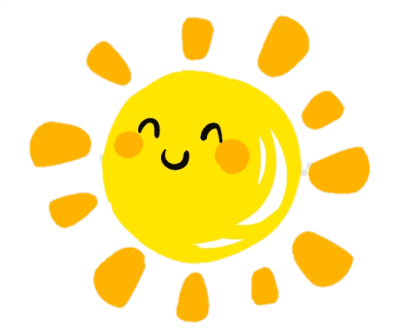 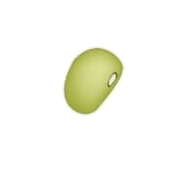 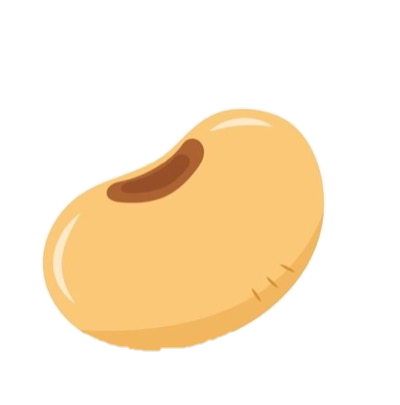 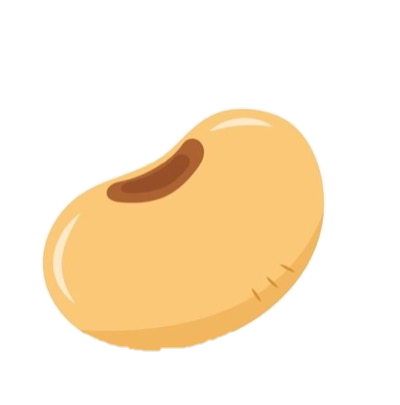 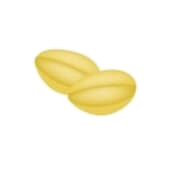 2
4
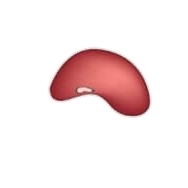 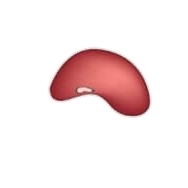 6
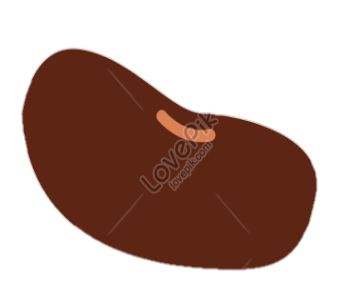 7
1
3
5
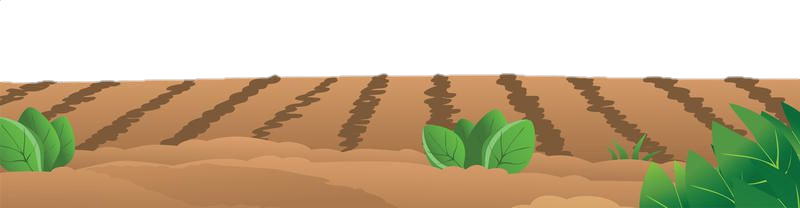 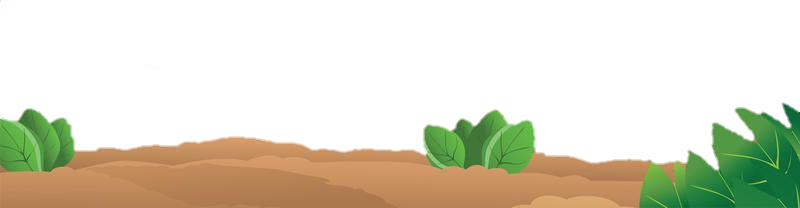 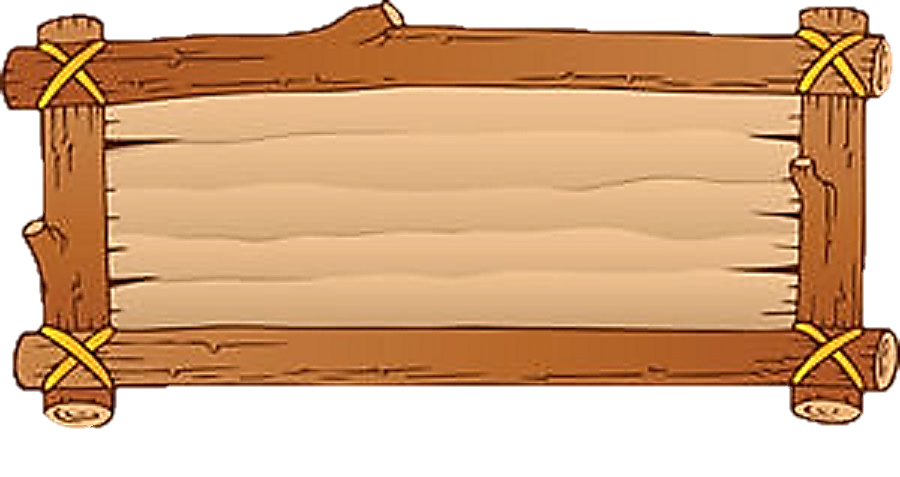 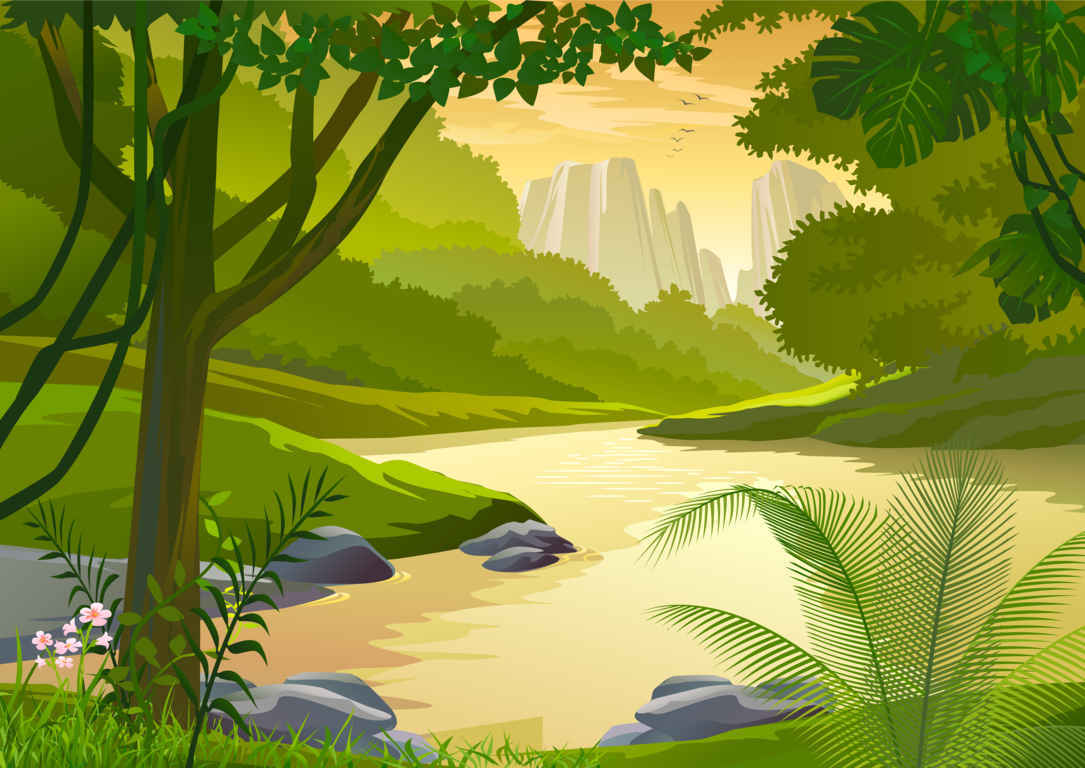 Có 9 bông hoa nhỏ, mỗi hoa được trồng vào 1 chậu. 
Nhưng cô chỉ có 6 cái chậu thôi, vậy là cô còn thiếu 
mấy cái chậu nữa để trồng đủ số hoa này?
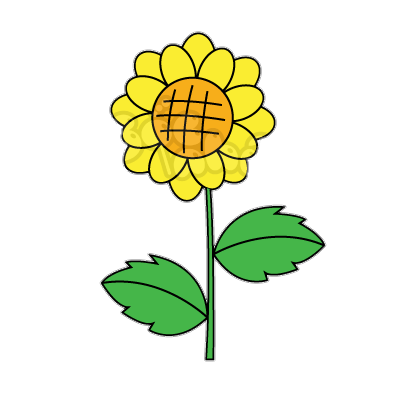 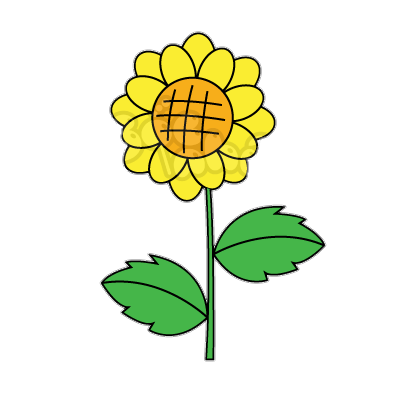 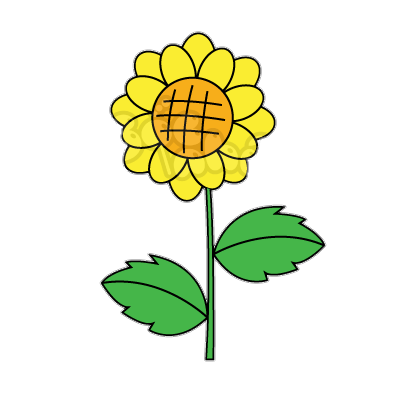 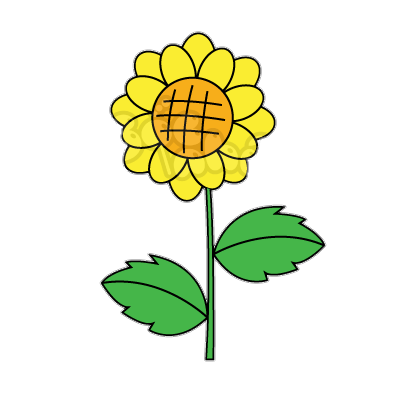 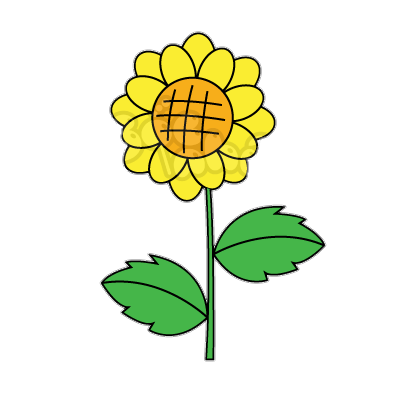 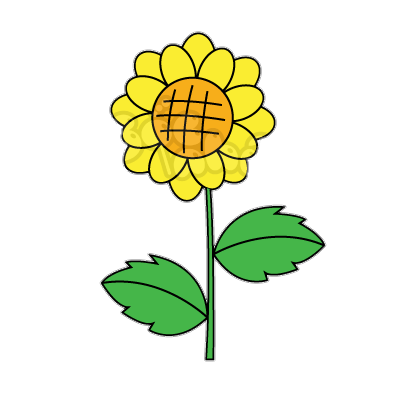 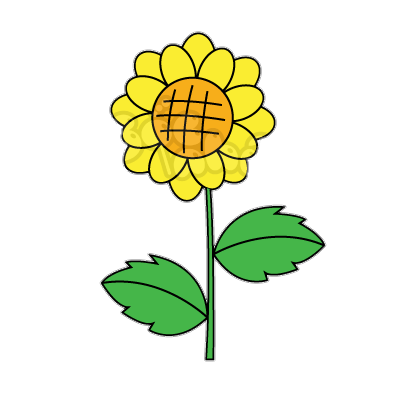 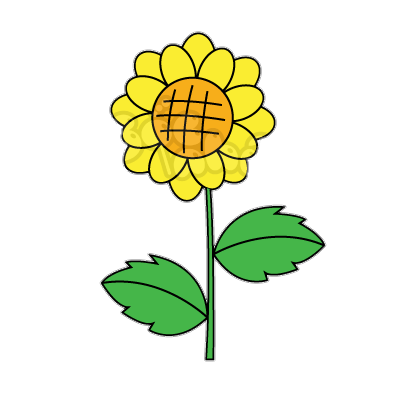 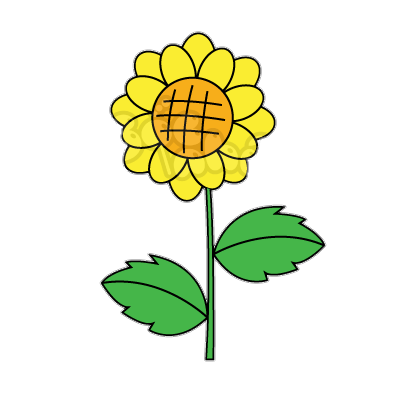 4
5
6
3
7
8
1
2
9
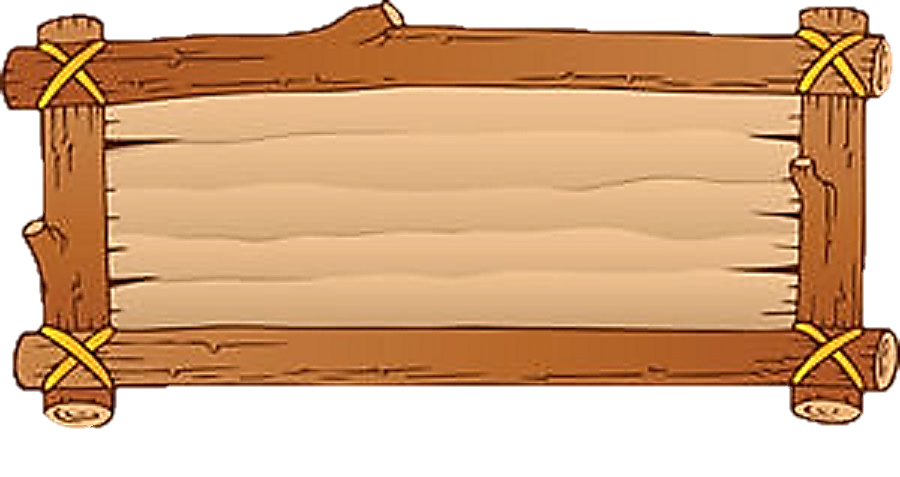 Thêm 3 cái chậu
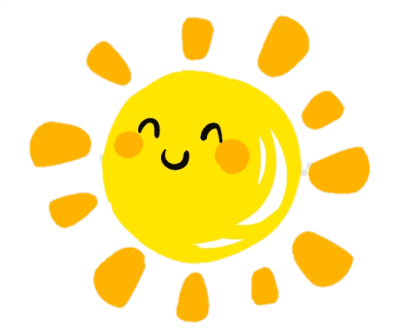 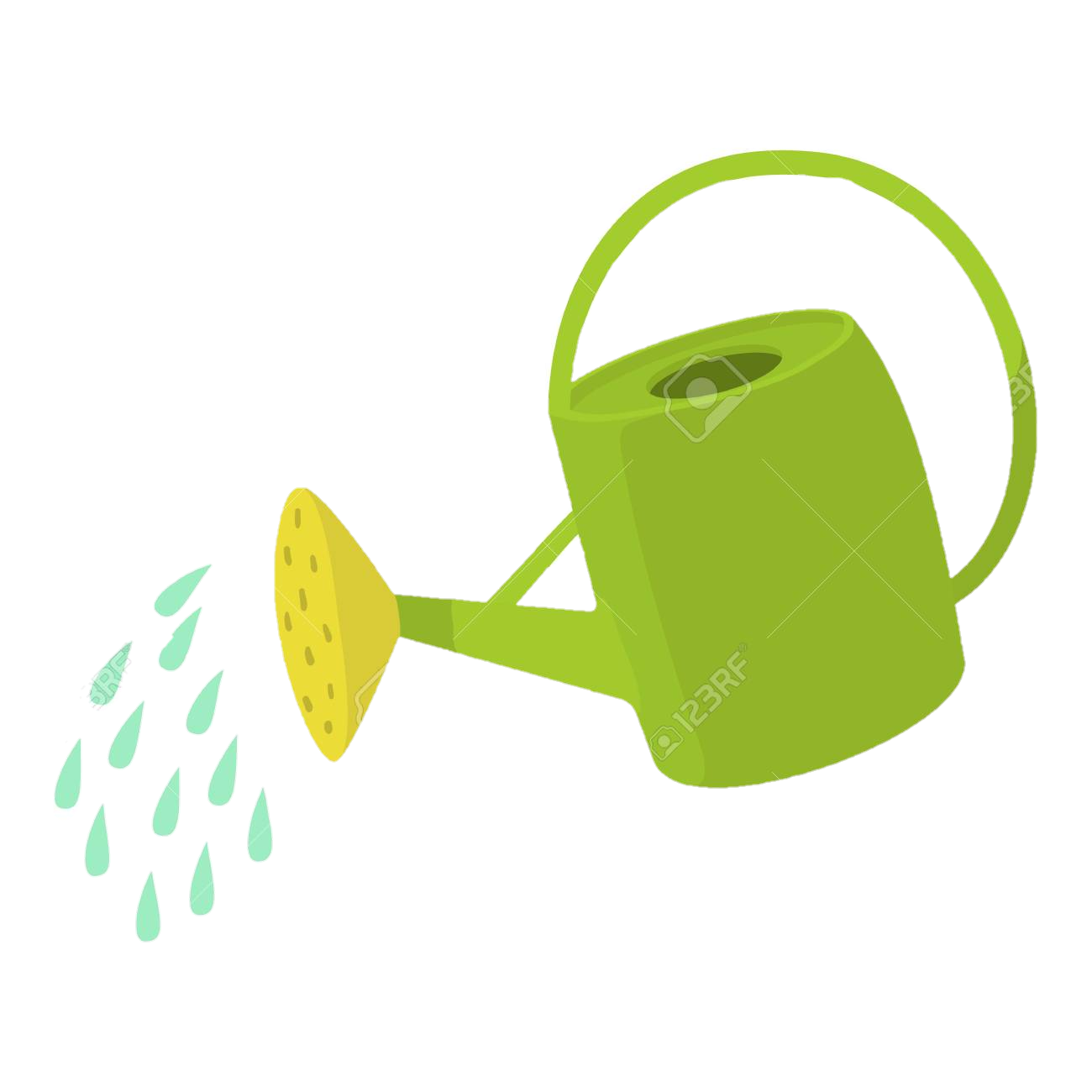 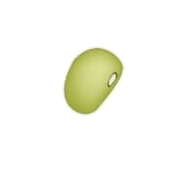 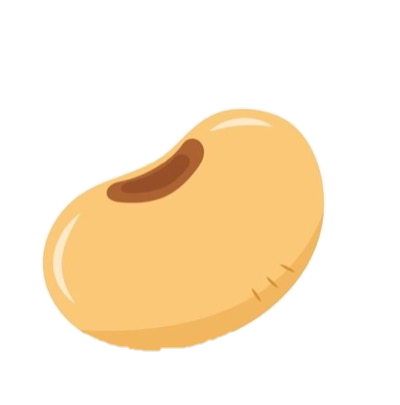 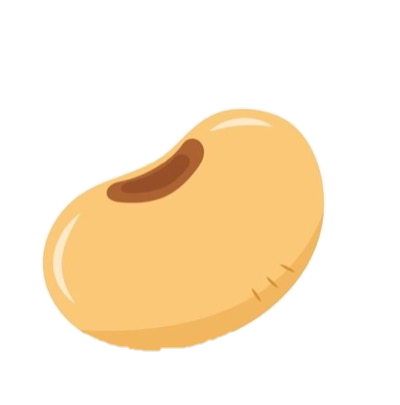 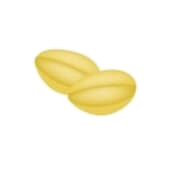 2
4
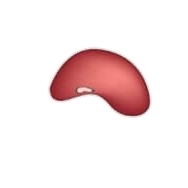 6
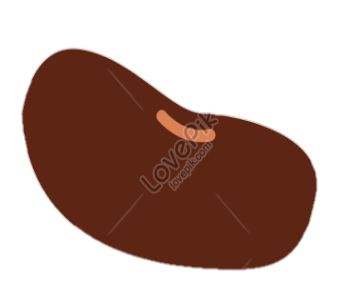 7
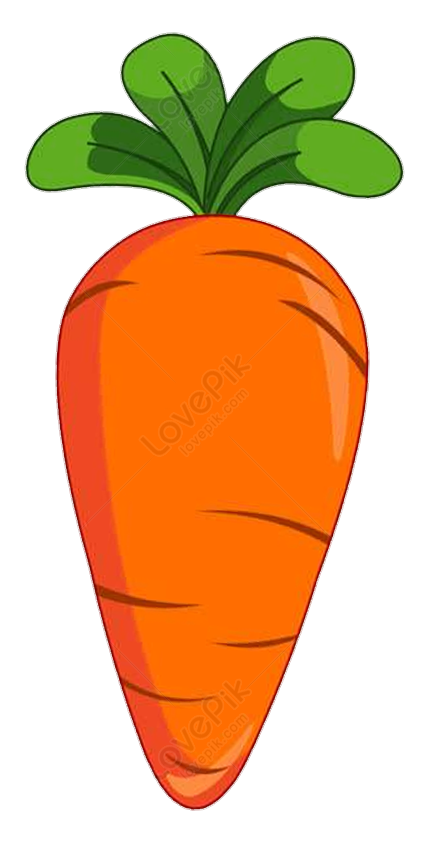 3
5
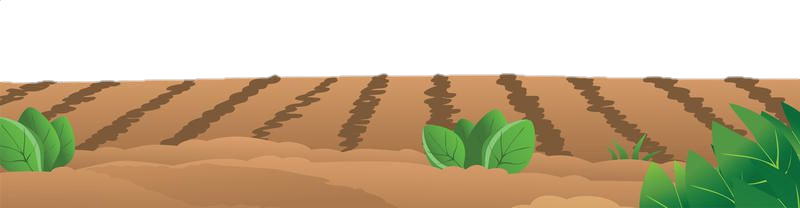 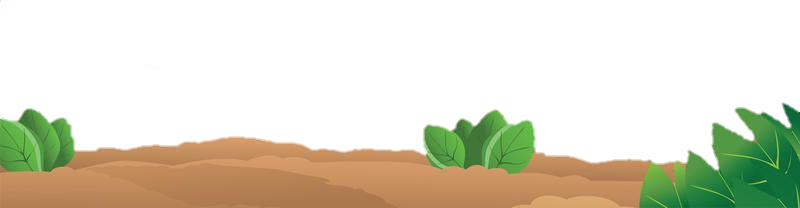 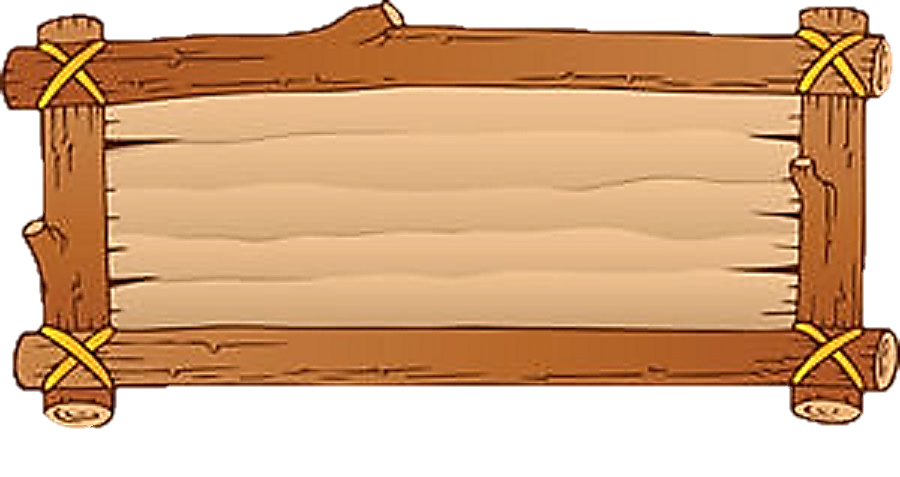 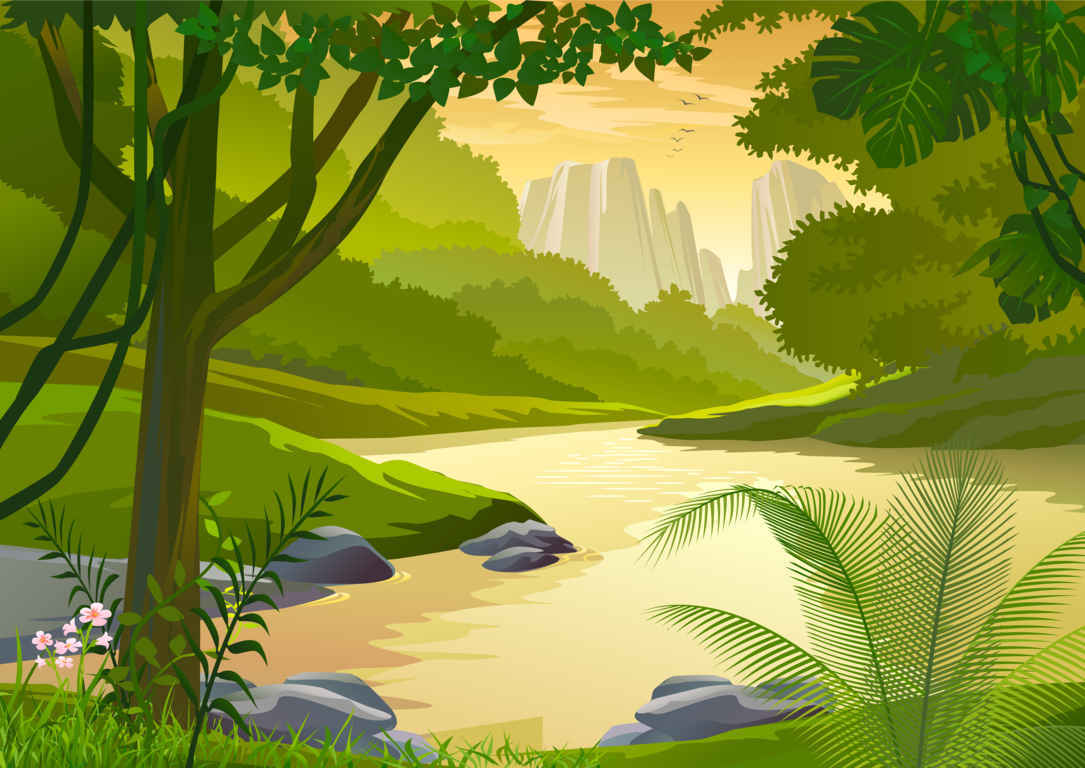 Một rổ táo có 9 quả táo, cô  lấy đi 4 quả. 
Hỏi còn lại bao nhiêu quả táo trong rổ?
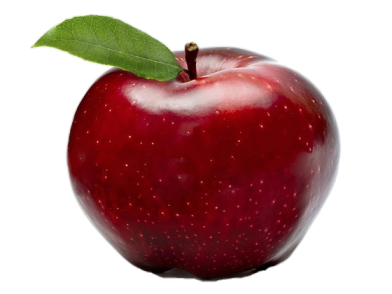 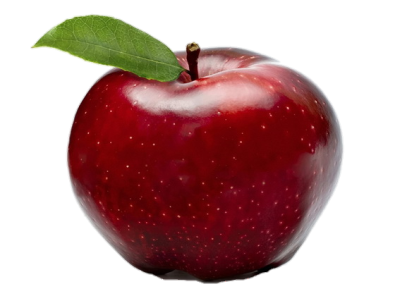 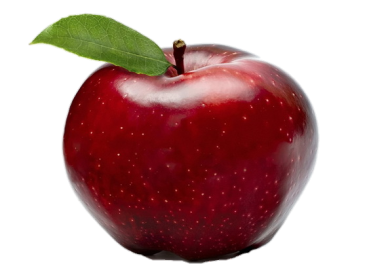 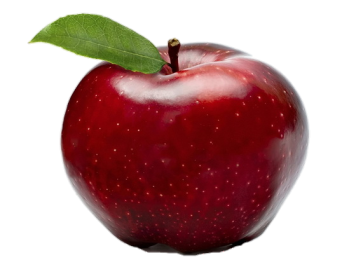 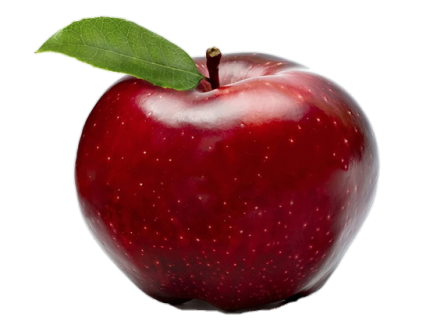 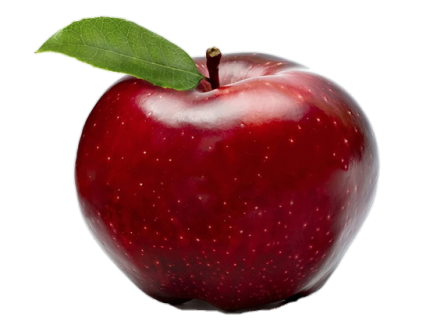 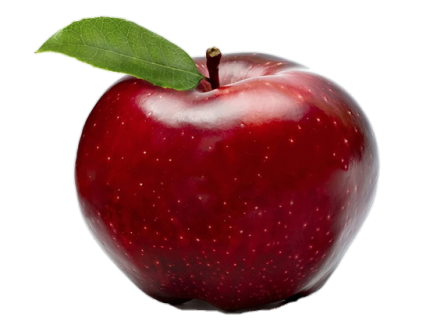 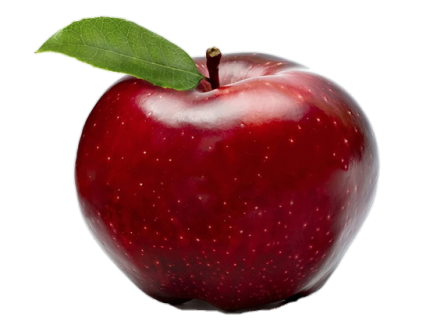 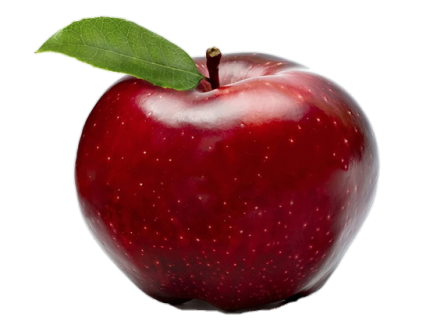 5
1
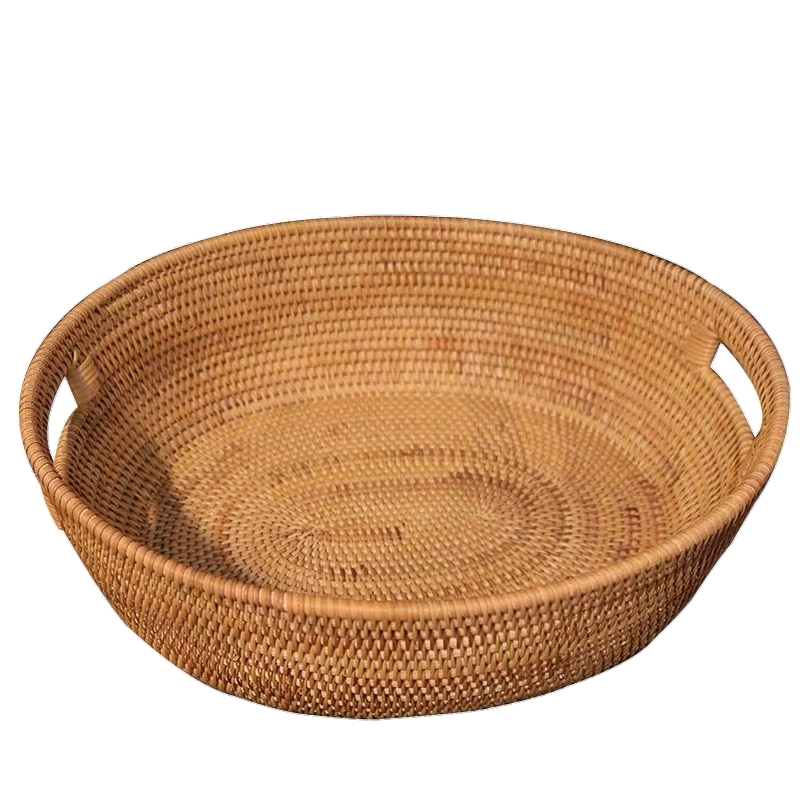 4
2
3
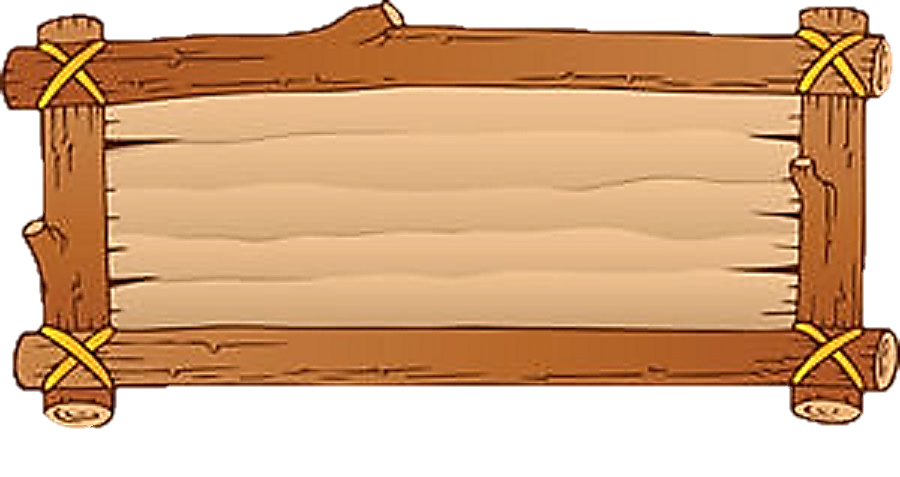 Còn lại 5 quả táo
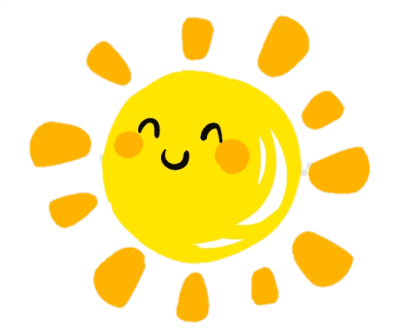 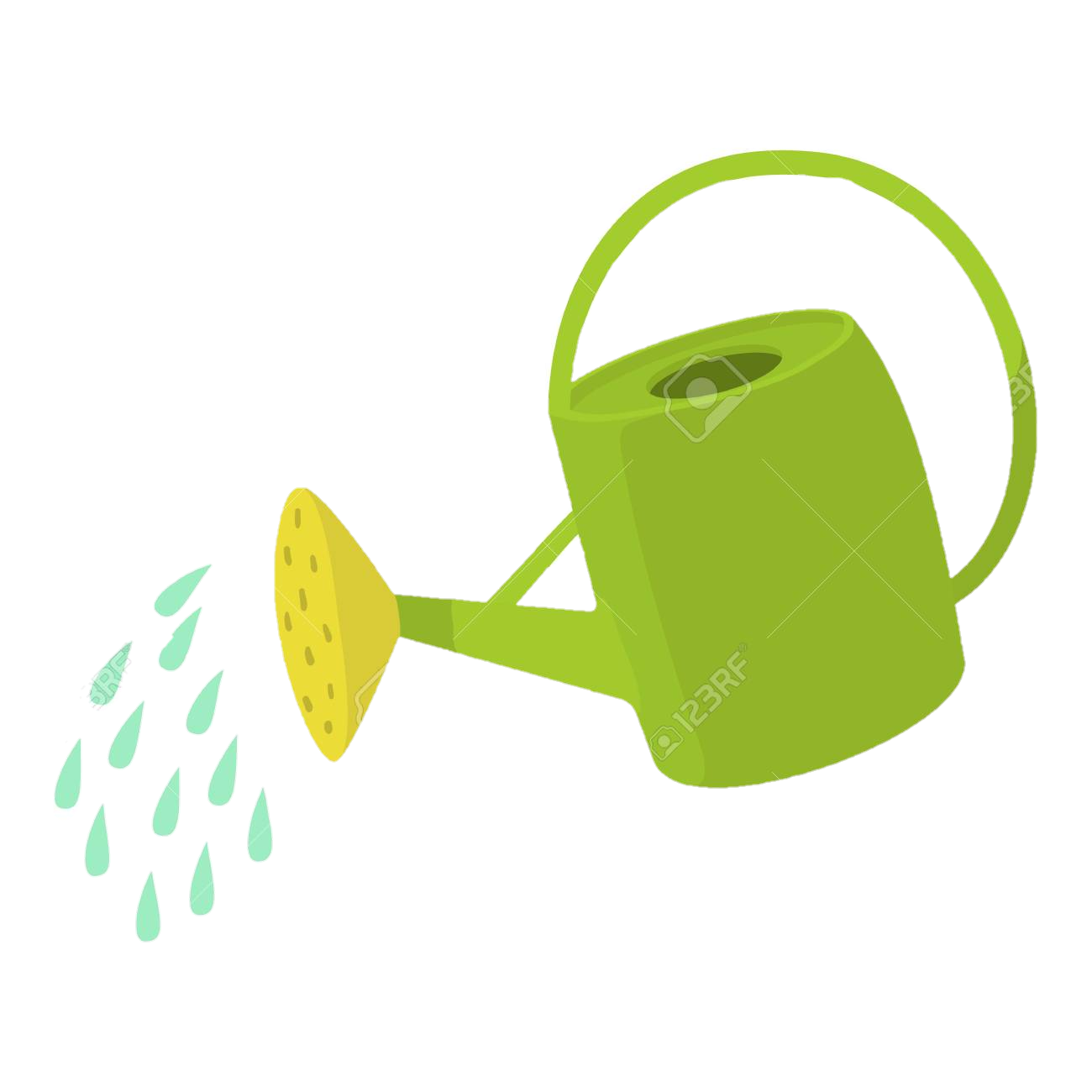 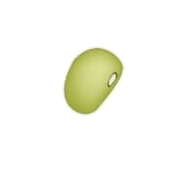 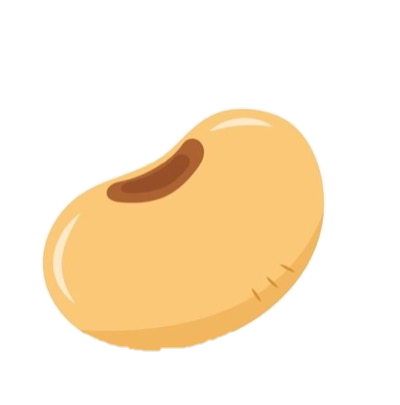 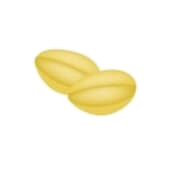 4
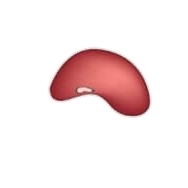 6
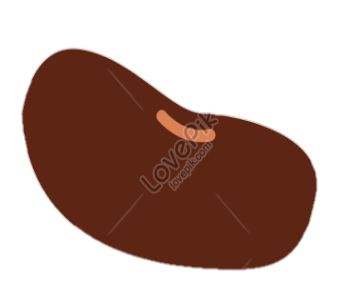 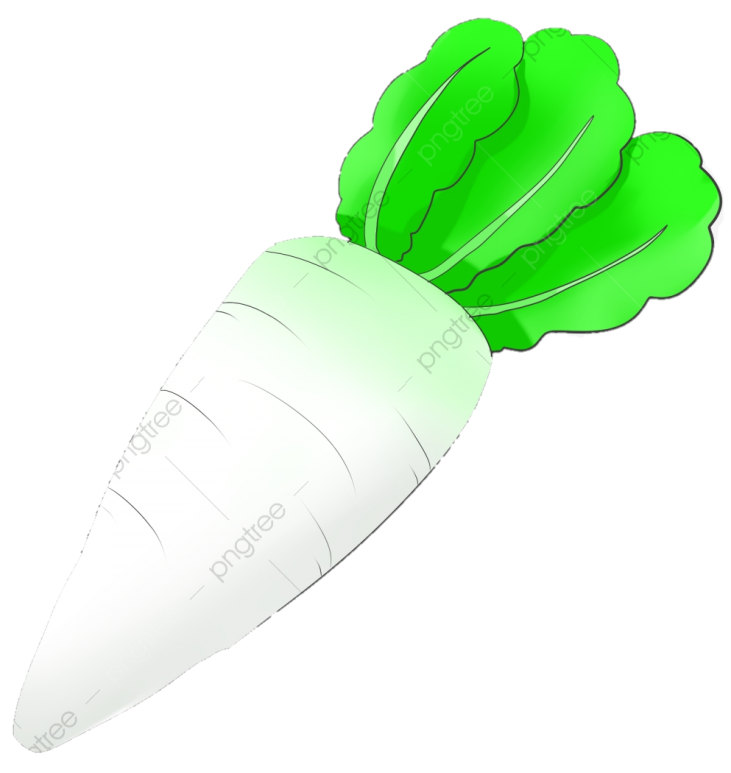 7
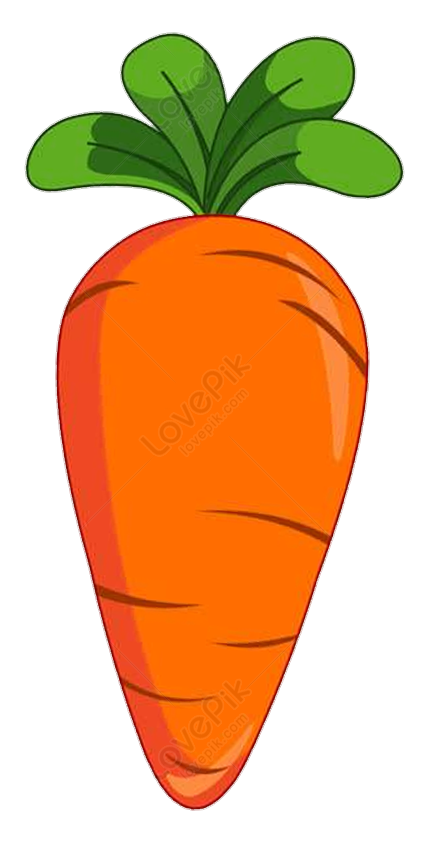 3
5
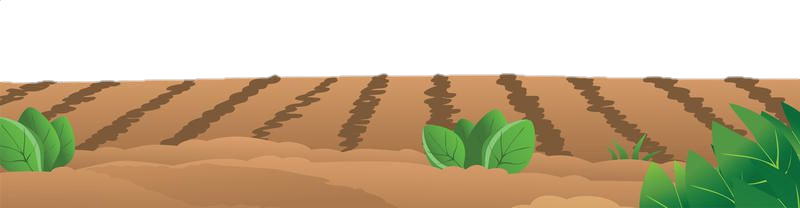 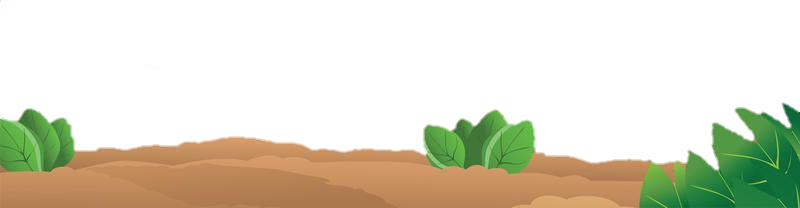 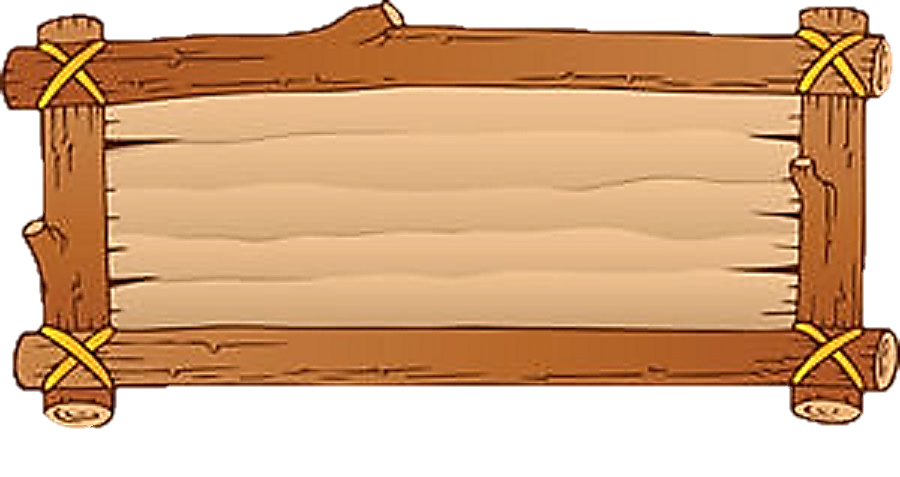 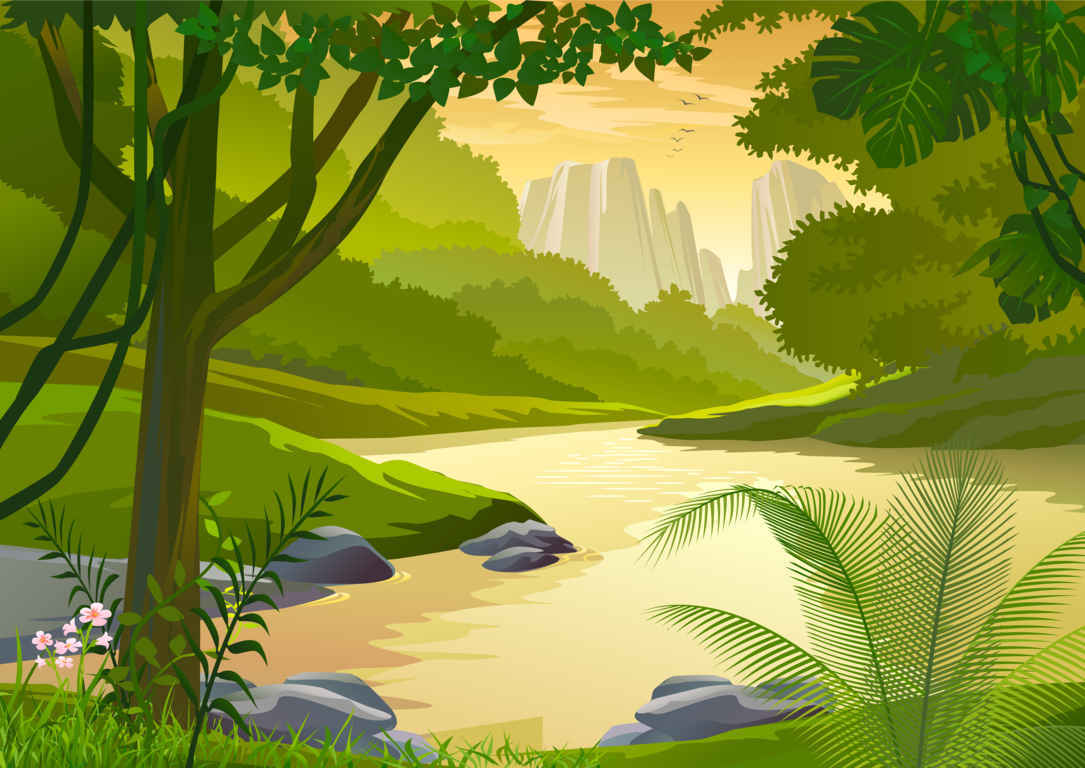 Có 7 quả chuối, thêm 2 quả chuối nữa thì tổng 
cộng là bao nhiêu quả chuối?
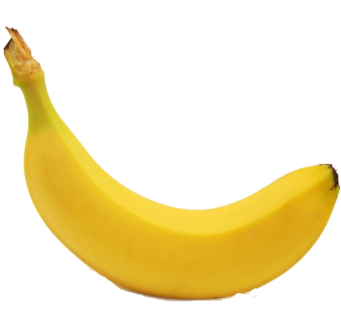 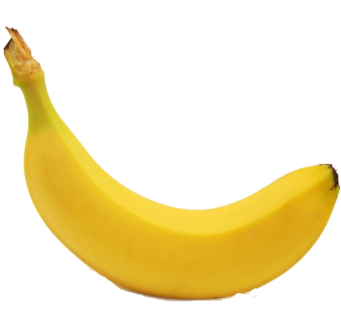 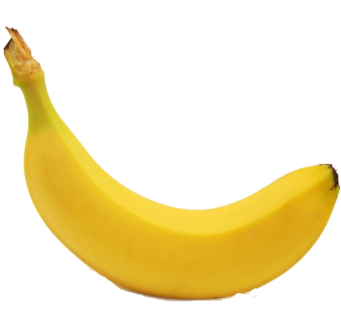 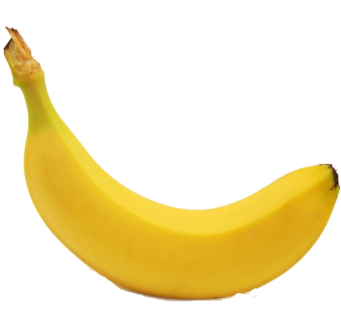 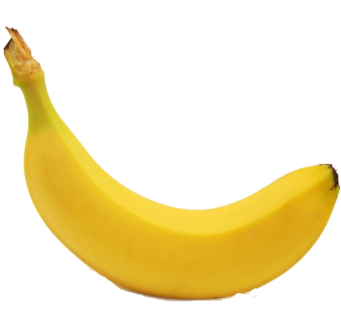 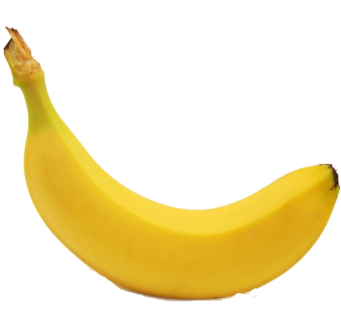 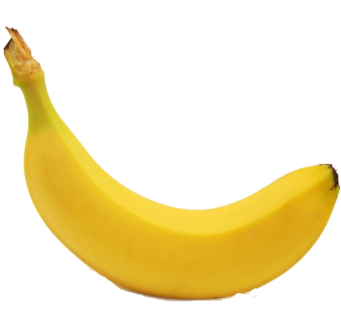 8
6
7
5
9
3
4
2
1
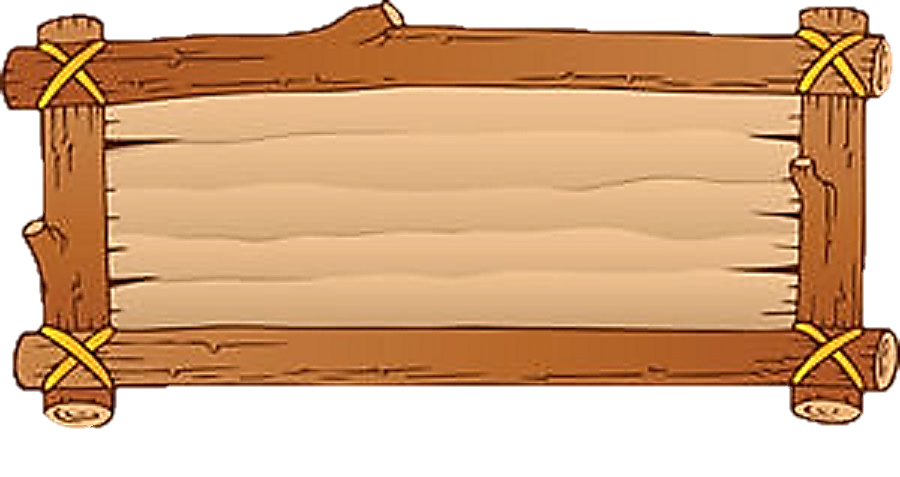 Tæng lµ 9 qu¶ chuèi
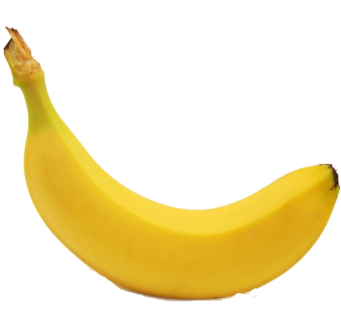 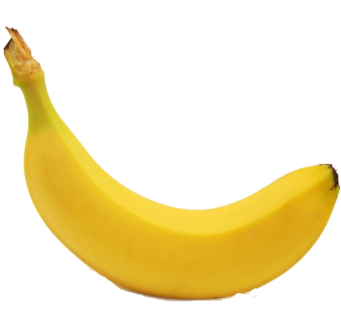 7 + 2 = 9
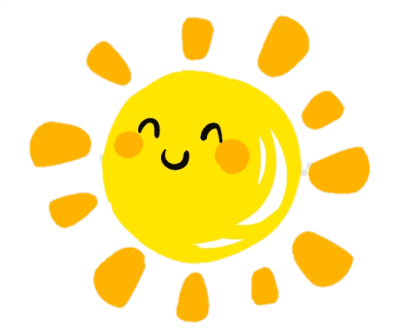 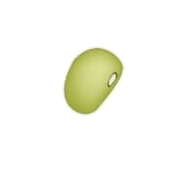 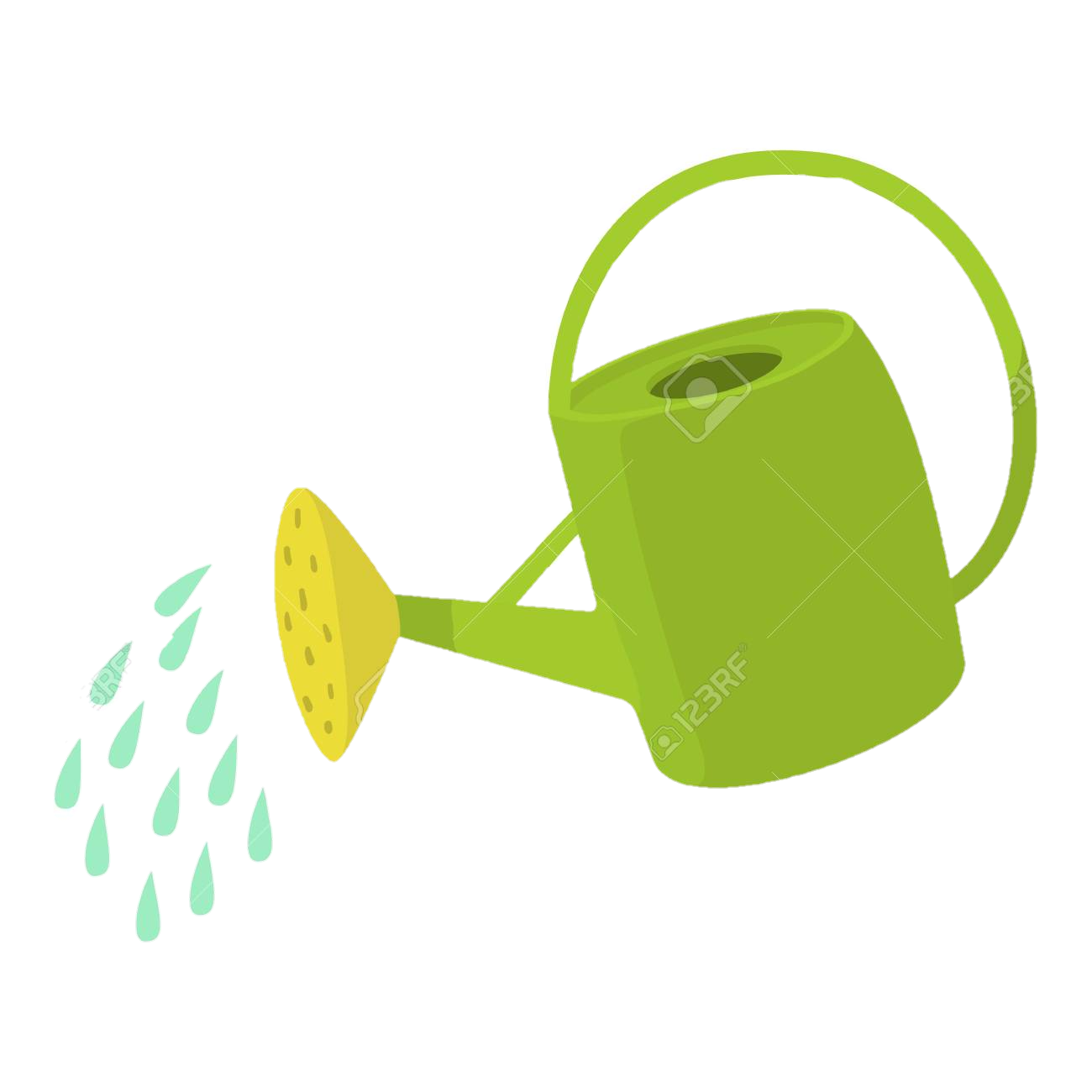 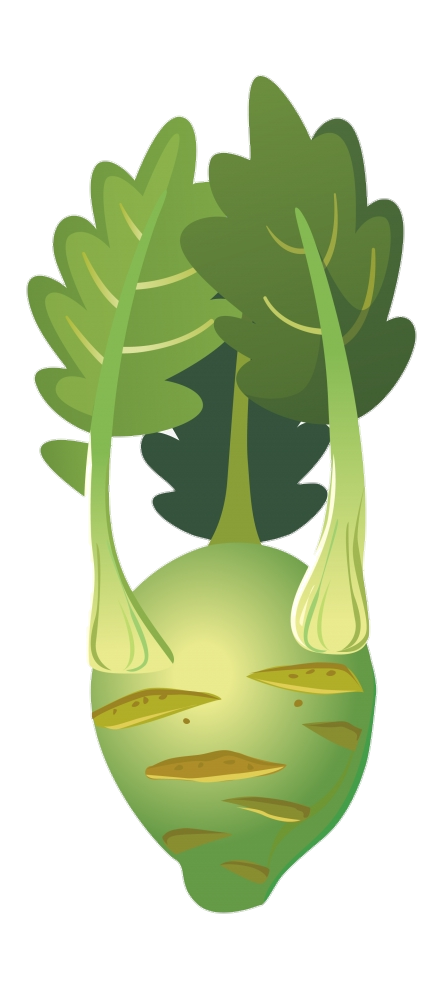 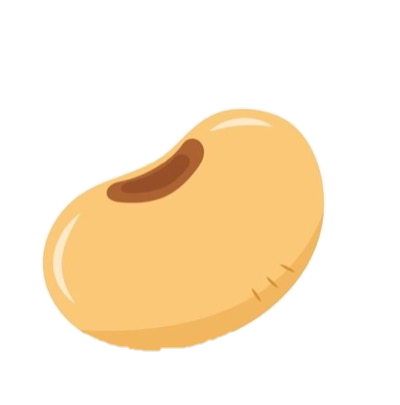 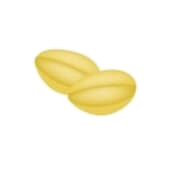 4
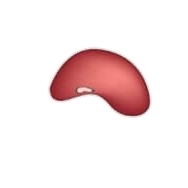 6
7
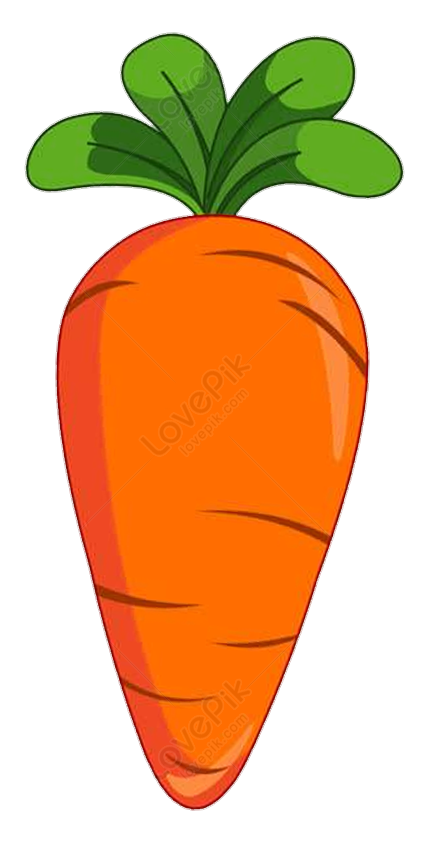 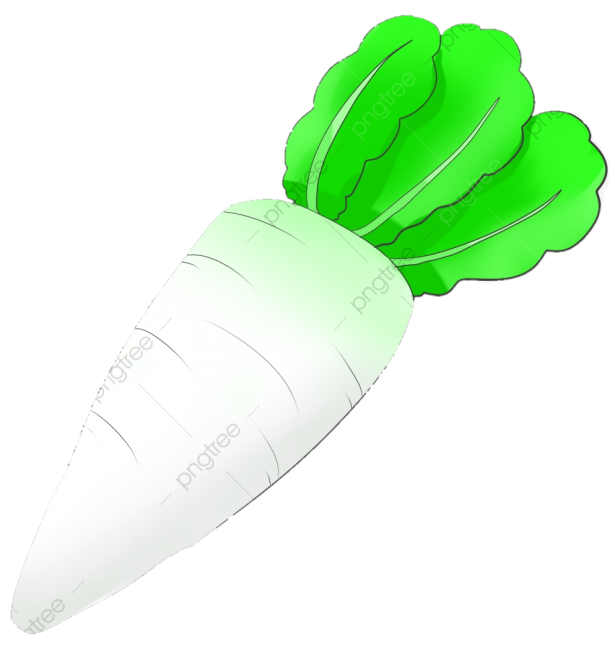 5
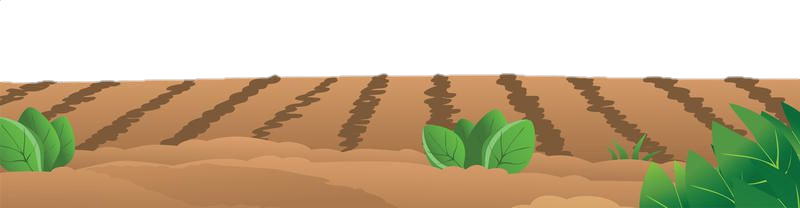 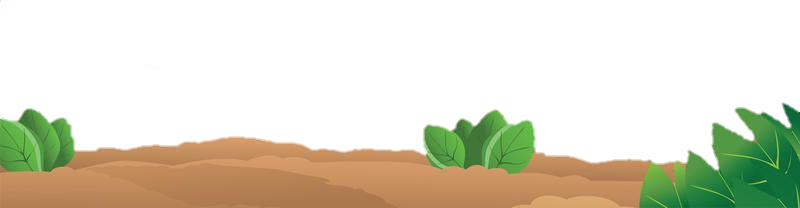 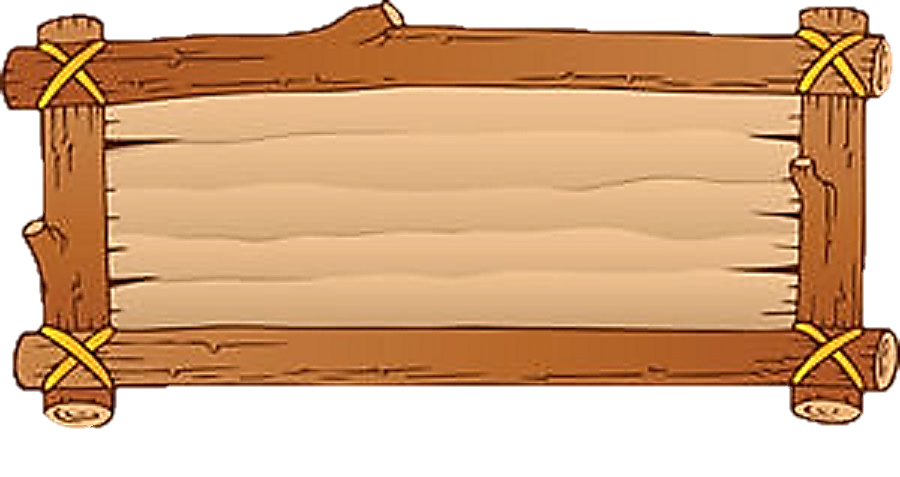 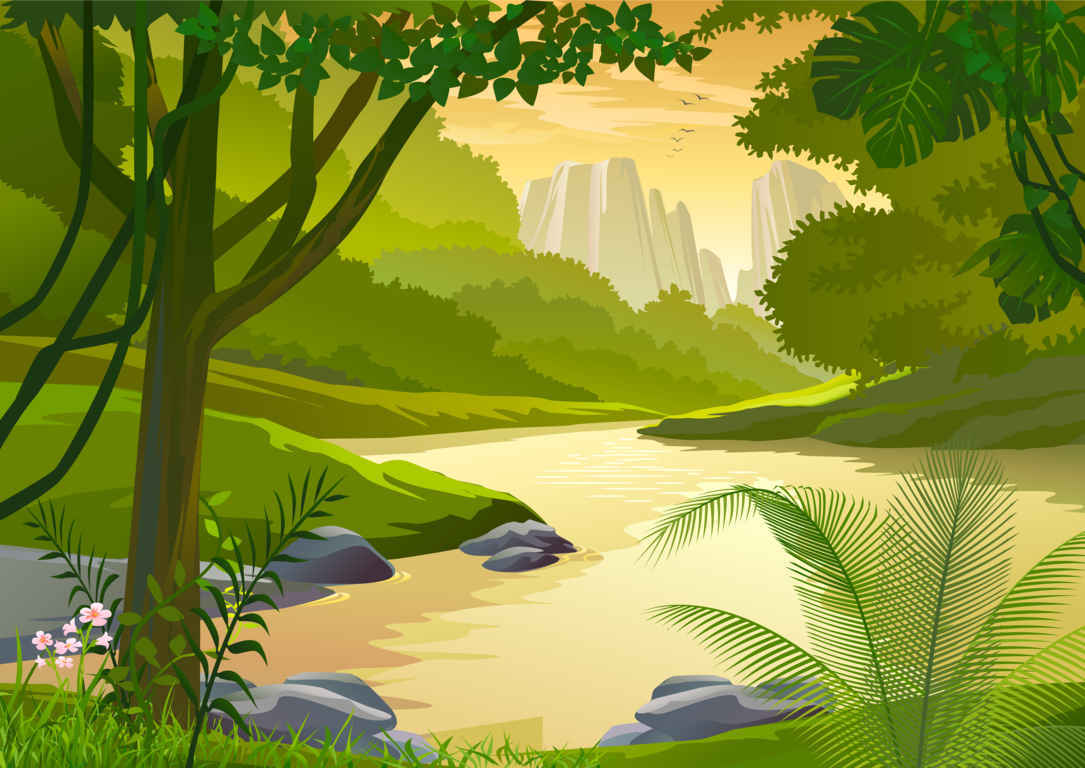 Có 9 bông hoa nhỏ, cô tặng cho mẹ 1 bông. Hỏi cô còn 
lại bao nhiêu bông hoa?
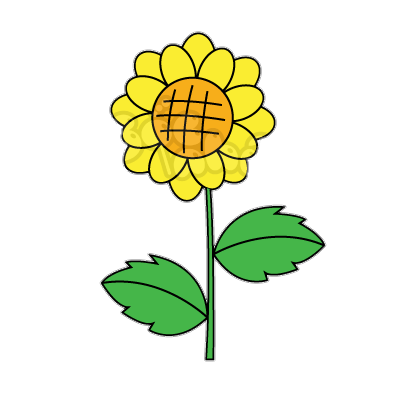 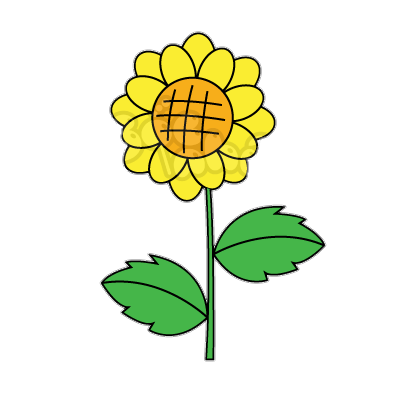 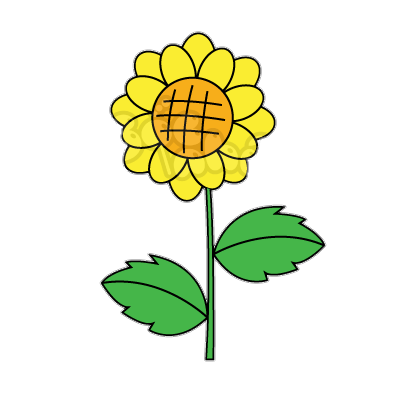 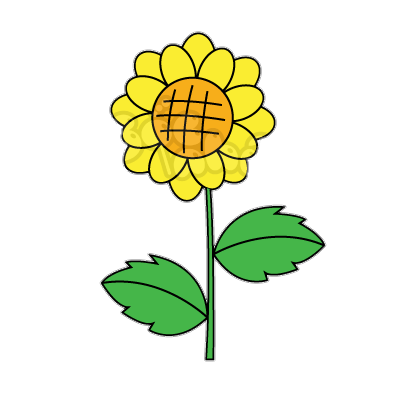 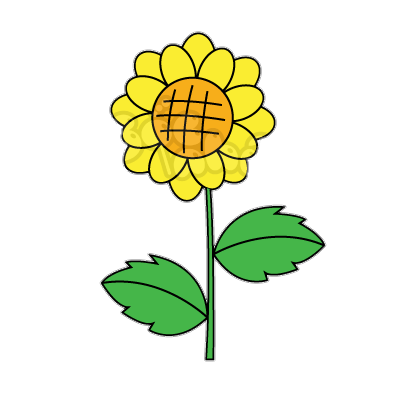 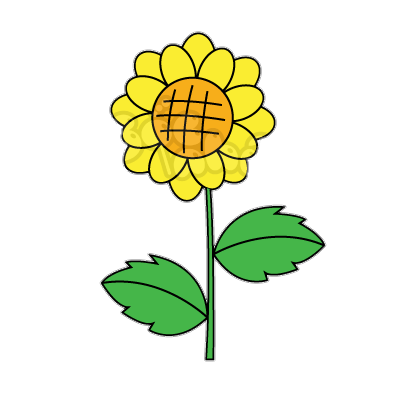 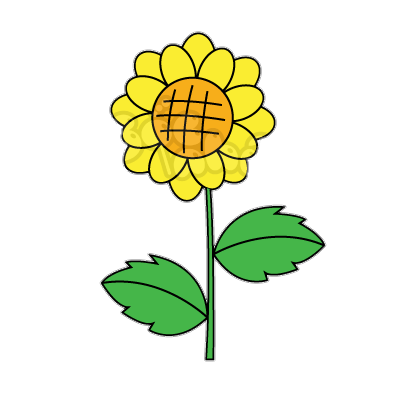 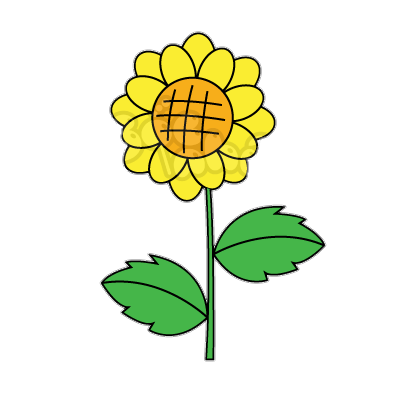 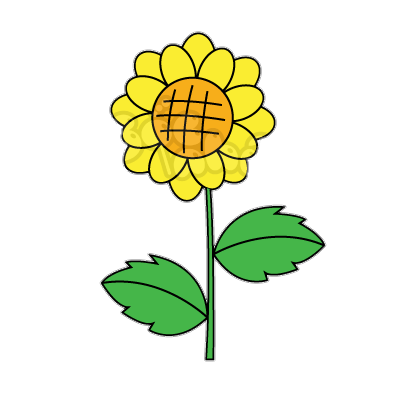 8
?
9 – 1 = …….
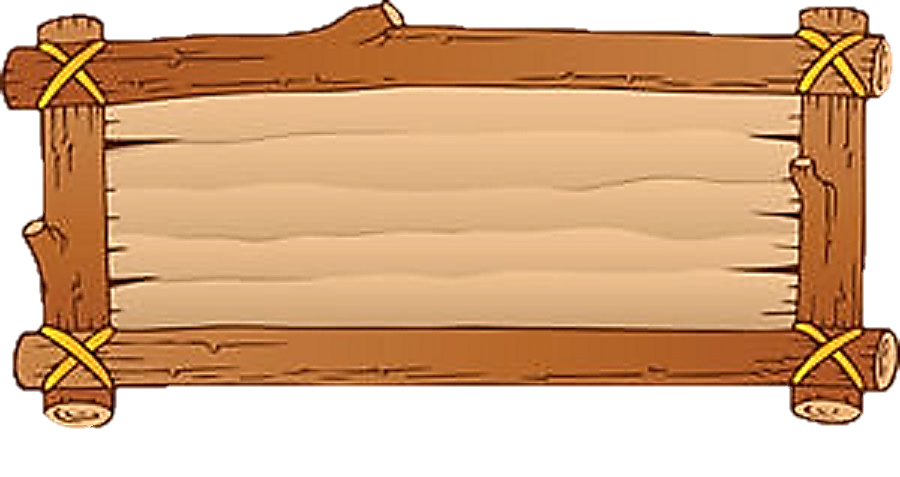 Còn 8 bông hoa
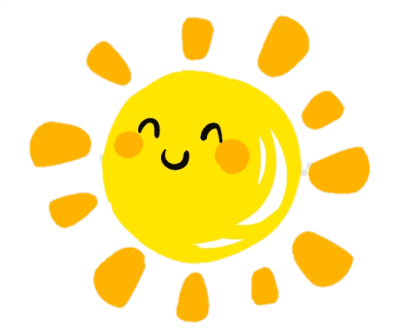 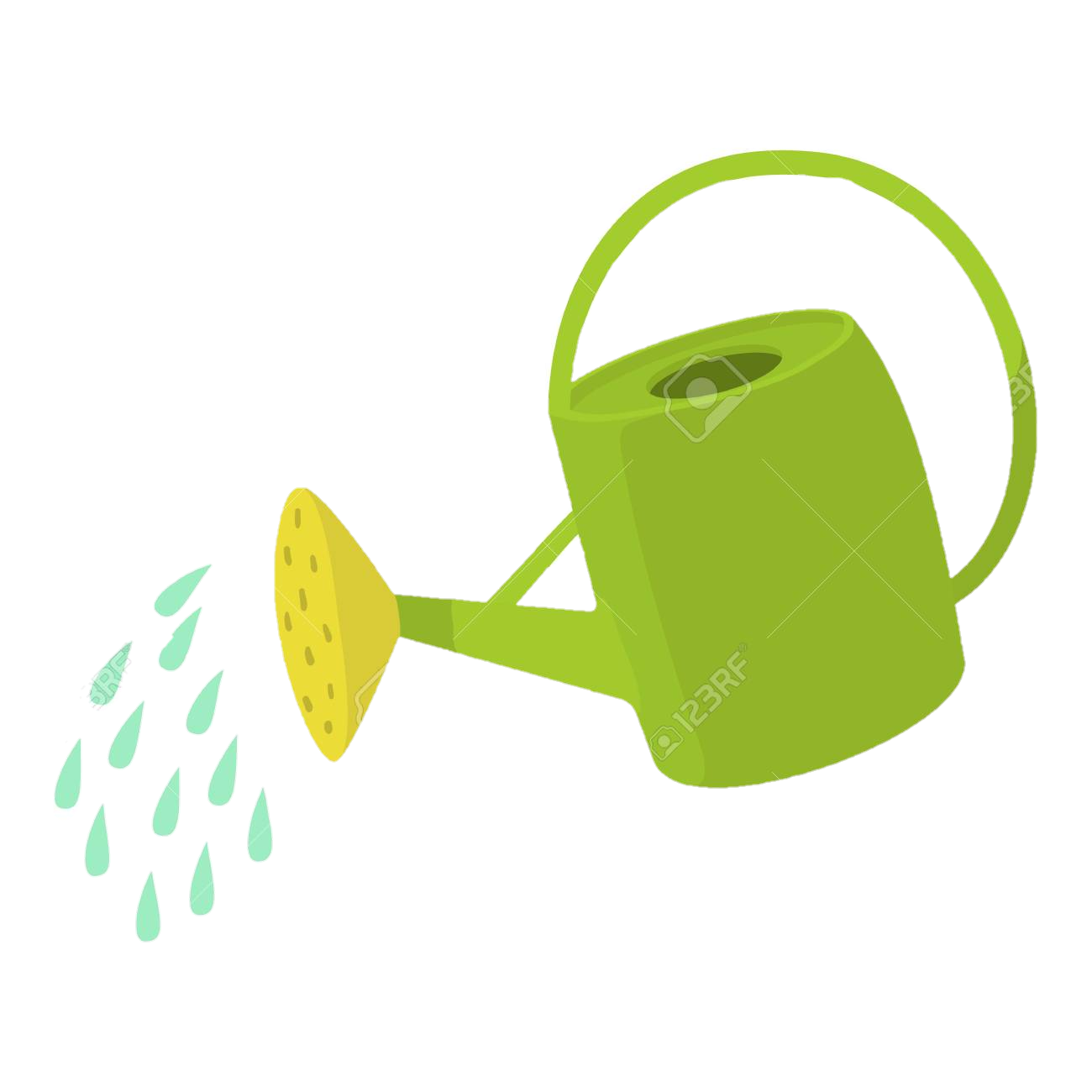 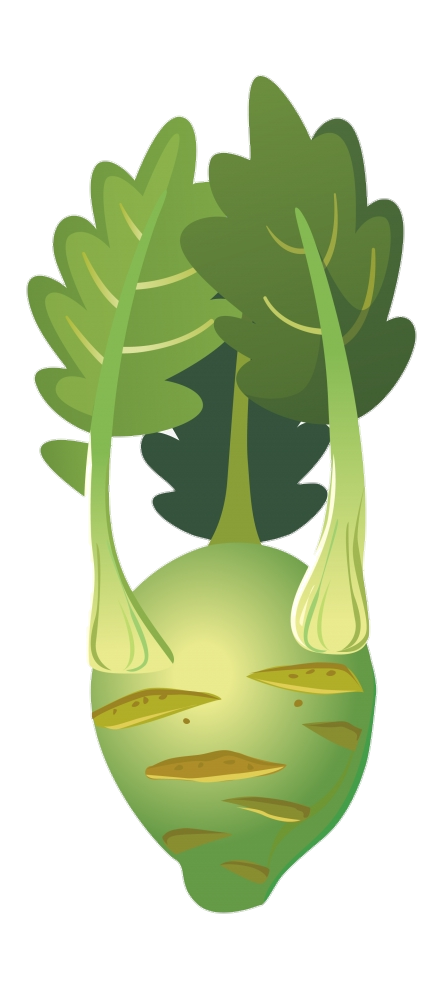 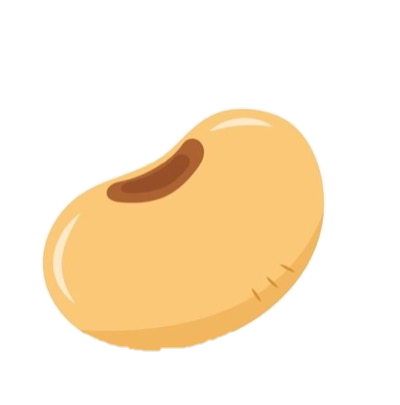 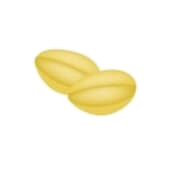 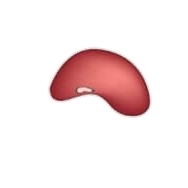 6
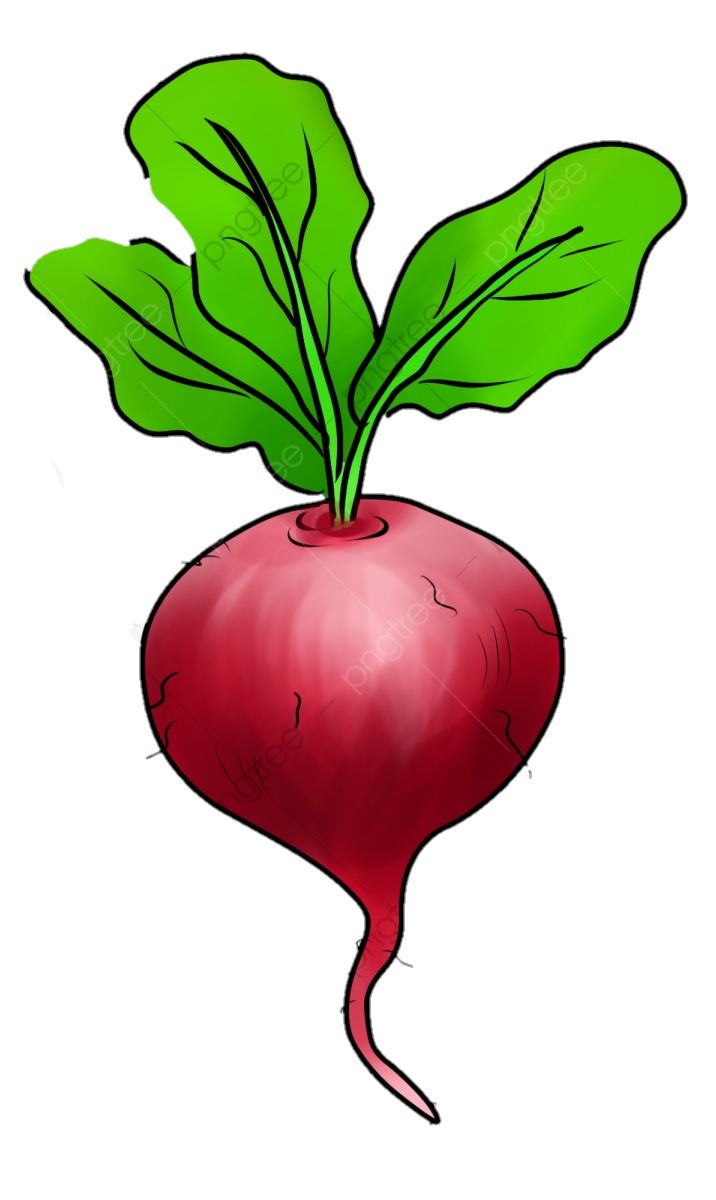 7
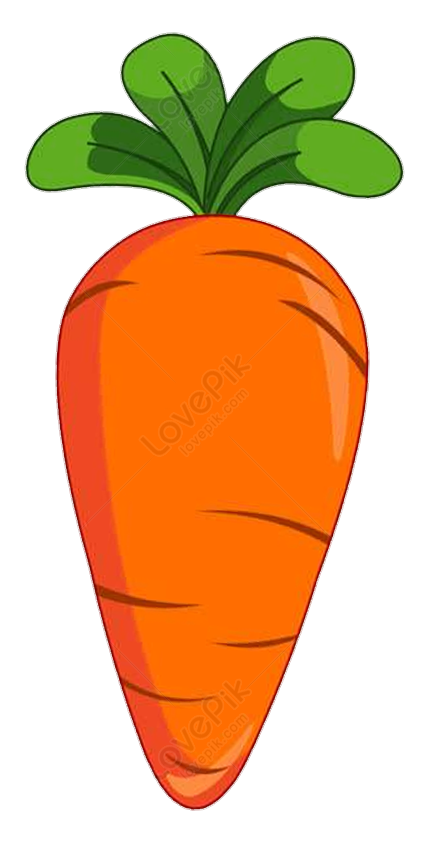 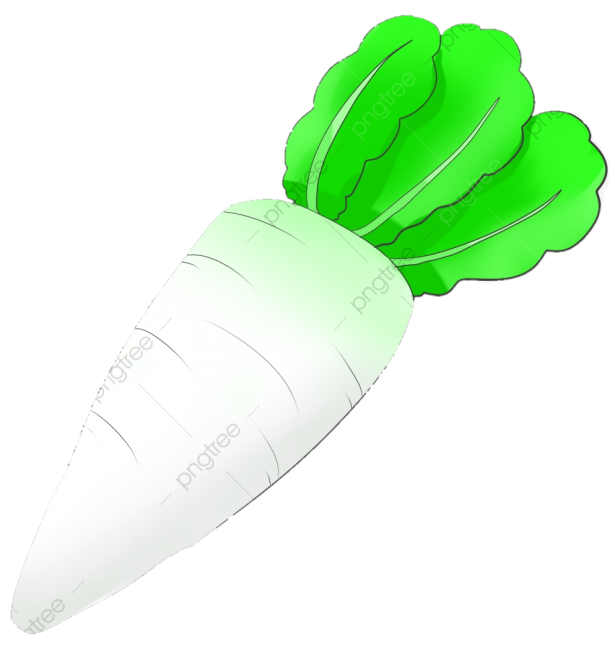 5
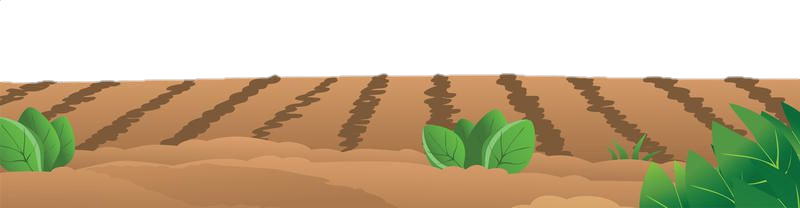 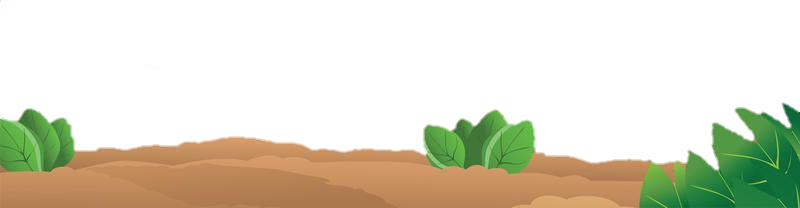 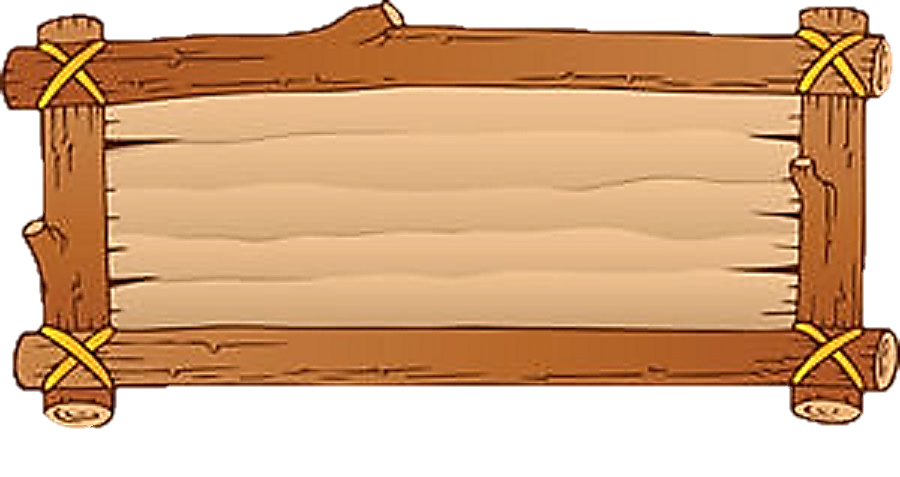 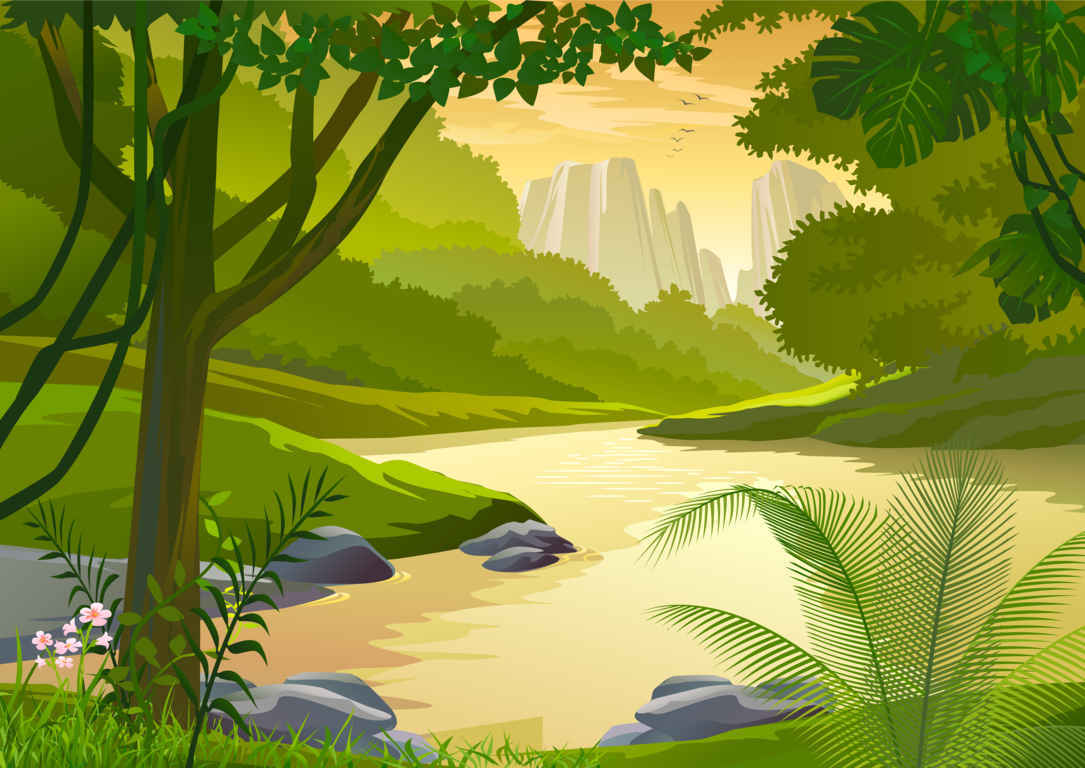 Có 4 quả bưởi, thêm 5 quả bưởi nữa là tổng cô có bao 
nhiêu quả bưởi?
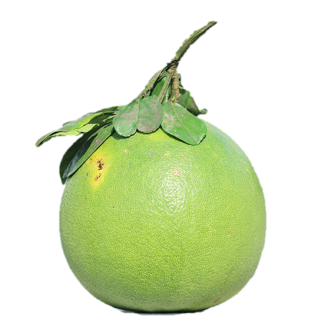 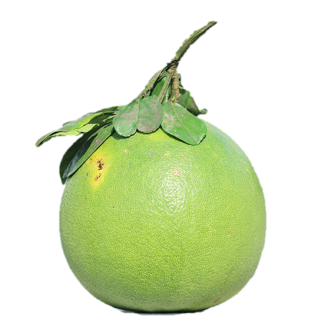 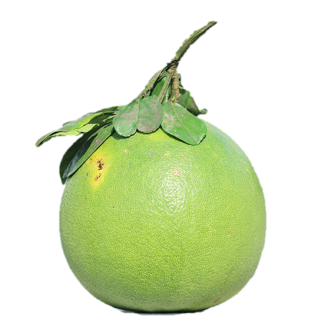 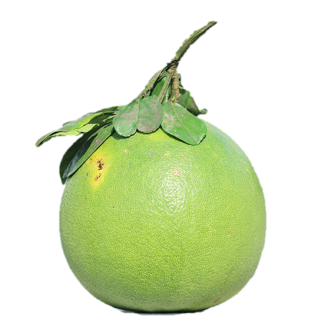 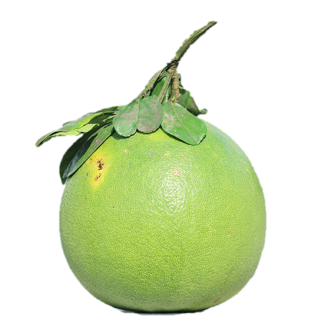 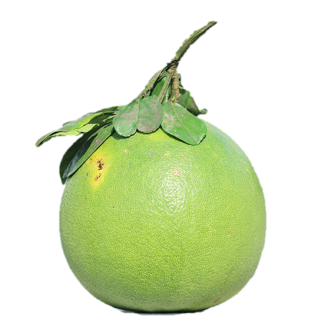 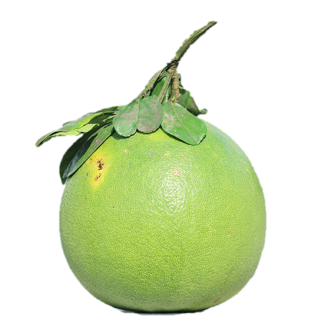 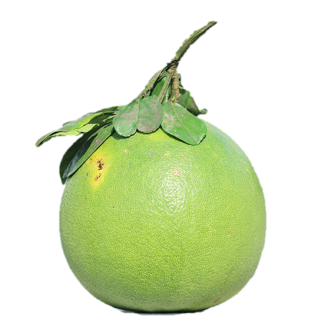 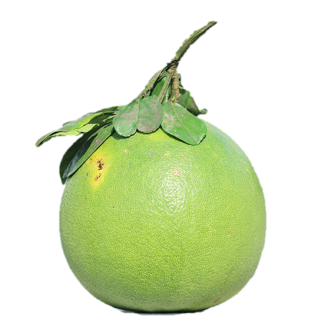 +
?
9
4 + 5 = ……
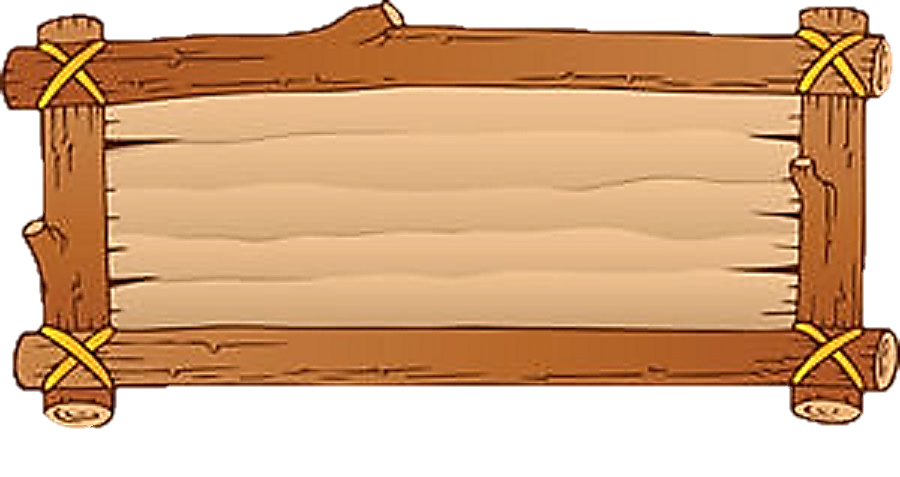 Tổng là 9 quả bưởi
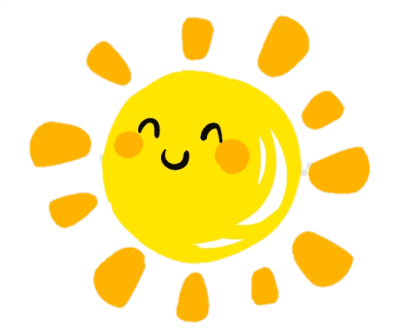 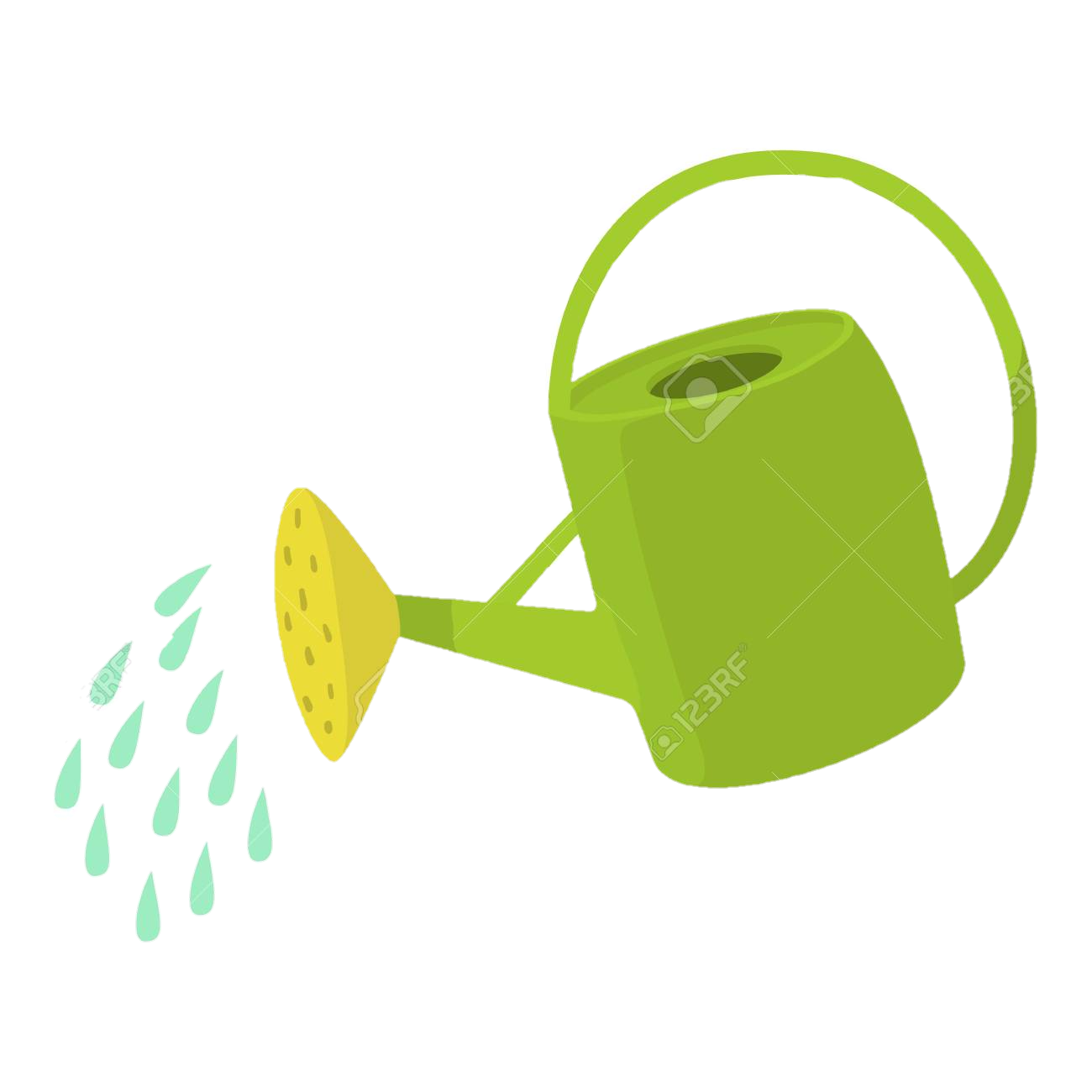 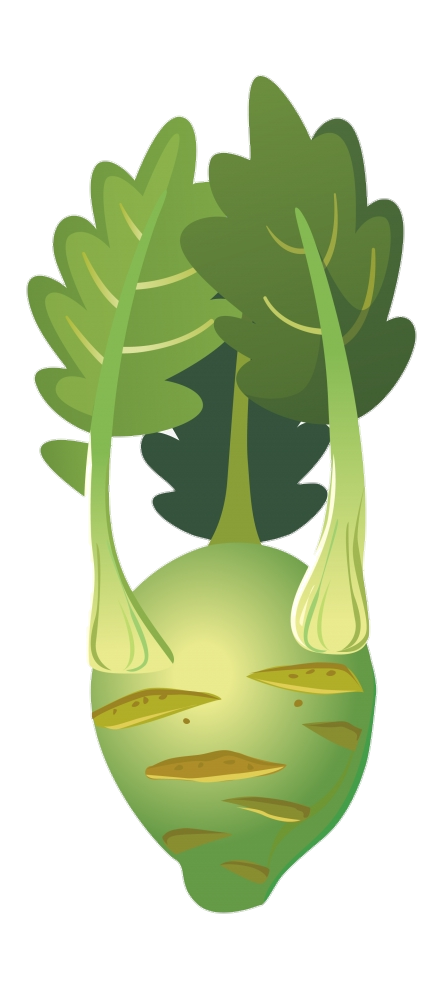 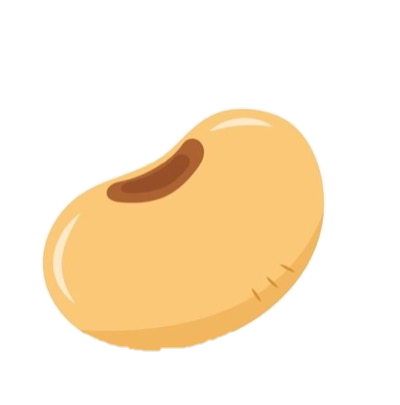 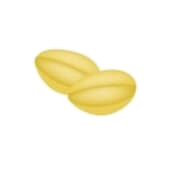 6
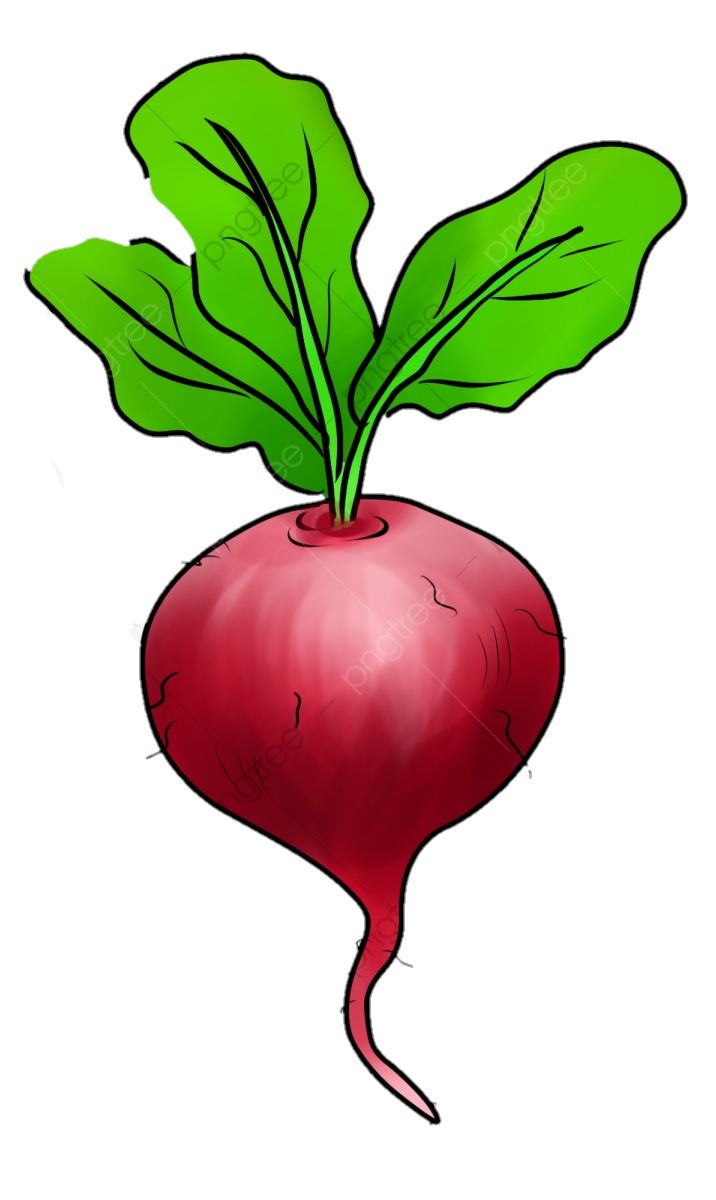 7
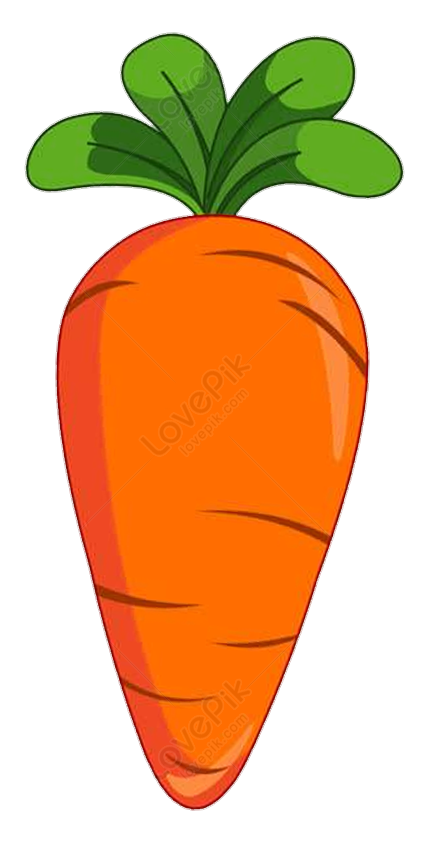 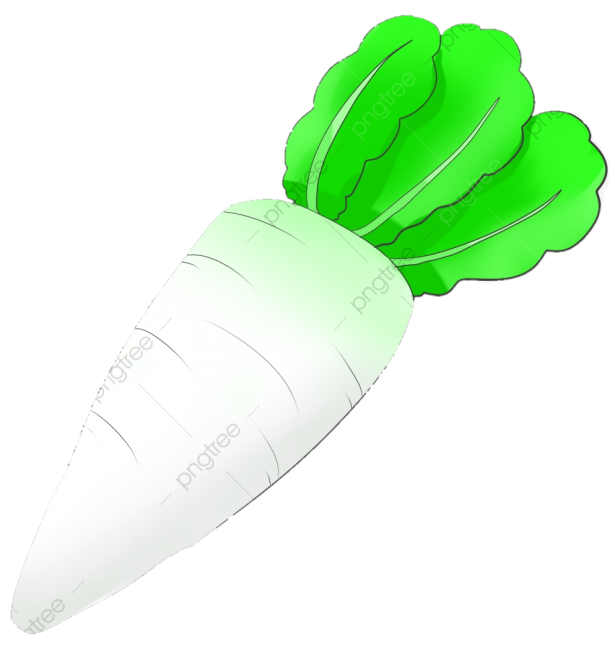 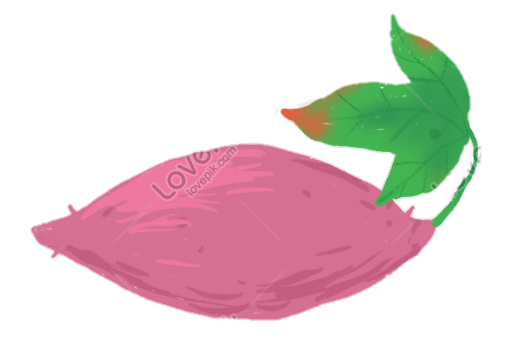 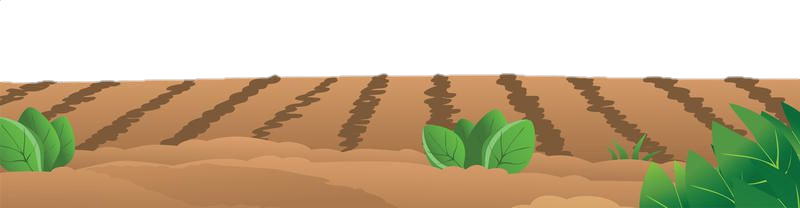 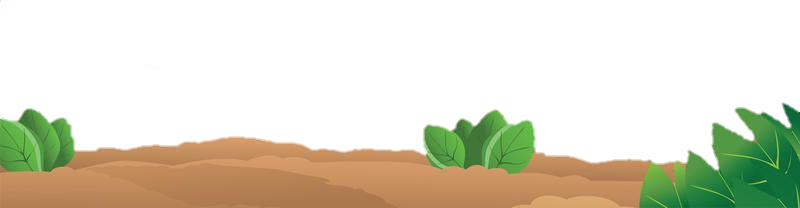 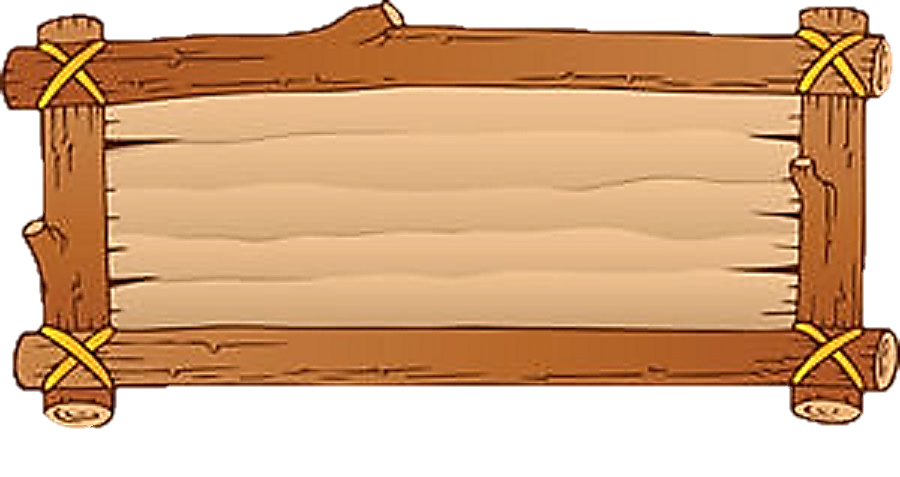 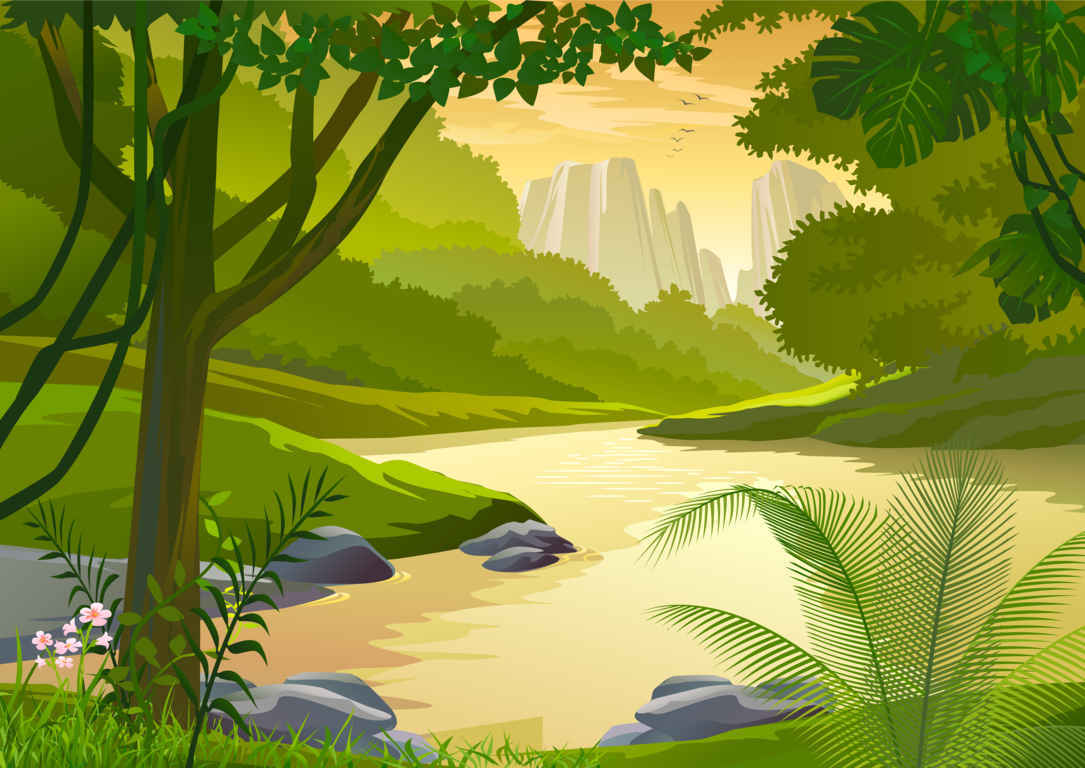 Có 9 củ cà rốt, cô cất đi 3 củ. Hỏi còn lại bao 
nhiêu củ cà rốt ?
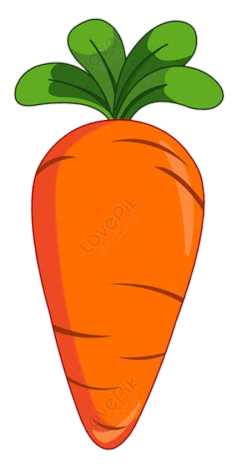 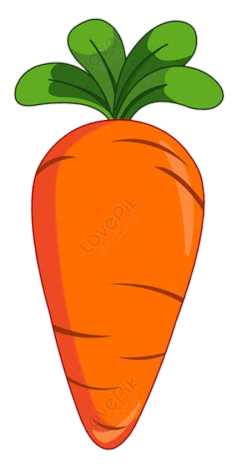 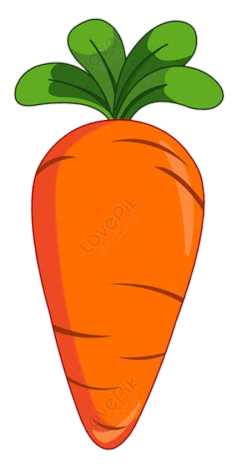 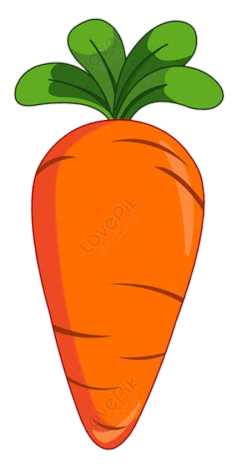 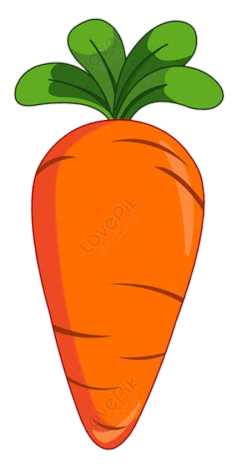 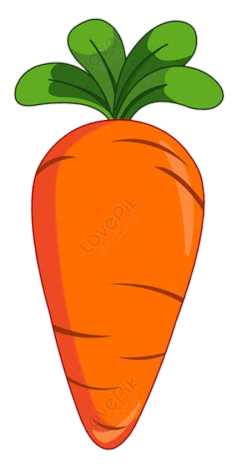 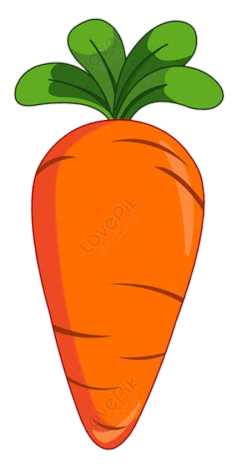 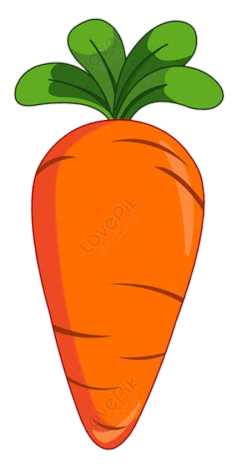 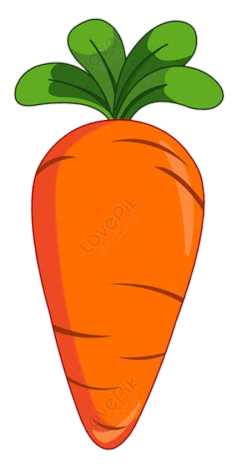 6
?
9 – 3 = …….
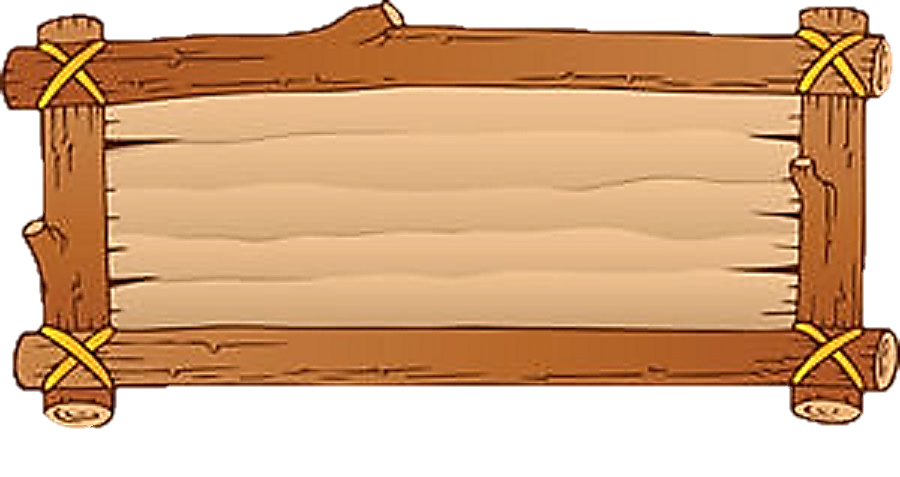 Còn 6 củ cà rốt
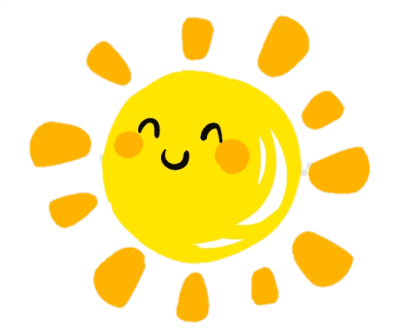 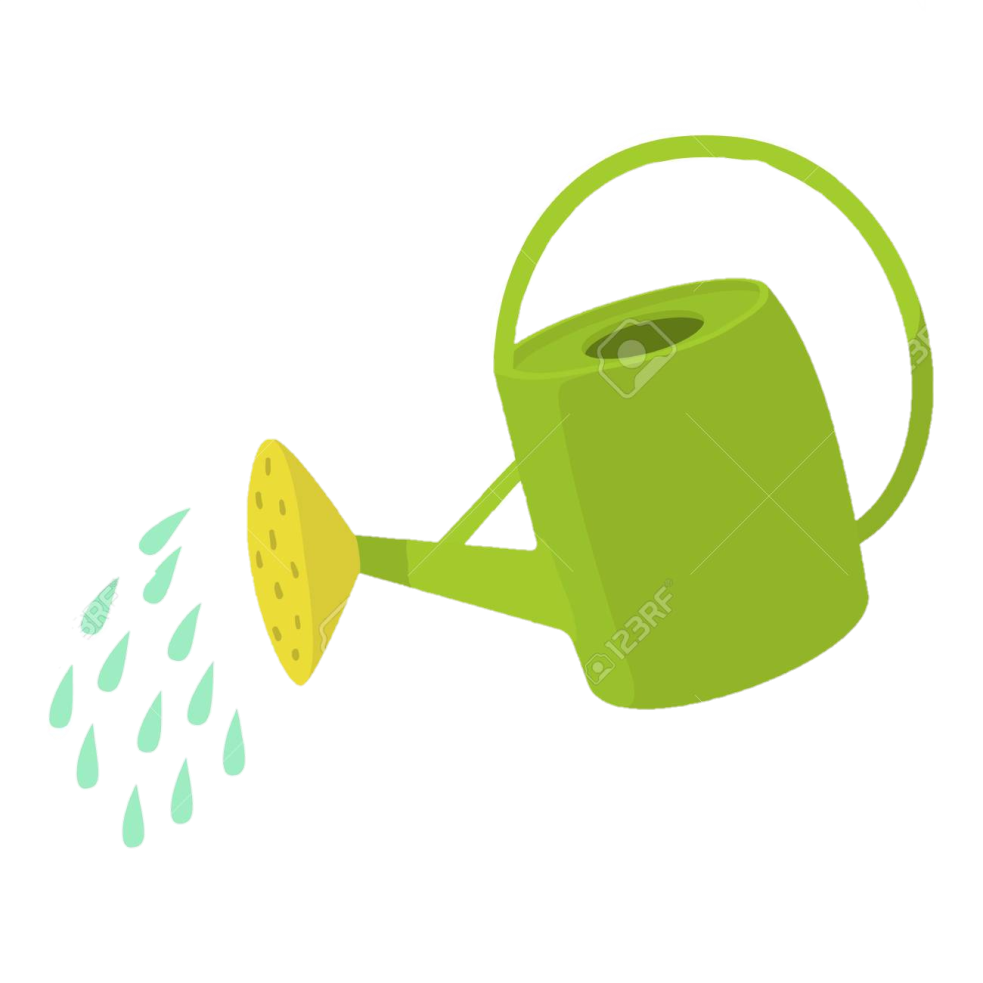 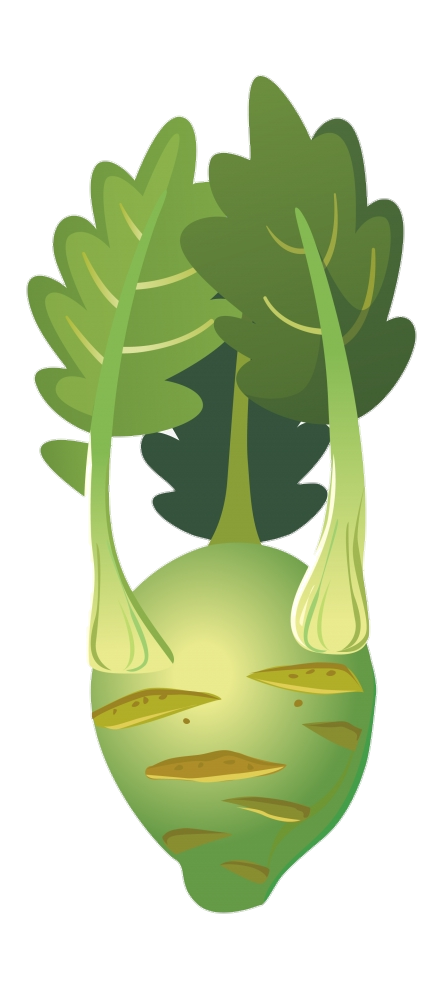 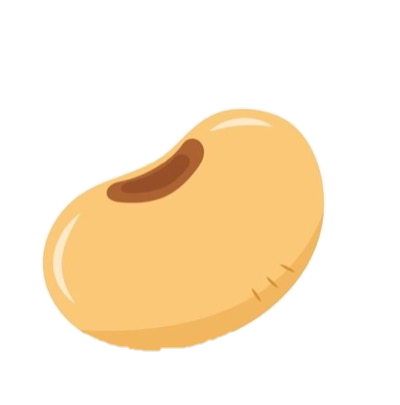 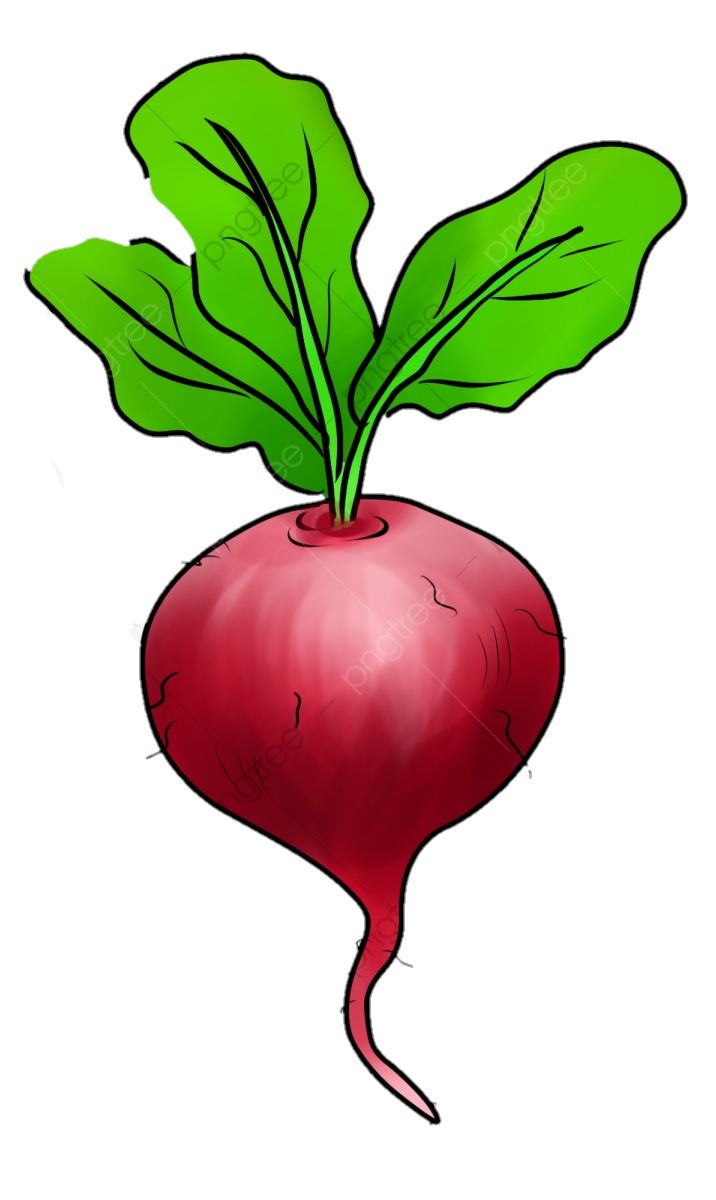 7
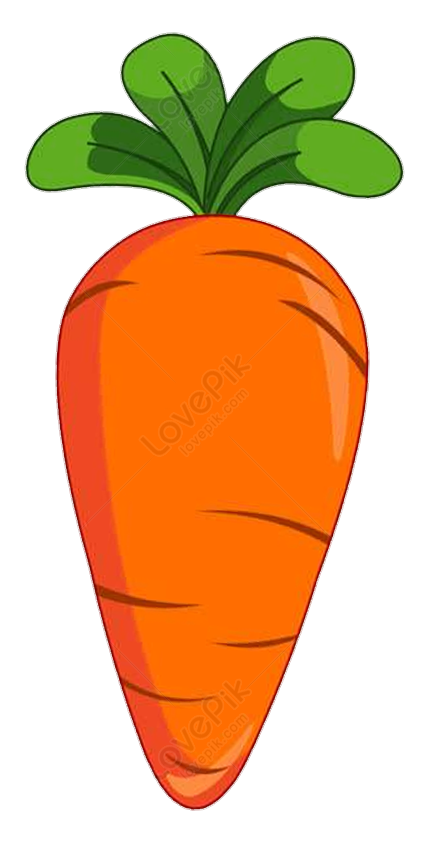 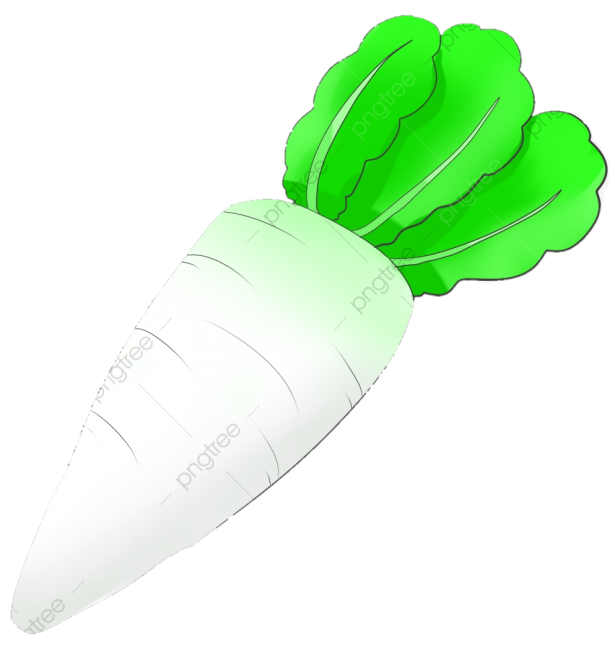 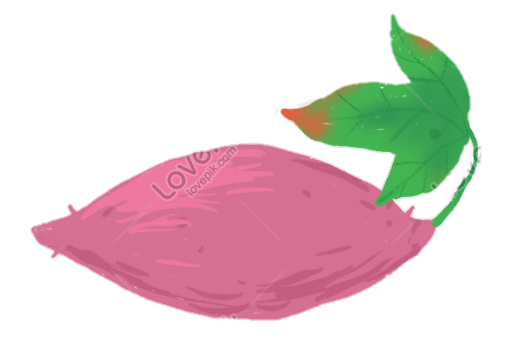 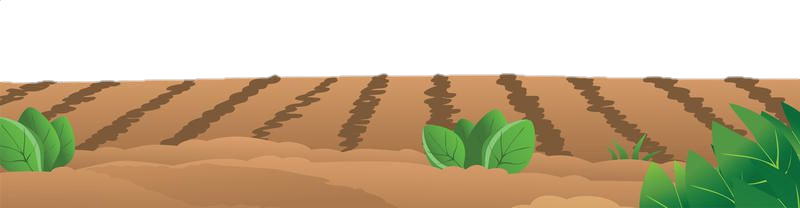 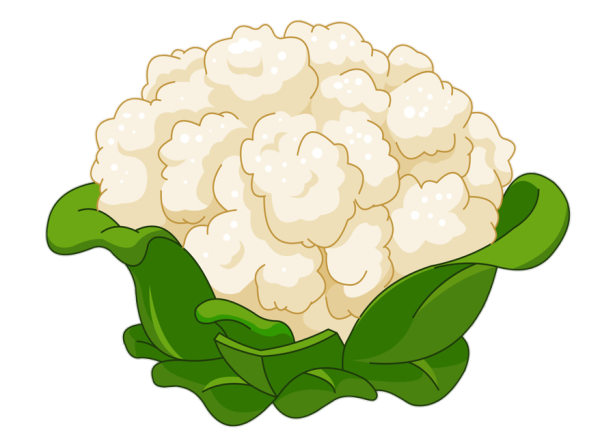 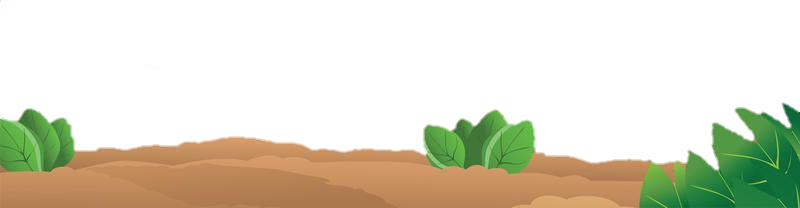 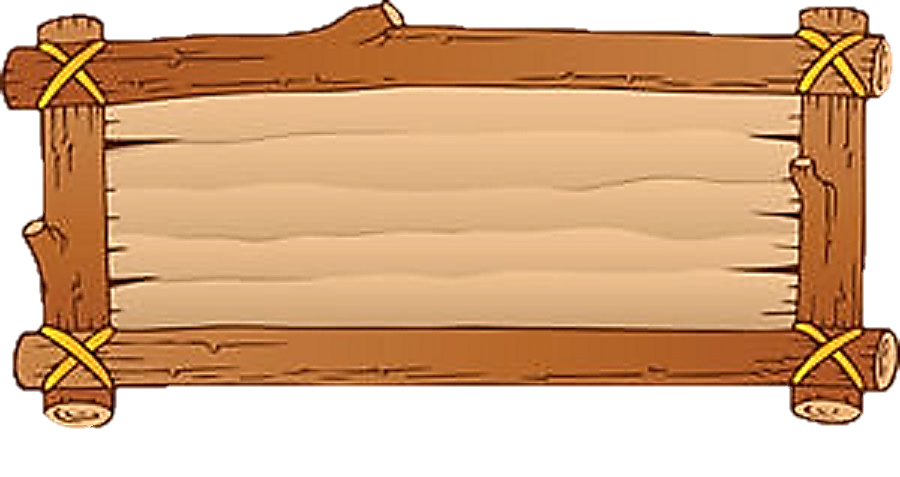 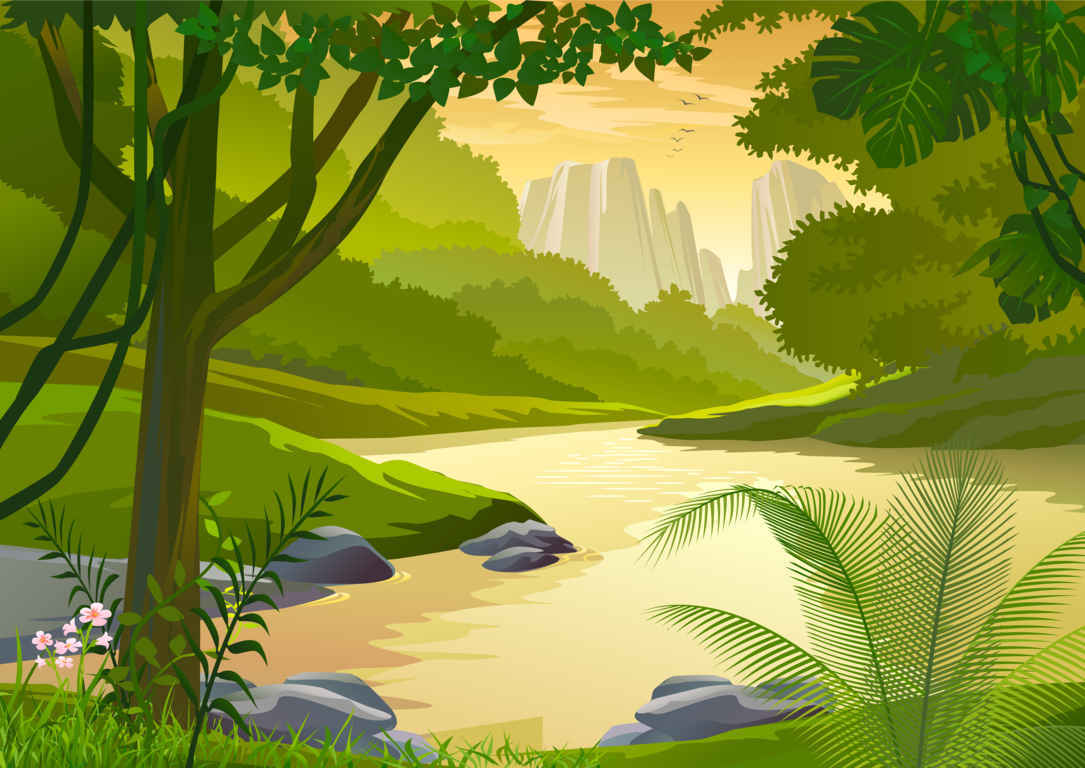 Có 9 quả cam, cô biếu cho bố 1 quả, biếu cho mẹ 1 quả. 
Hỏi cô còn lại bao nhiêu quả cam?
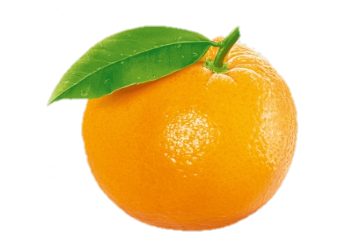 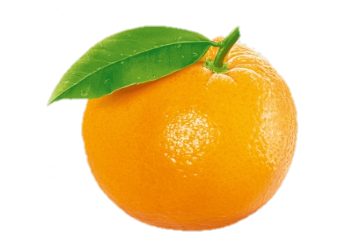 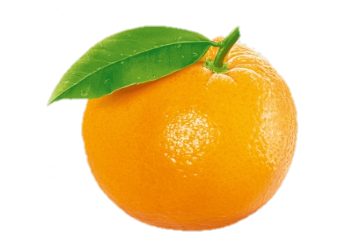 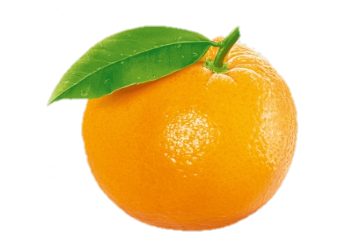 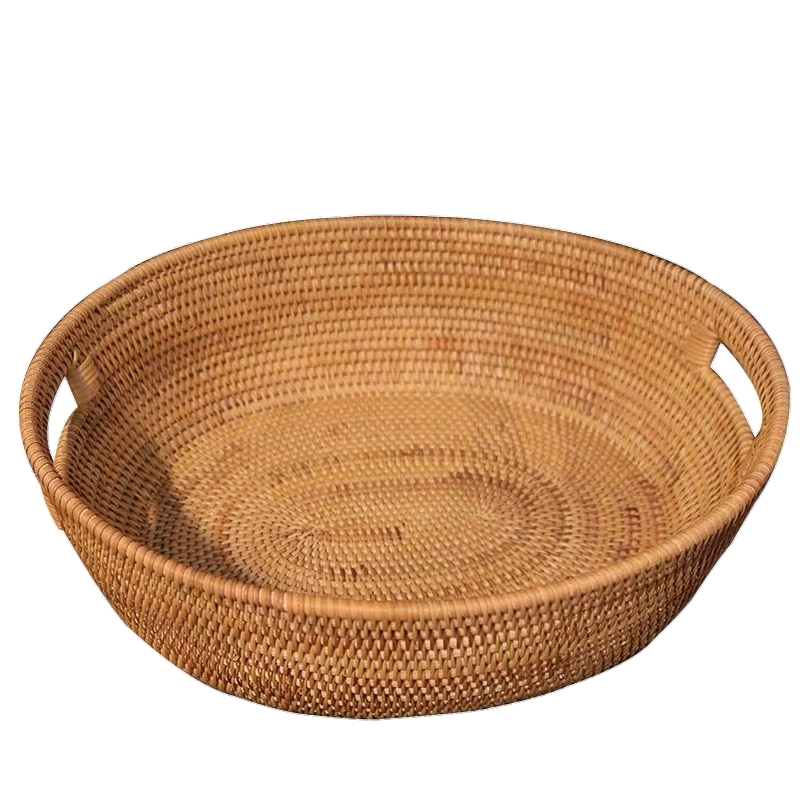 9
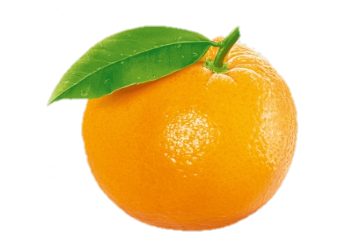 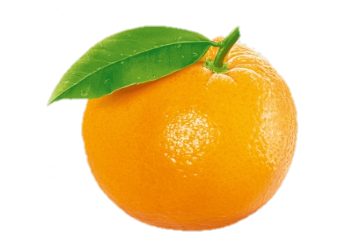 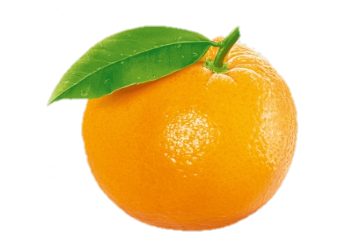 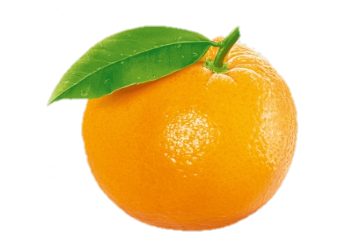 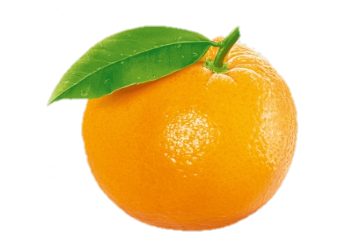 7
?
9 - 1 - 1 = ……
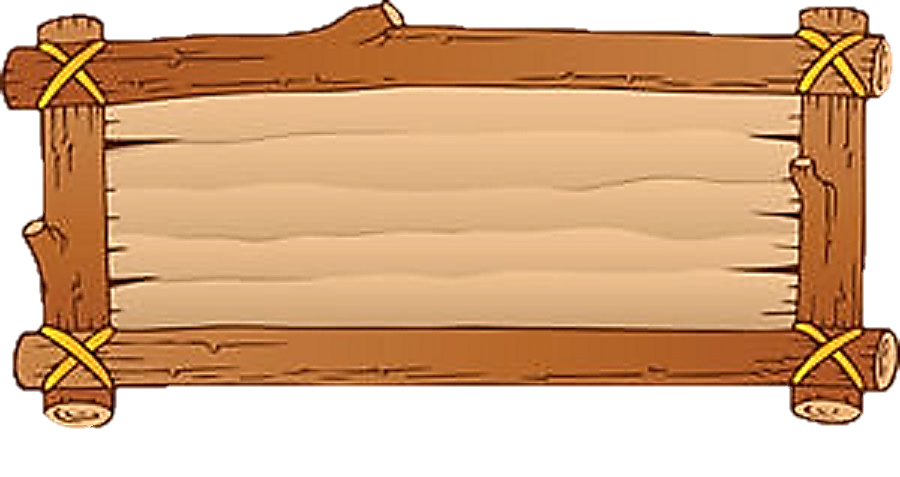 7
7 quả cam
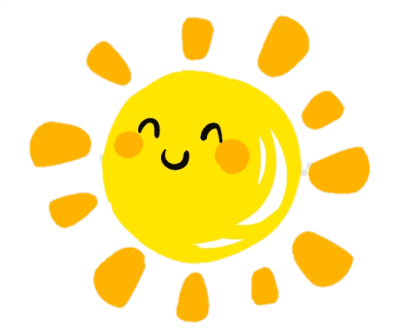 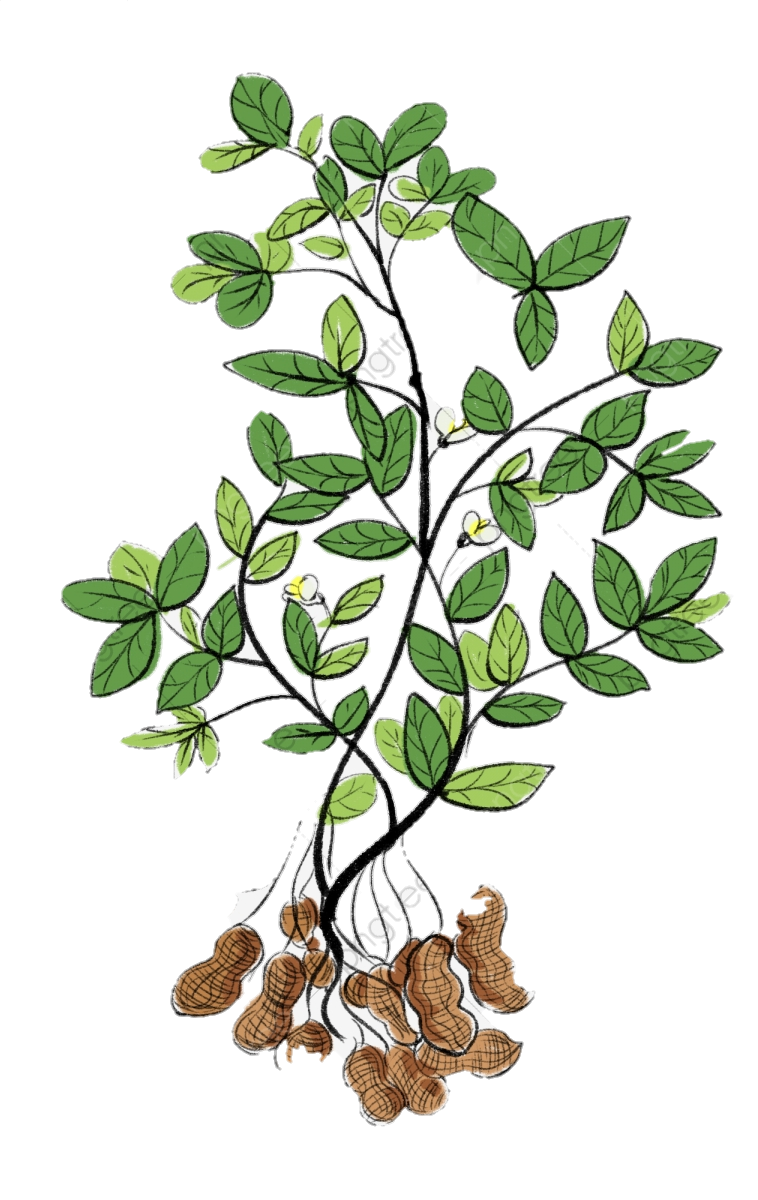 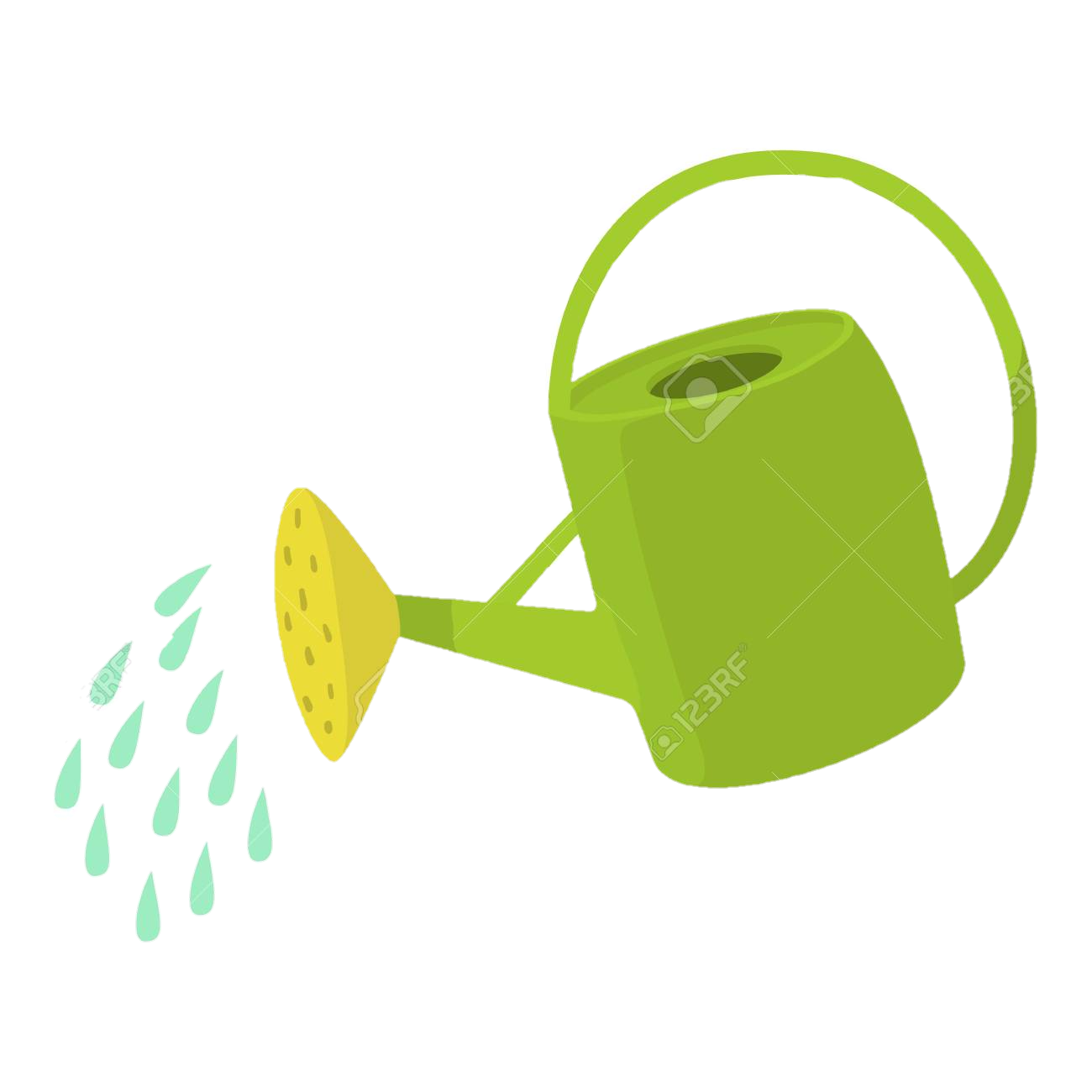 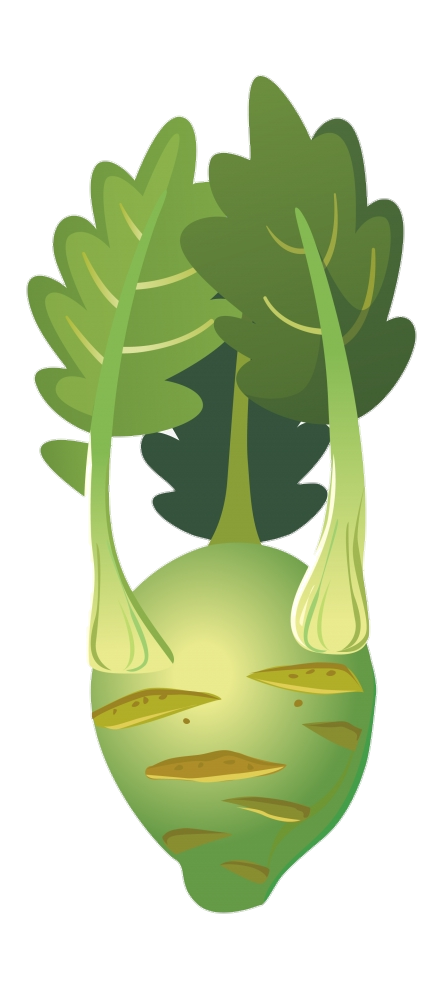 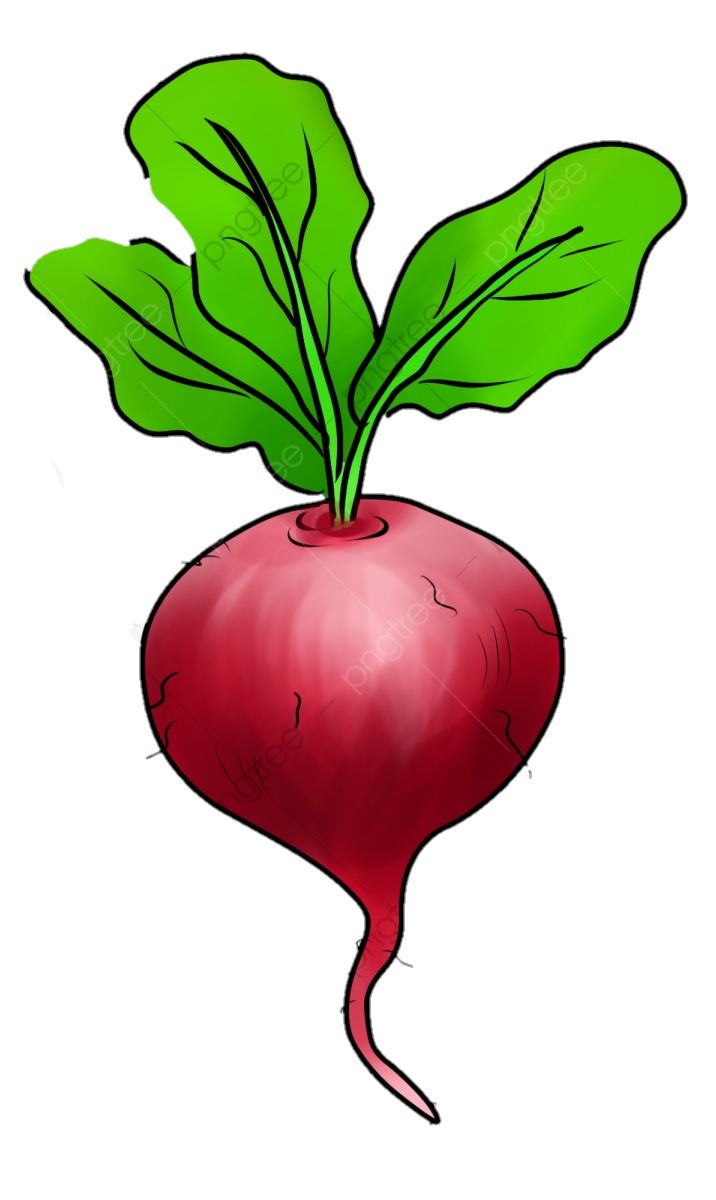 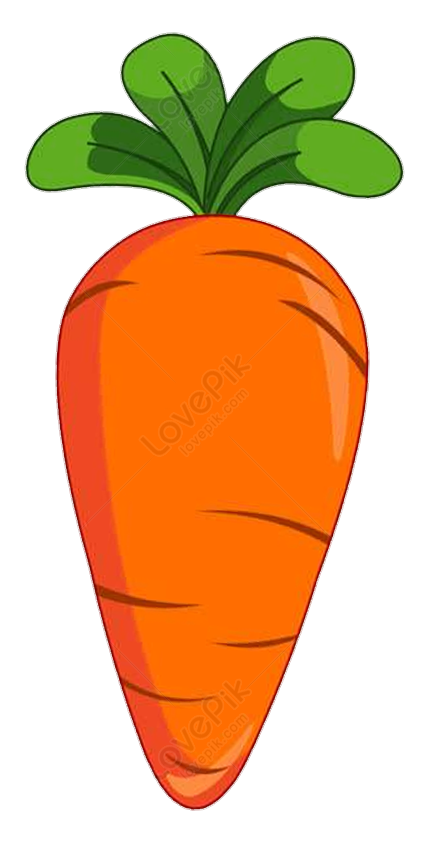 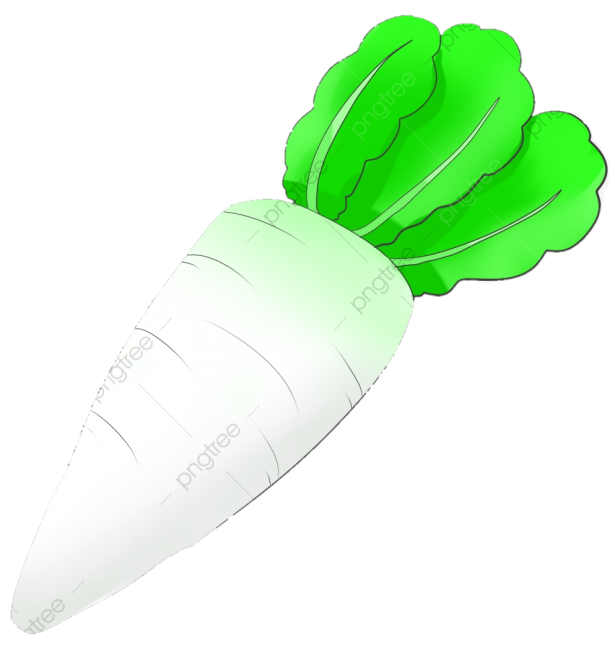 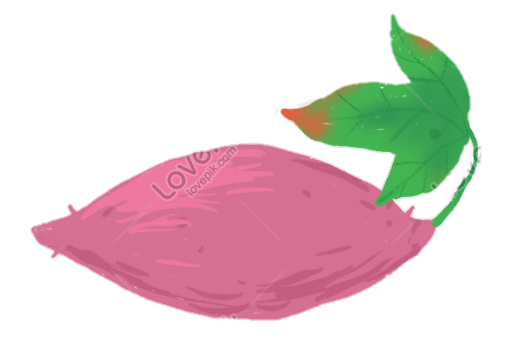 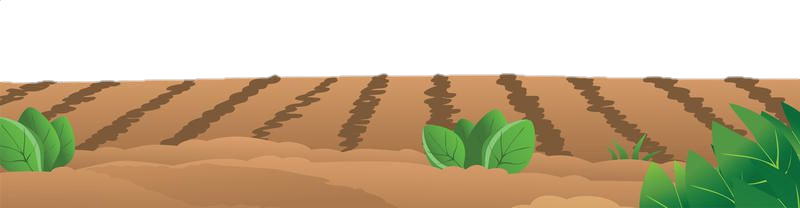 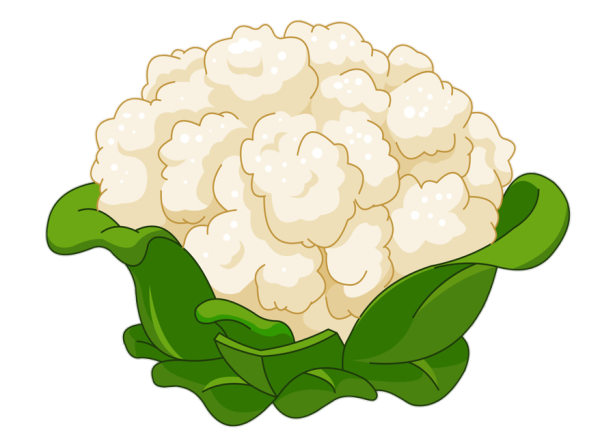 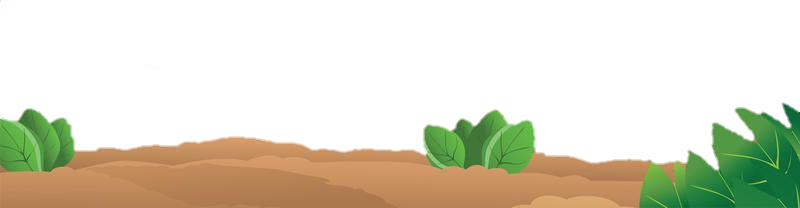 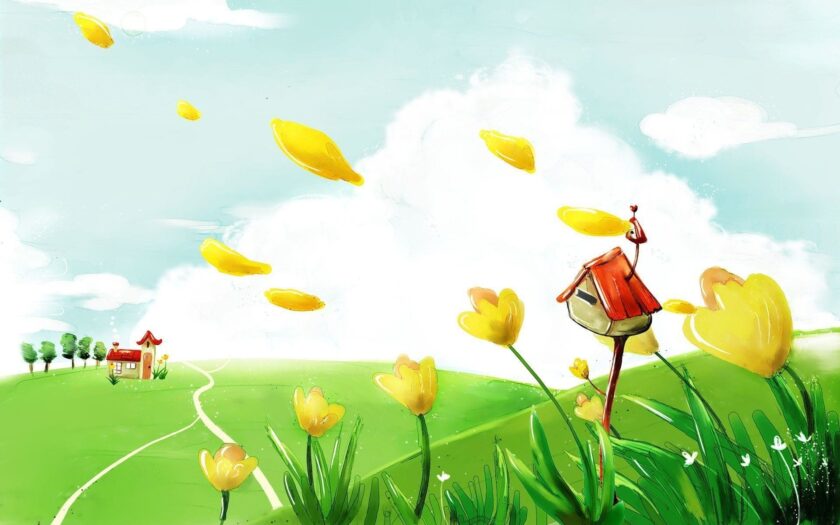 Trß ch¬i 3:
“Chọn đáp án đúng”
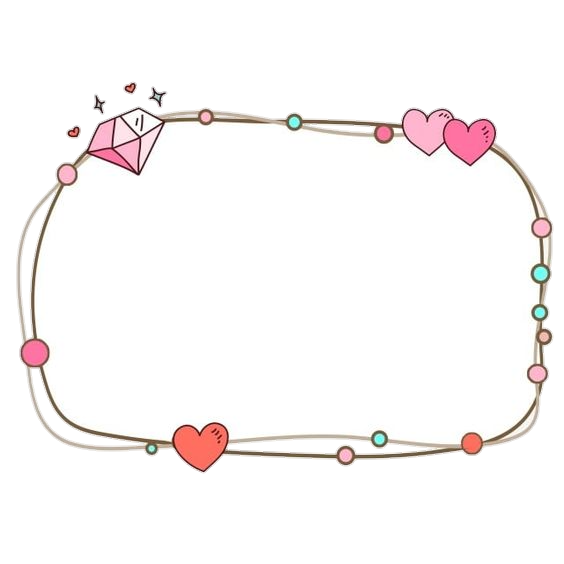 Nhiệm vụ của các bé là 
hãy chọn ra đáp án đúng cho mỗi 
câu hỏi sau đây!
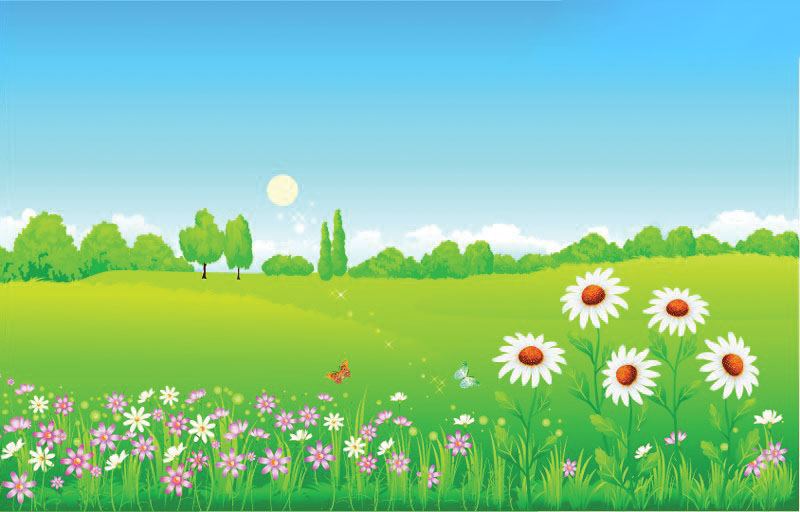 Có 2 cây súp lơ, cô thêm 6 cây nữa. Hỏi tổng cộng cô có bao nhiêu cây súp lơ?
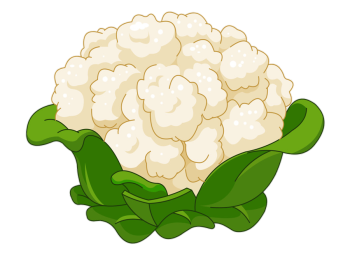 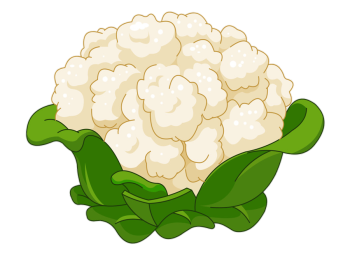 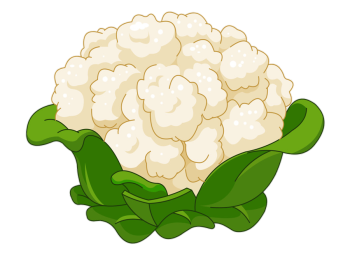 8
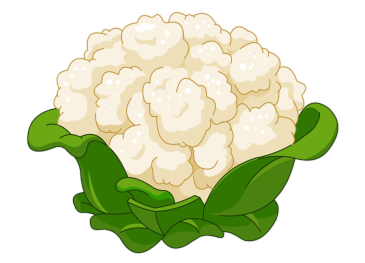 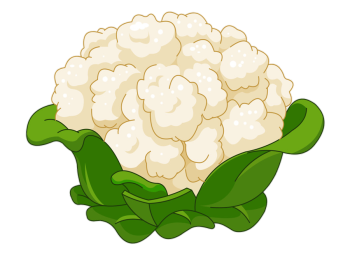 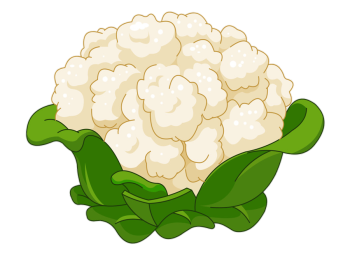 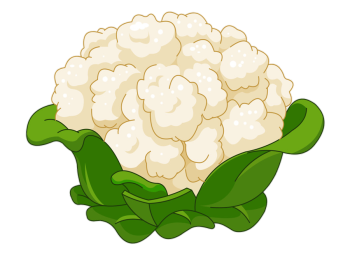 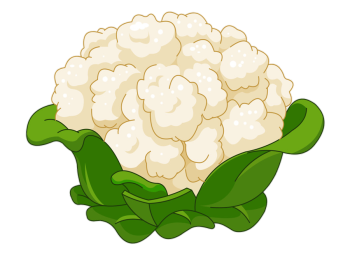 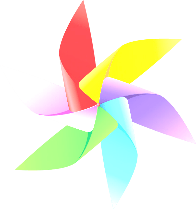 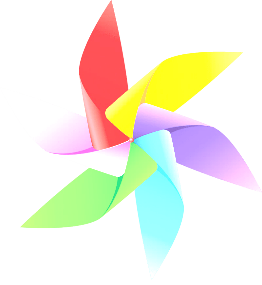 B. 6 cây súp lơ
A. 8 cây súp lơ
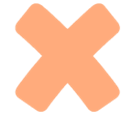 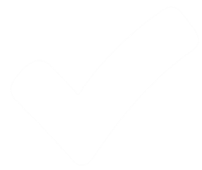 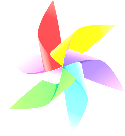 D. 9 cây súp lơ
C. 7 cây súp lơ
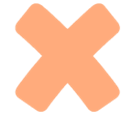 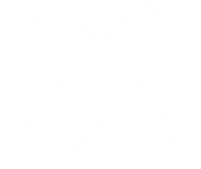 NEXT
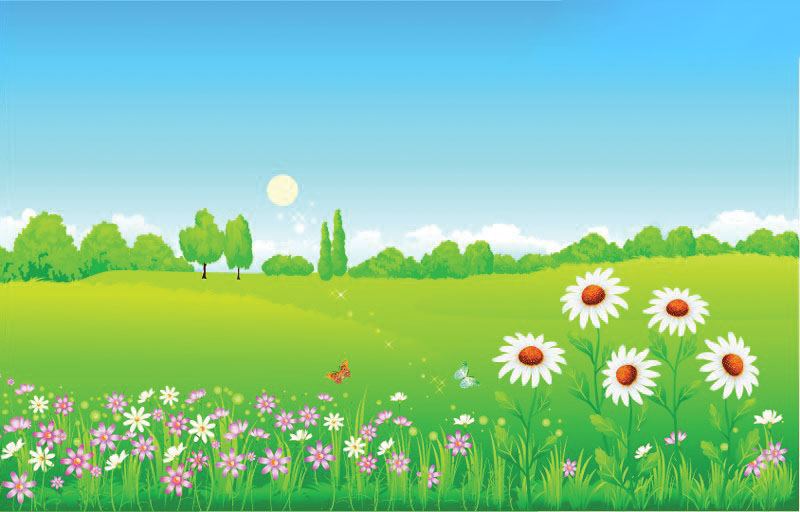 Có 9 quả táo, bớt đi 3 quả. Hỏi còn lại bao nhiêu quả táo?
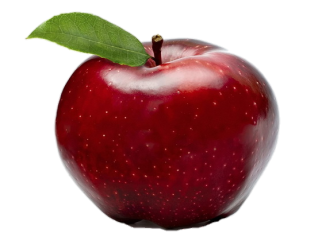 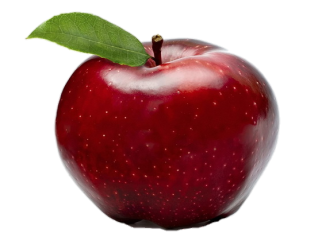 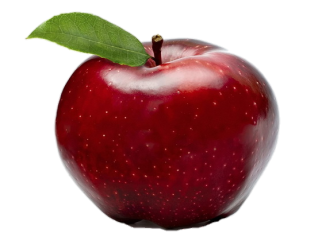 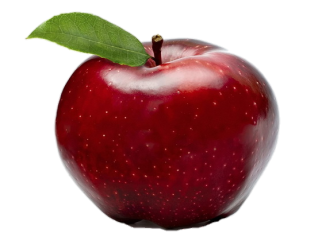 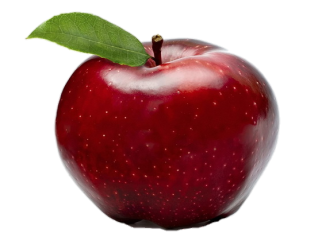 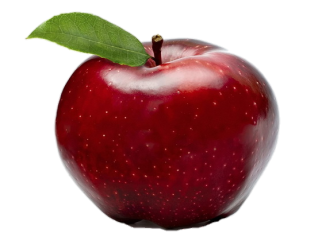 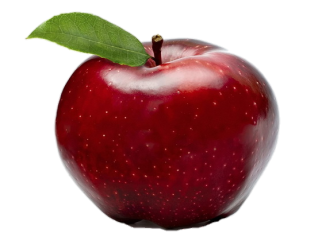 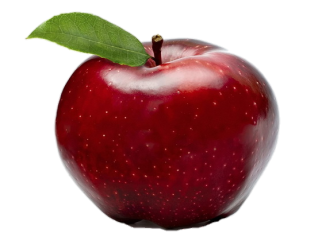 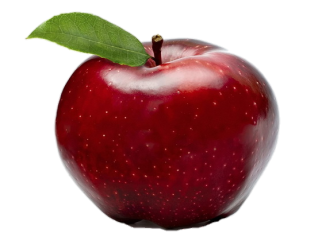 A. Còn 4 quả táo
B. Còn 5 quả táo
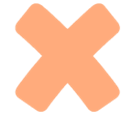 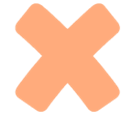 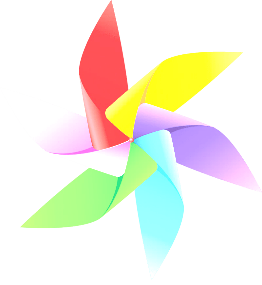 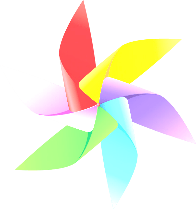 C. Còn 6 quả táo
D. Còn 7 quả táo
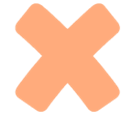 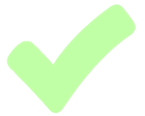 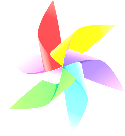 NEXT
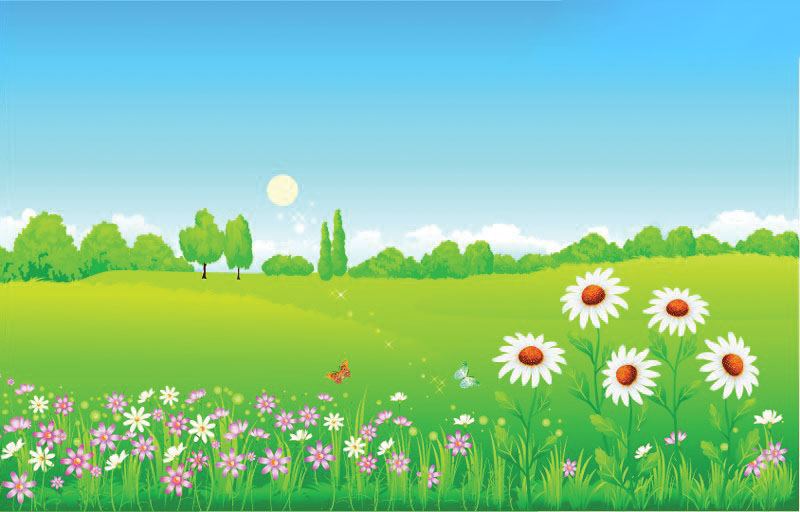 Có 9 bông hoa, cô tặng cho bà 5 bông. 
Hỏi cô còn lại bao nhiêu bông hoa?
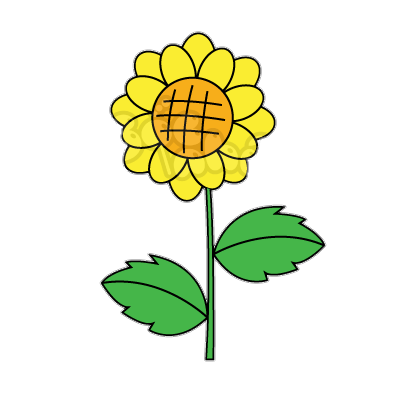 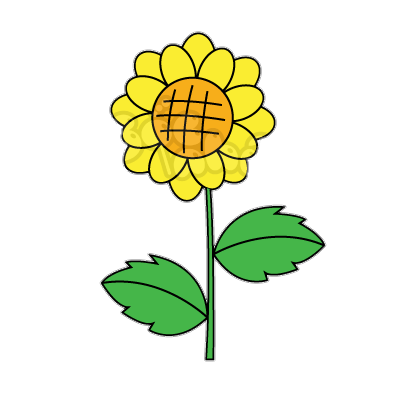 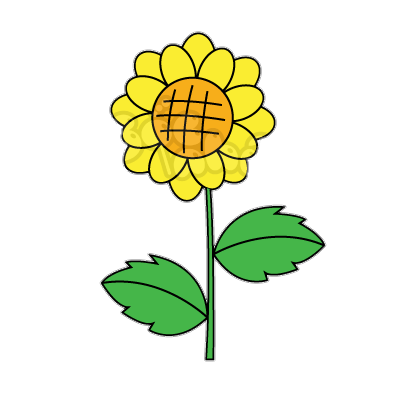 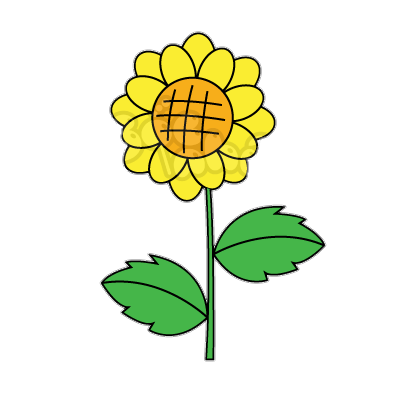 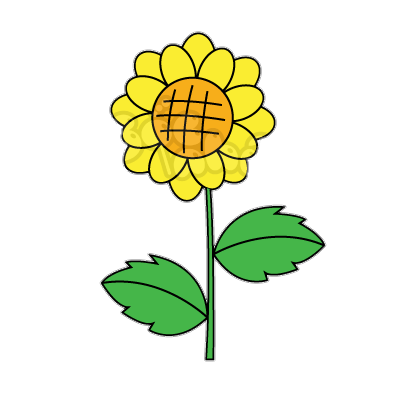 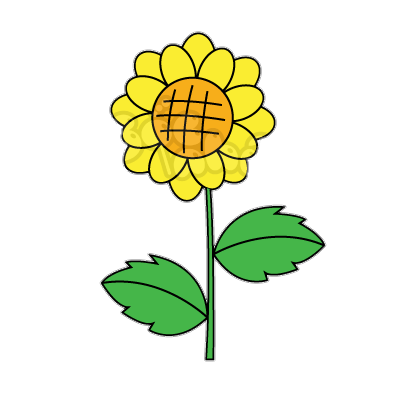 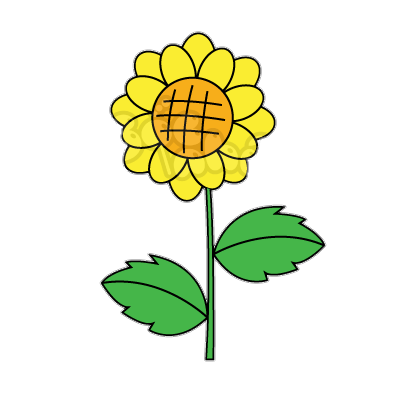 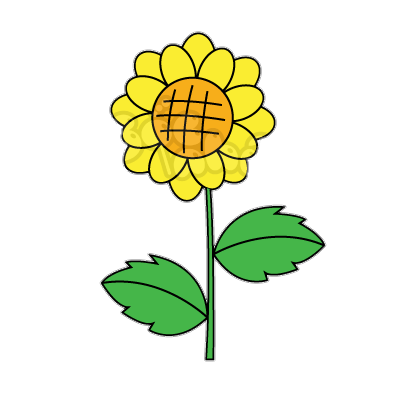 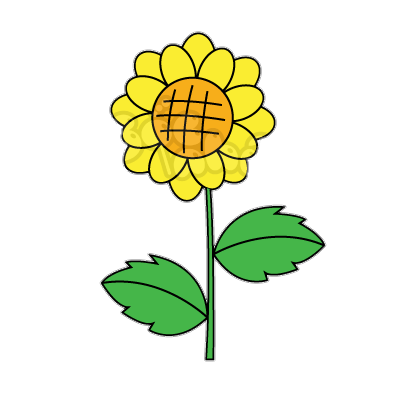 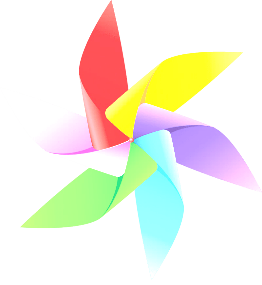 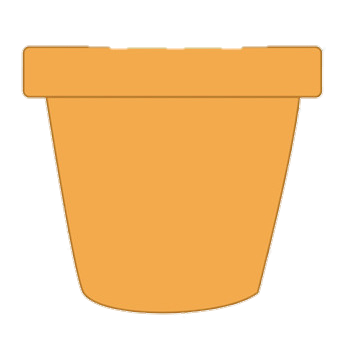 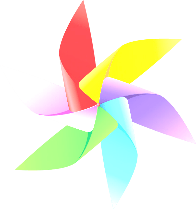 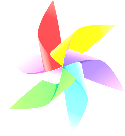 B. 3 bông
A. 4 bông
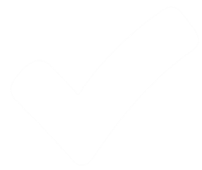 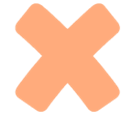 D. 6 bông
C. 5 bông
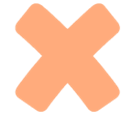 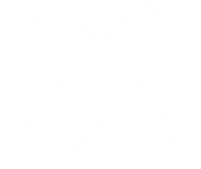 NEXT
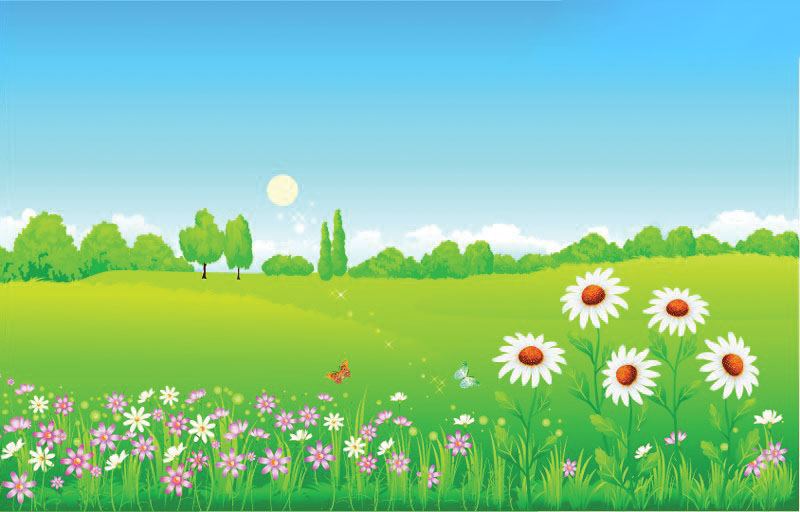 Có 5 quả dưa hấu, phải thêm mấy quả nữa để có 9 quả dưa hấu?
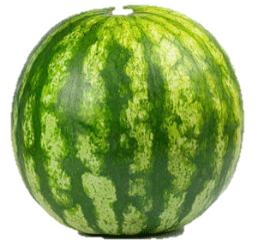 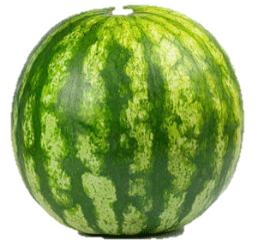 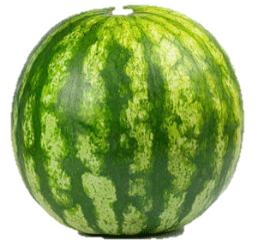 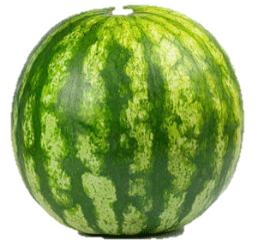 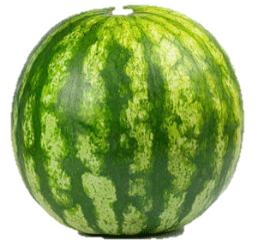 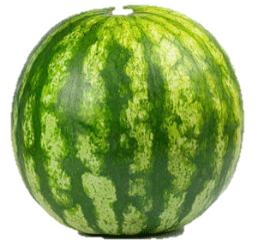 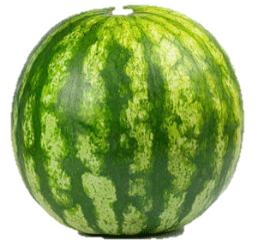 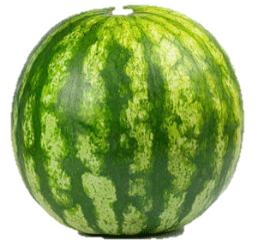 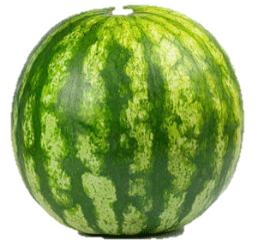 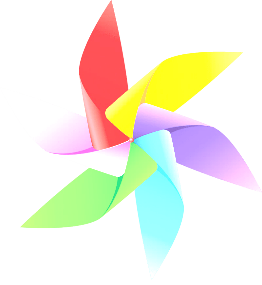 B. Thêm 2 quả
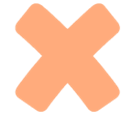 A.Thêm 1 quả
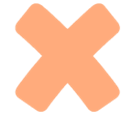 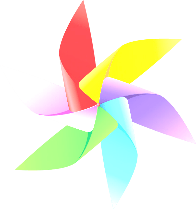 D. Thêm 4 quả
C. Thêm 3 quả
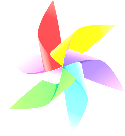 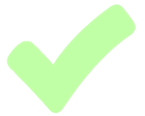 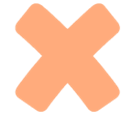 NEXT
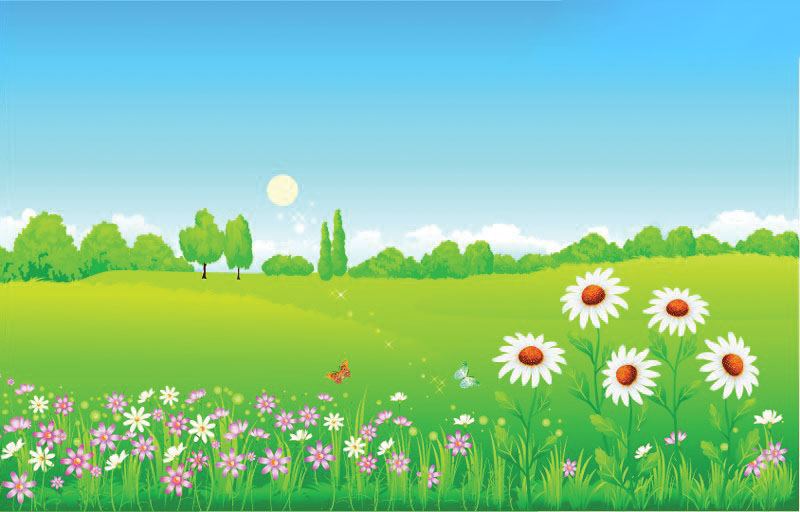 Cô có 8 quả dâu tây, thêm 1 quả dâu nữa. Hỏi tổng có bao nhiêu quả dâu tây?
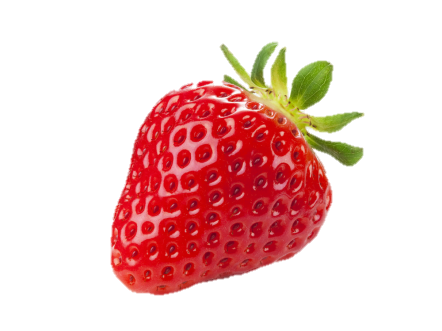 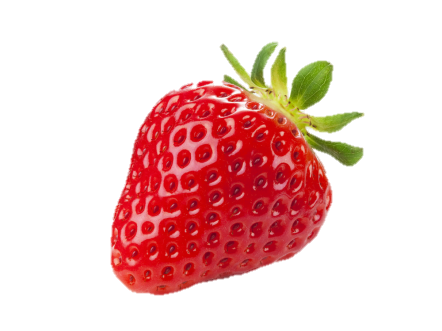 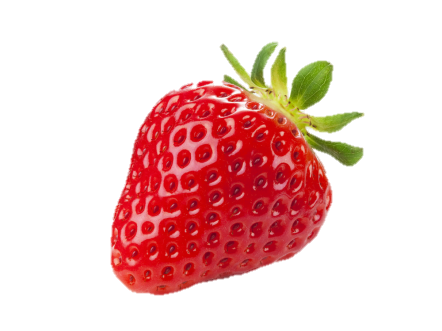 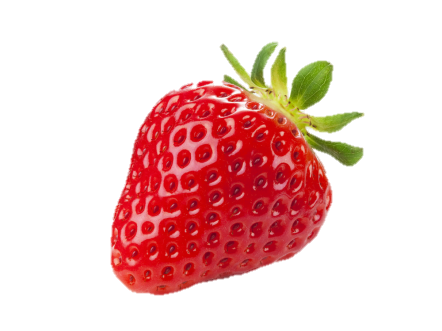 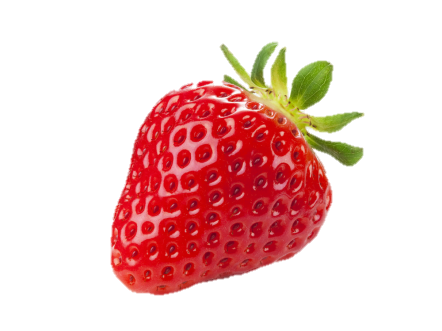 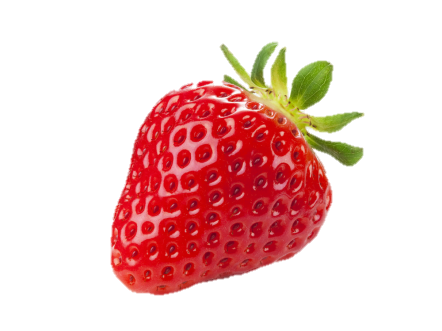 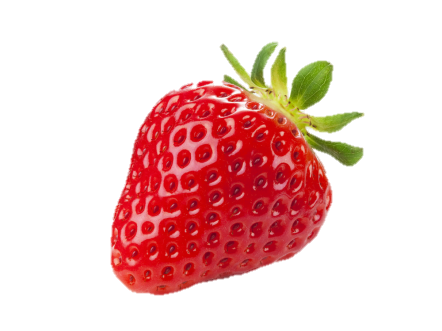 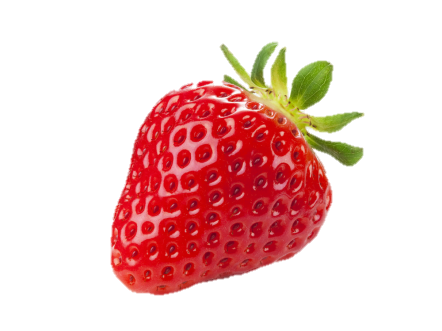 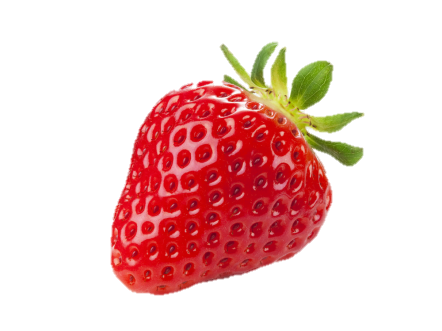 +
9
?
8 + 1 = …….
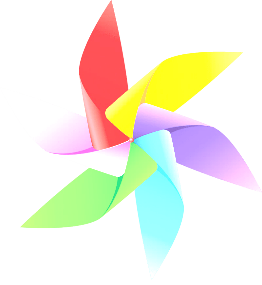 A. Có 8 quả
B. Có 9 quả
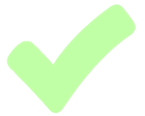 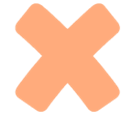 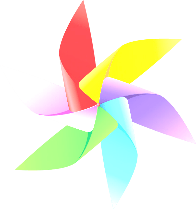 D. Có 6 quả
C. Có 7 quả
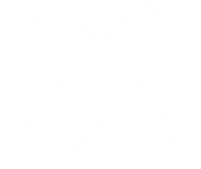 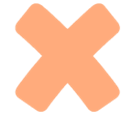 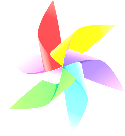 NEXT
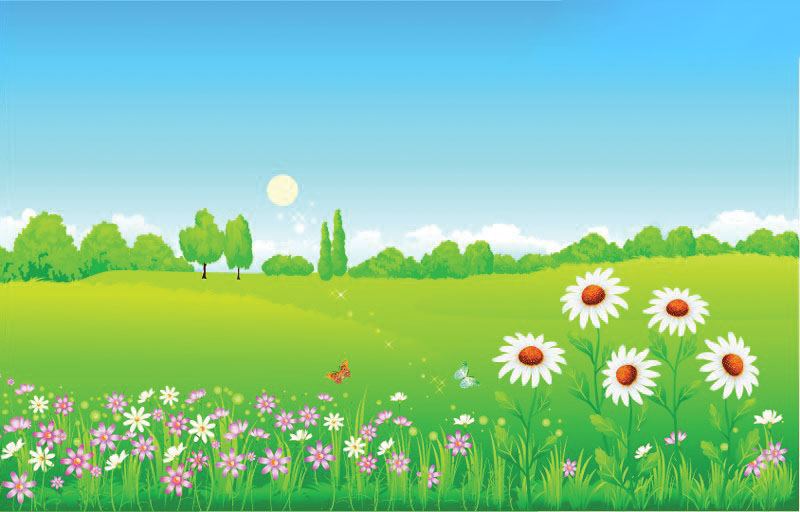 Có 4 quả chuối, thêm 5 quả chuối nữa thì tổng tất cả là bao nhiêu quả chuối?
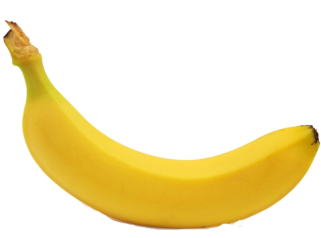 +
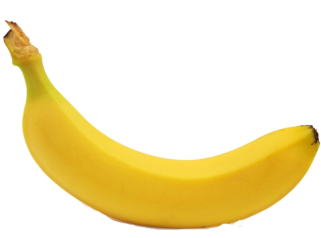 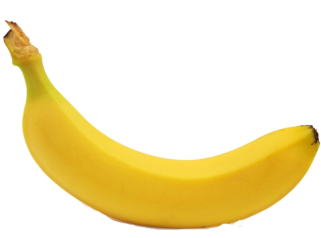 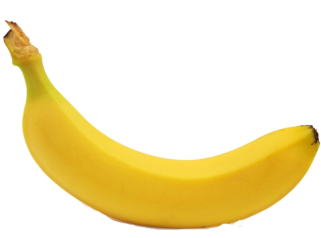 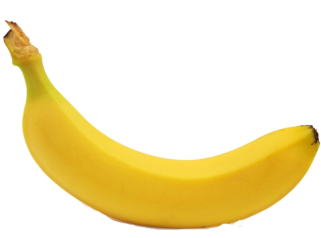 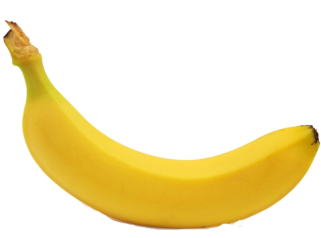 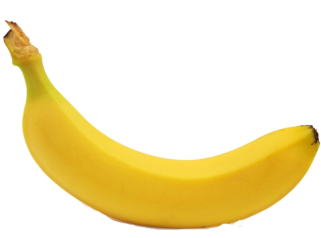 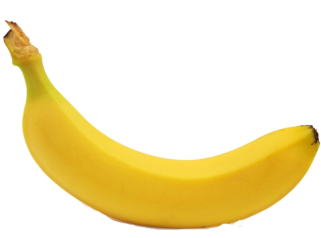 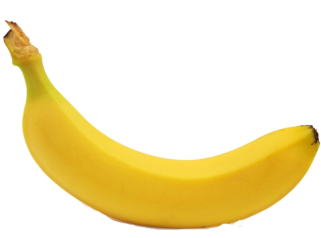 ?
9
4 + 5 = …….
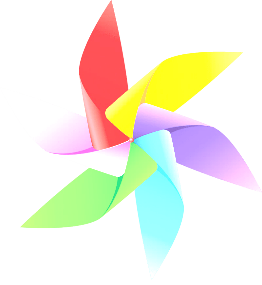 B. 7 quả
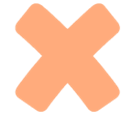 A. 6 quả
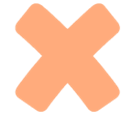 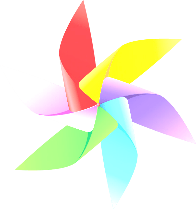 D. 9 quả
C. 8 quả
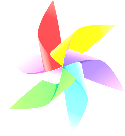 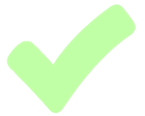 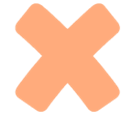 NEXT
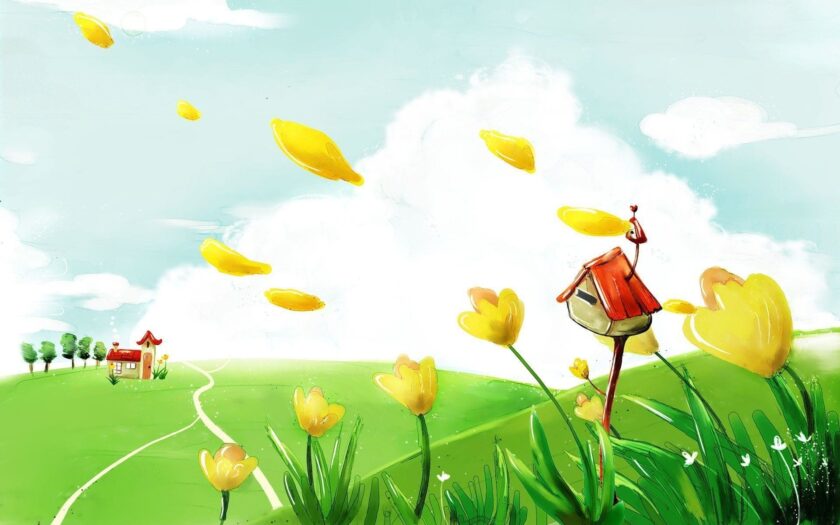 Trß ch¬i 4:
“Tìm điểm khác nhau”
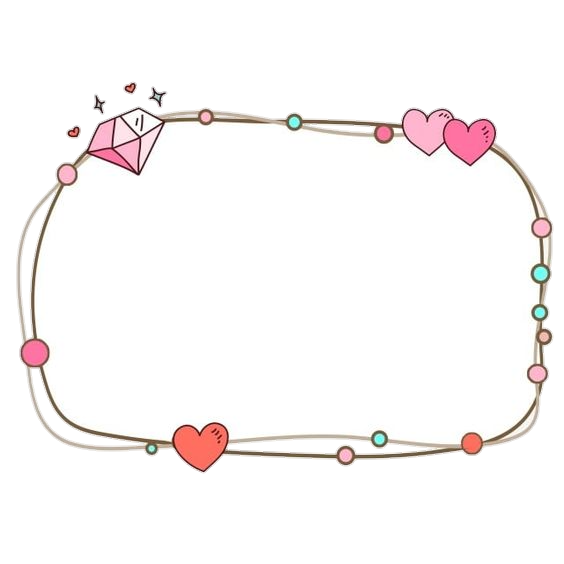 Nhiệm vụ của các bé là hãy thật tinh mắt, 
tìm ra những điểm khác nhau của 2 
bức tranh sau đây!
B
A
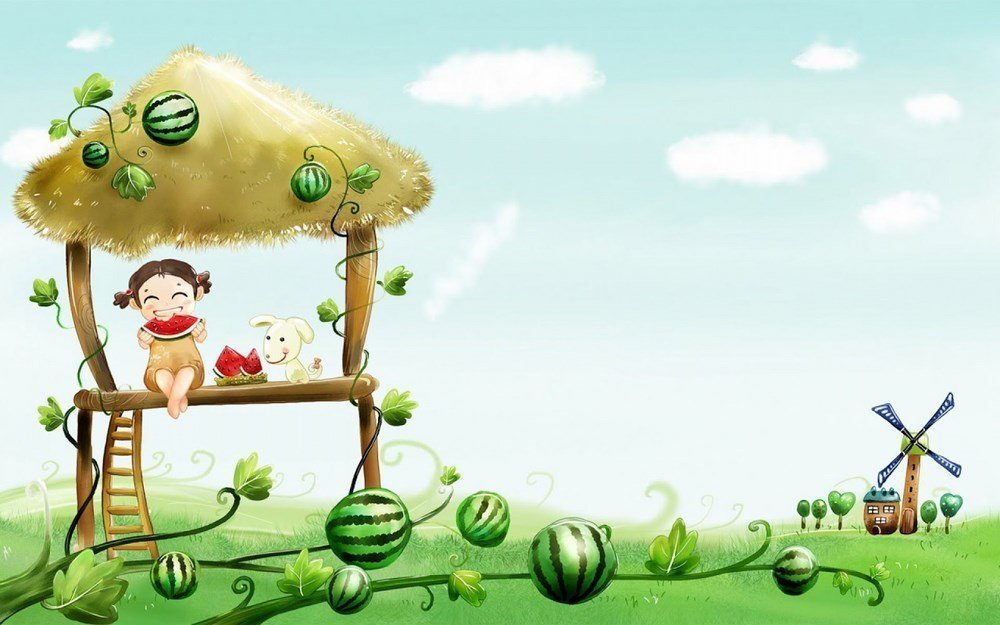 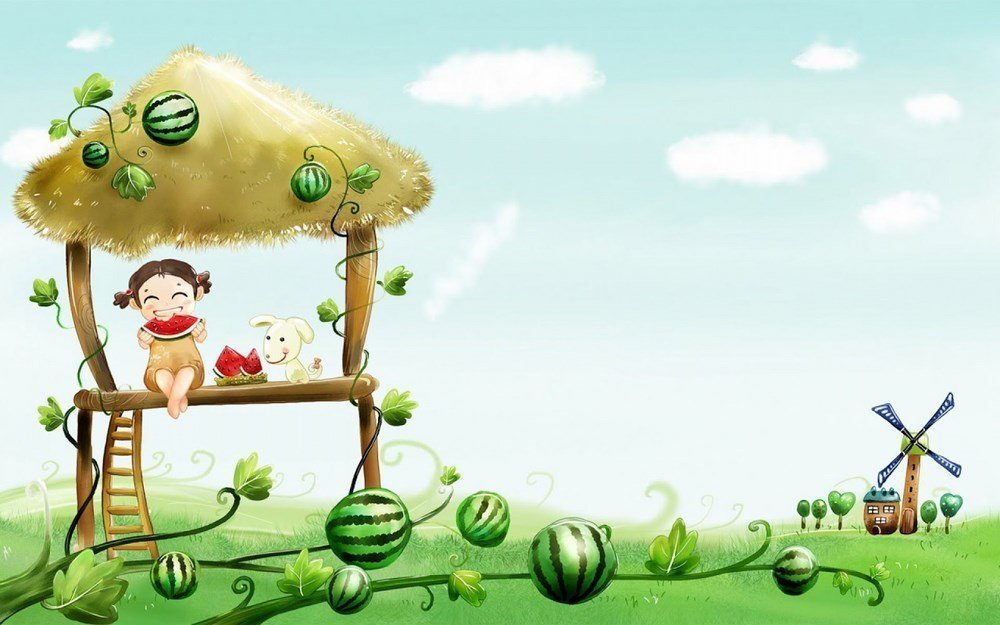 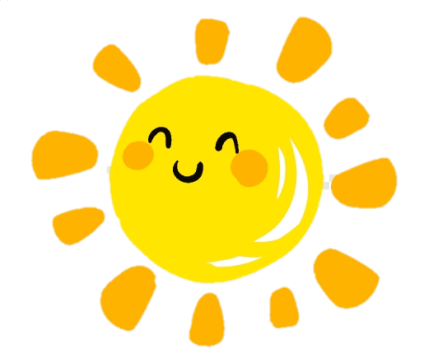 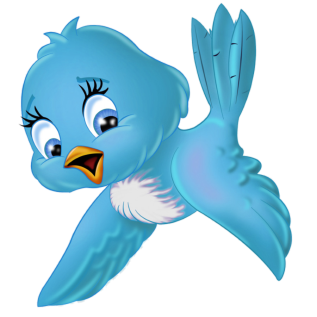 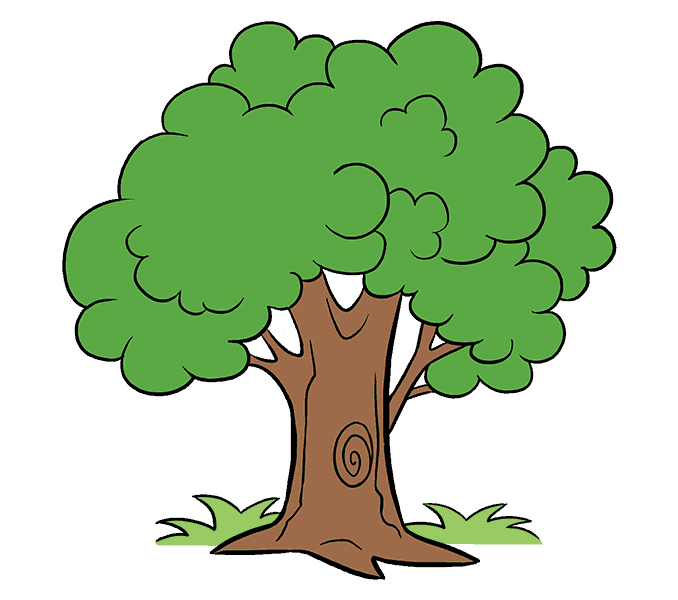 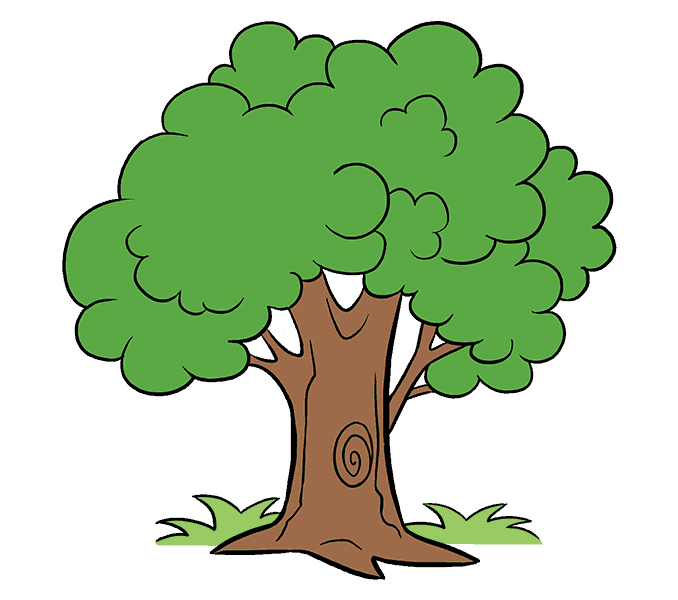 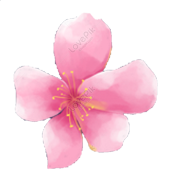 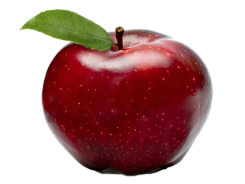 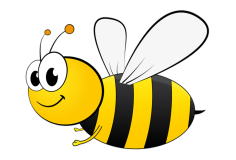 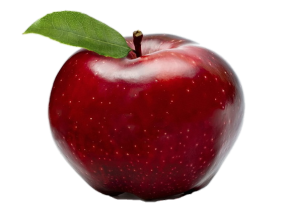 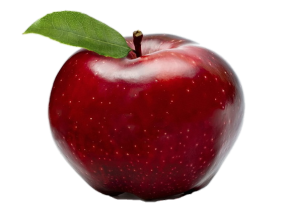 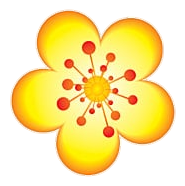 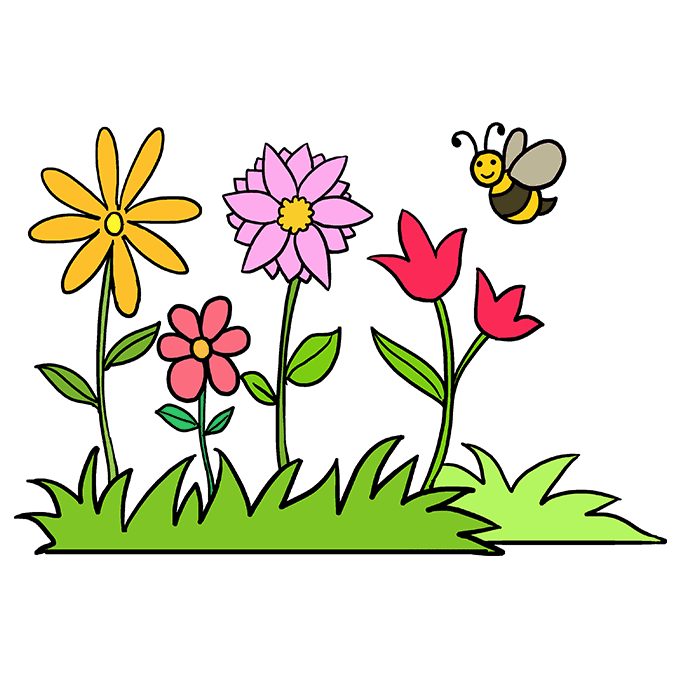 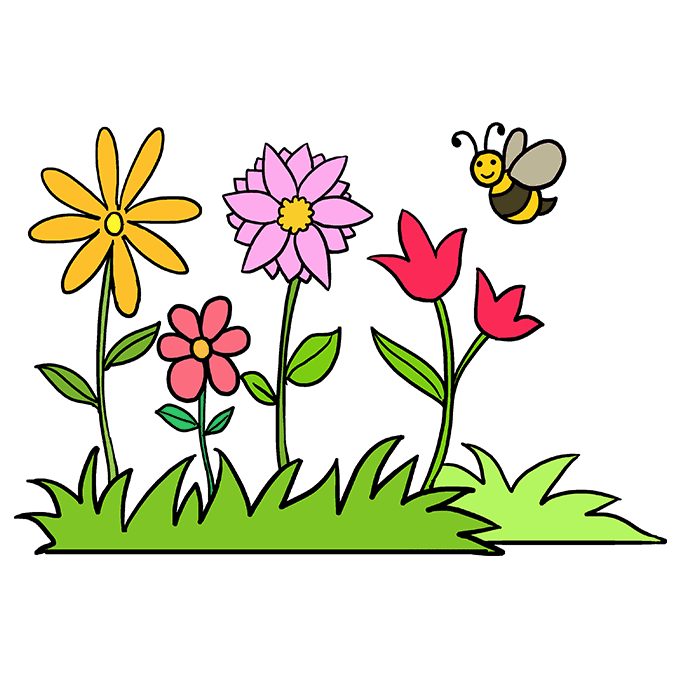 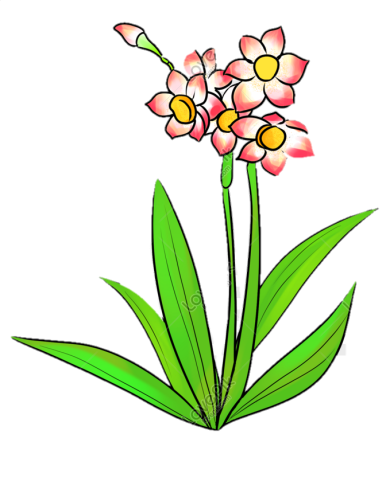 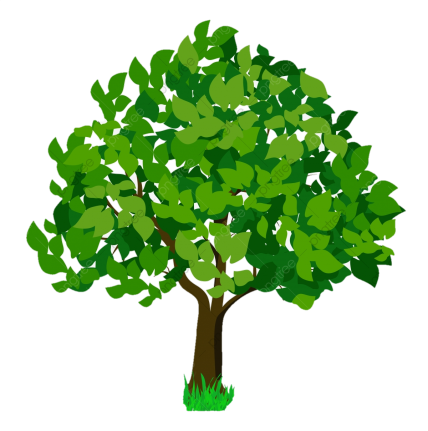 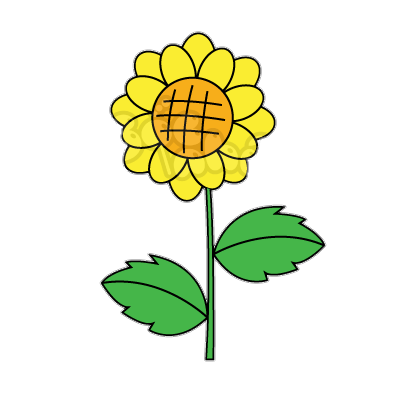 B
A
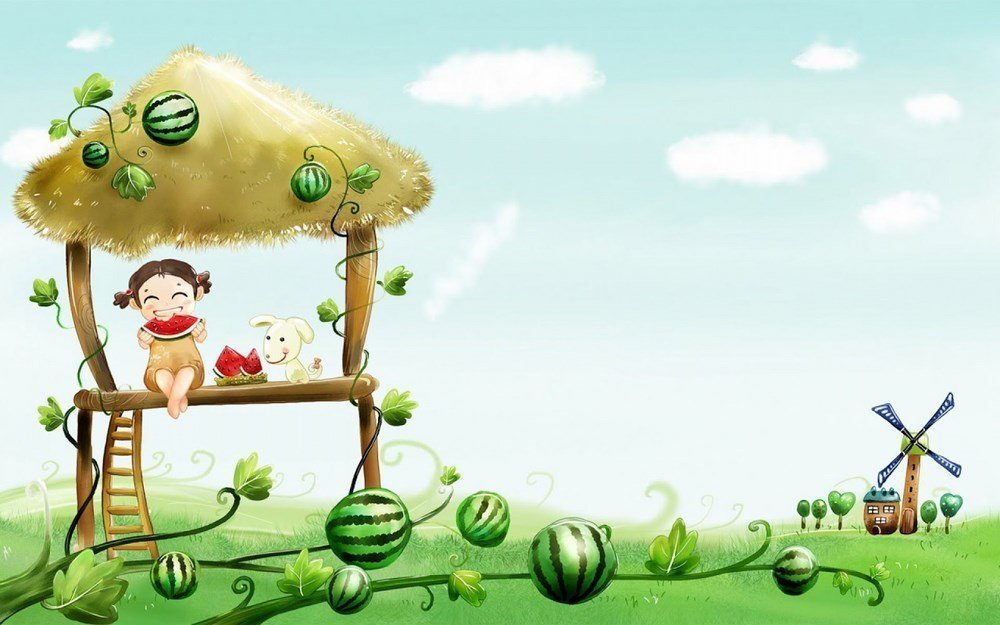 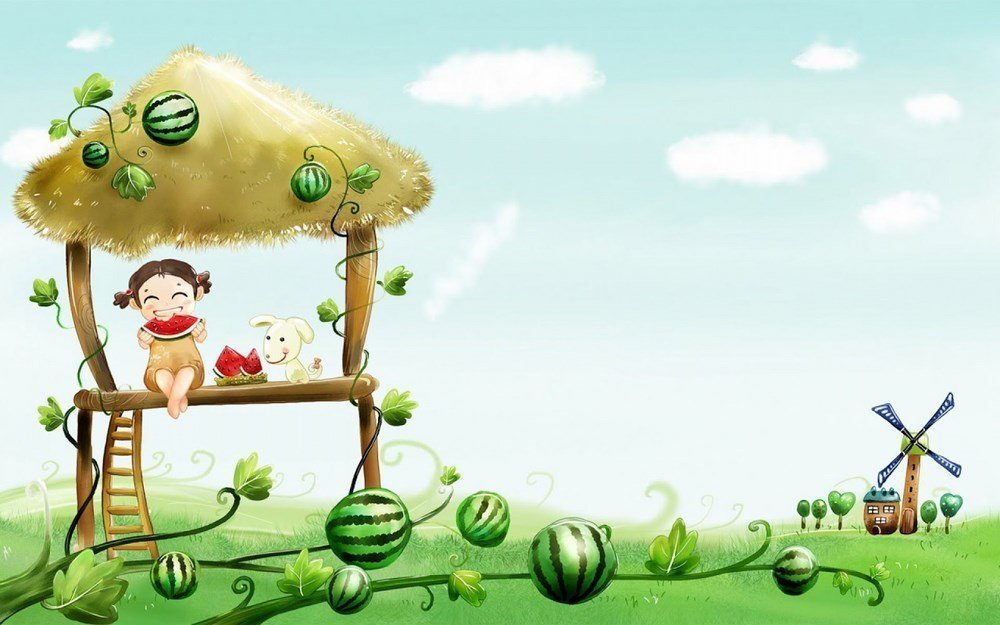 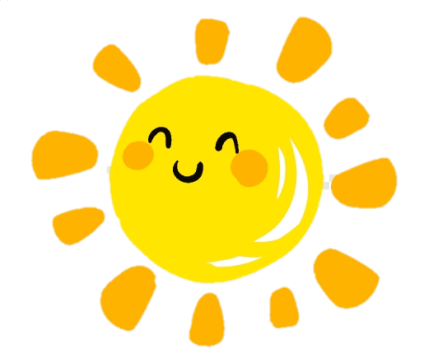 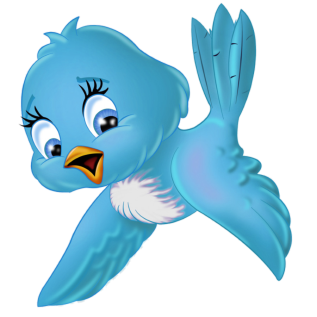 1
2
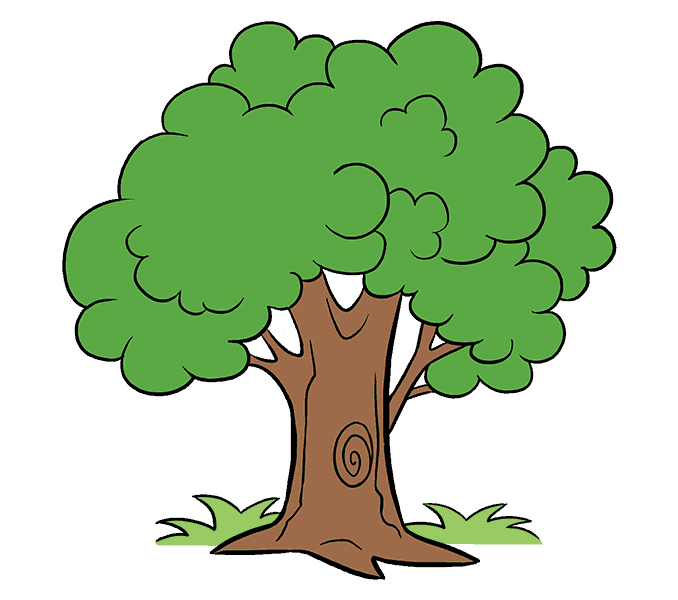 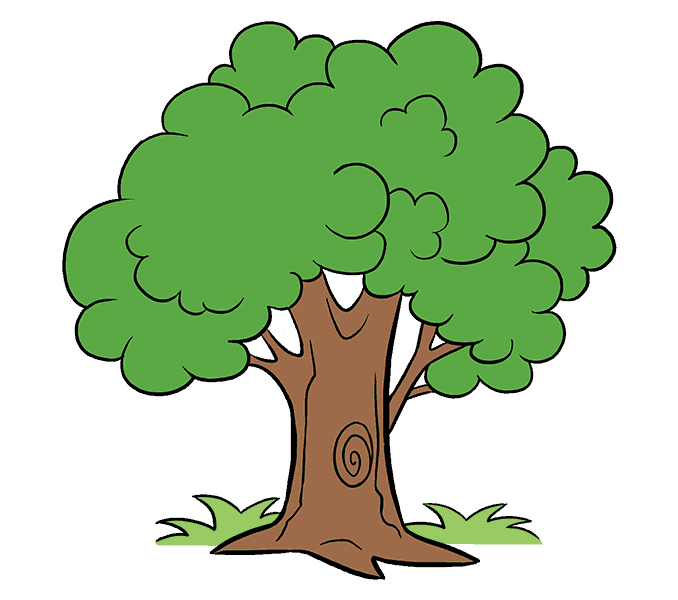 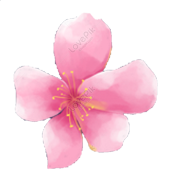 3
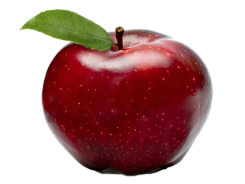 9
4
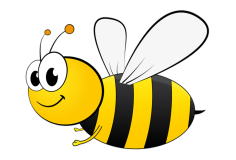 5
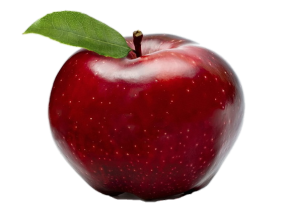 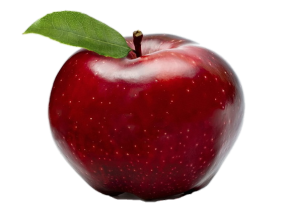 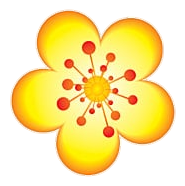 6
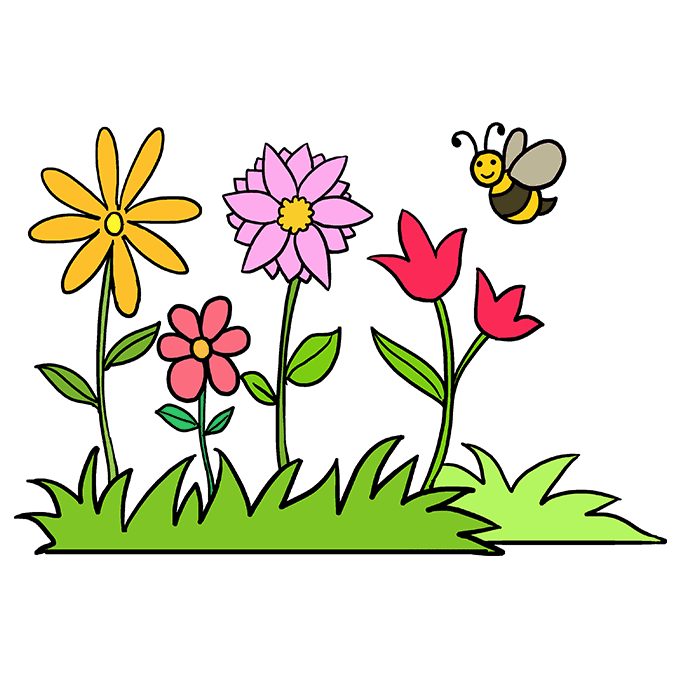 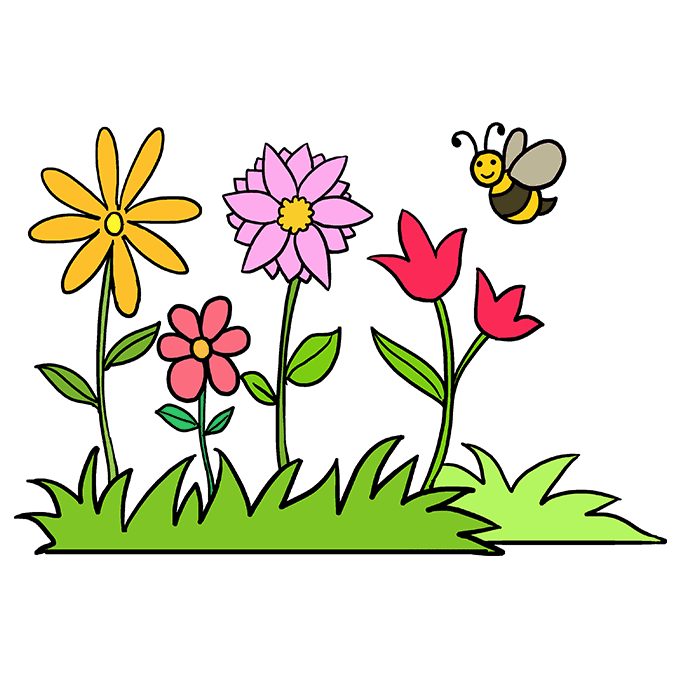 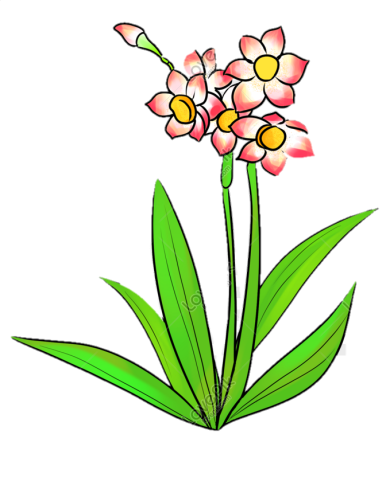 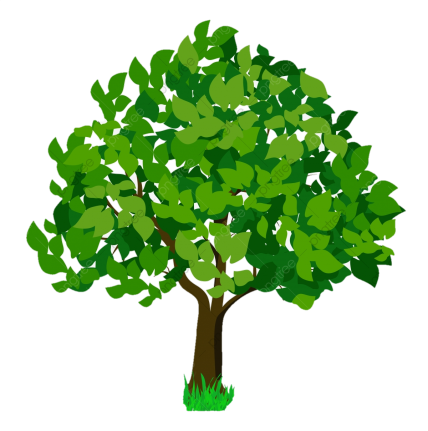 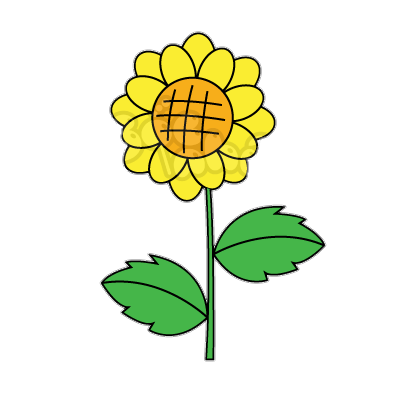 8
9
7
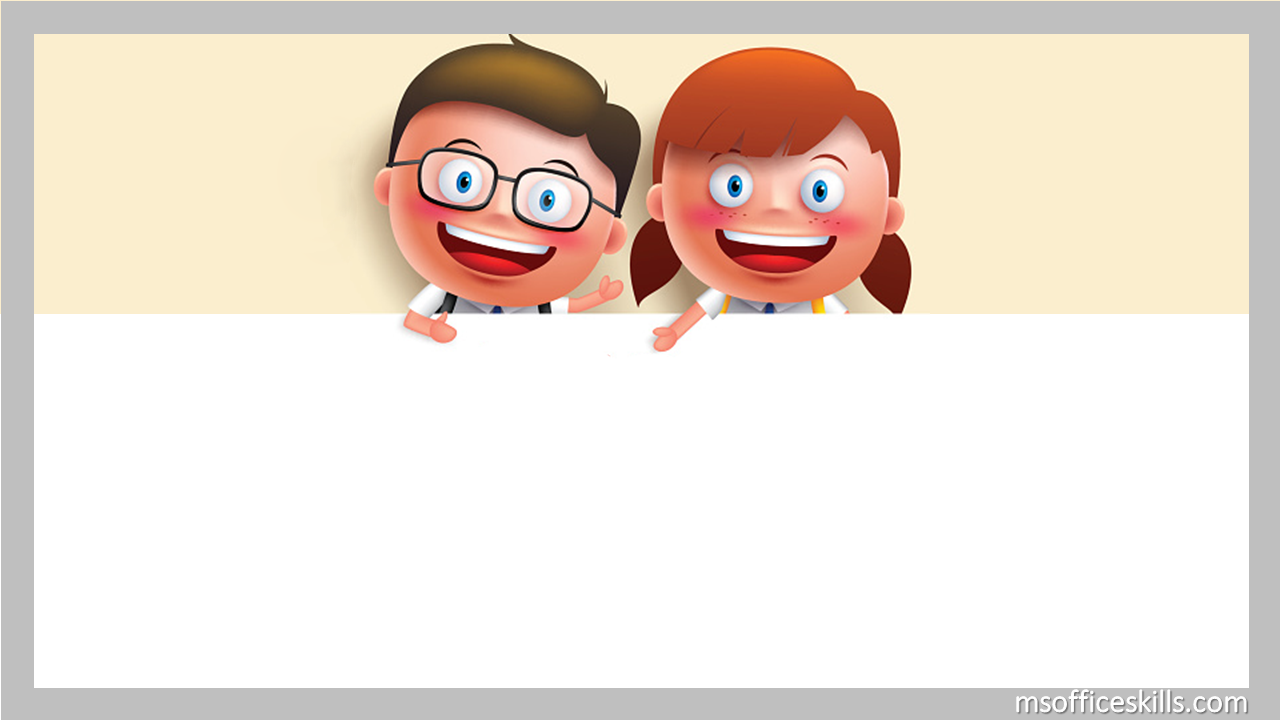 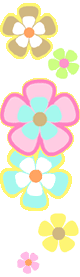 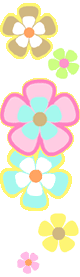 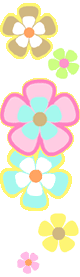 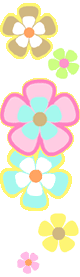 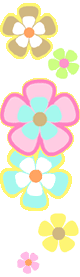 Tạm biệt và hẹn gặp lại 
các con
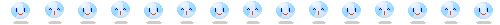 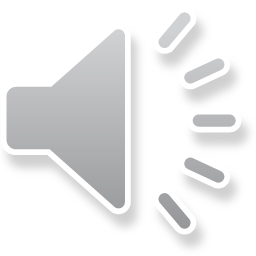